ELECTRICAL EQUIPMENT AND APPLIANCE FIRES
MAZEN J. HABASH, P.ENG, CFEI
Mazen Habash, P.Eng., CFEI
President of Origin and Cause
37 years industry experience
3500+ forensic investigations
Accepted as an expert in all levels of court
Technical Specialties:
Fire investigation
Electrical and electronic failures
Product liability
Alarm system analysis
CCTV/Video Forensic Analysis
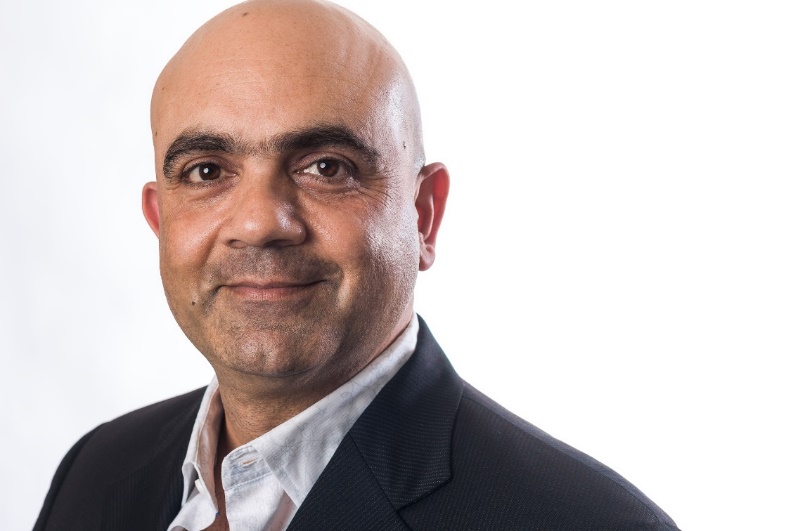 ELECTRICAL EQUIPMENT AND APPLIANCE FIRES
APPLIANCE AS A SOURCE OF IGNITION (CAUSE OF FIRE)
Must be in area of origin
Must be energized 
Improper use or application OR
Should exhibit or show evidence of a failure or malfunction 
No other reasonable source of ignition
Confirm fuel that propagated the fire
ELECTRICAL EQUIPMENT AND APPLIANCE FIRES
YOU WILL NEED TO ADDRESS THE FOLLOWING:
Plastics 
Melting temperature 
Explore failure modes
Test appliance operation 
Determine flammability 
Test validity of your ignition scenario 
Failure of various components 
Determine if sufficient heat and duration is achieved to ignite combustibles
ELECTRICAL EQUIPMENT AND APPLIANCE FIRES
DETERMING THE CAUSE THROUGH:
Inspection 
Examination in Lab 
Exemplar analysis 
X-ray imaging 
Thermal imaging
Understanding how appliance or equipment works
ELECTRICAL EQUIPMENT AND APPLIANCE FIRES
FRIDGE TIMER
ELECTRICAL EQUIPMENT AND APPLIANCE FIRES
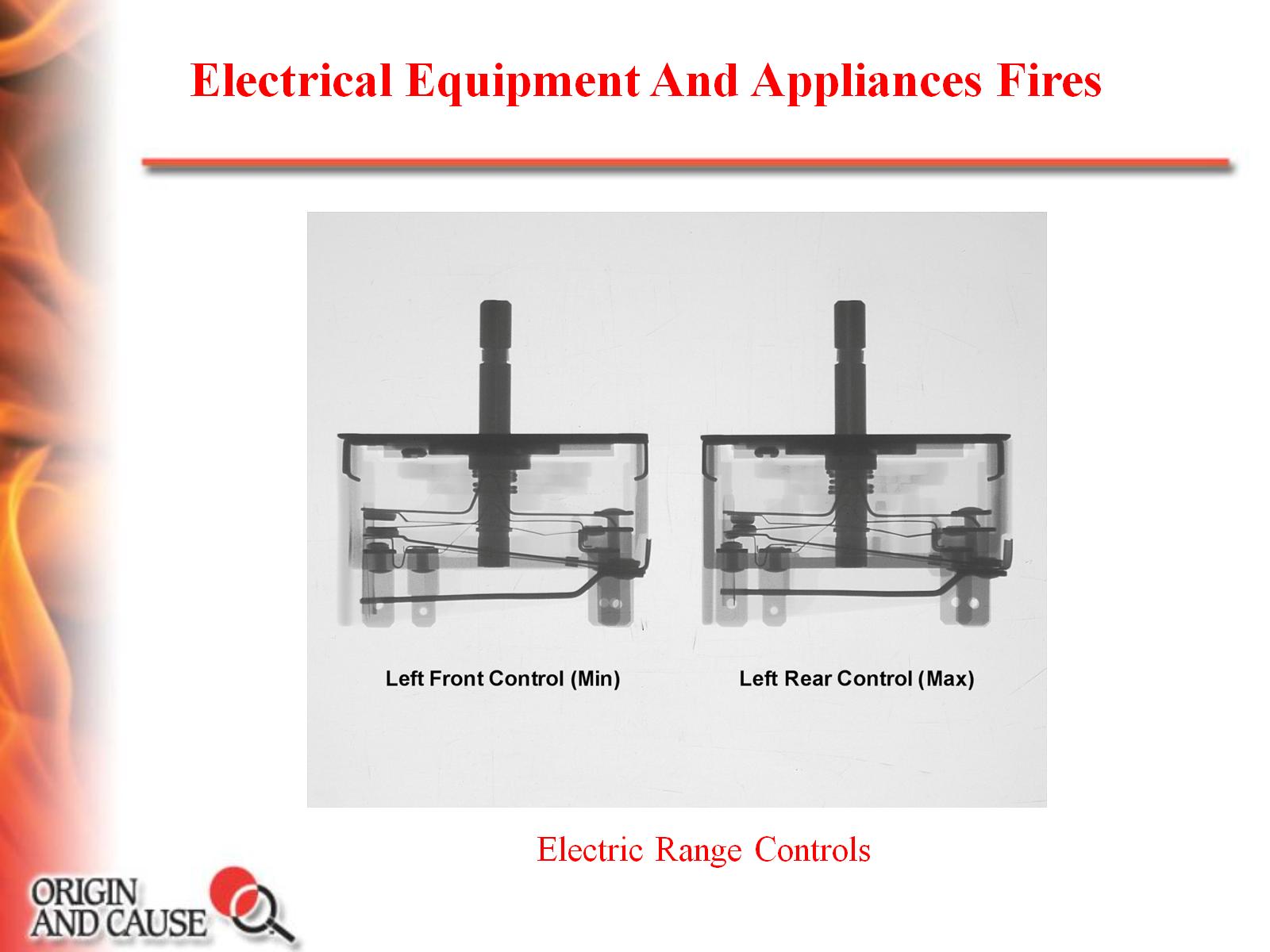 ELECTRIC RANGE CONTROLS
ELECTRICAL EQUIPMENT AND APPLIANCE FIRES
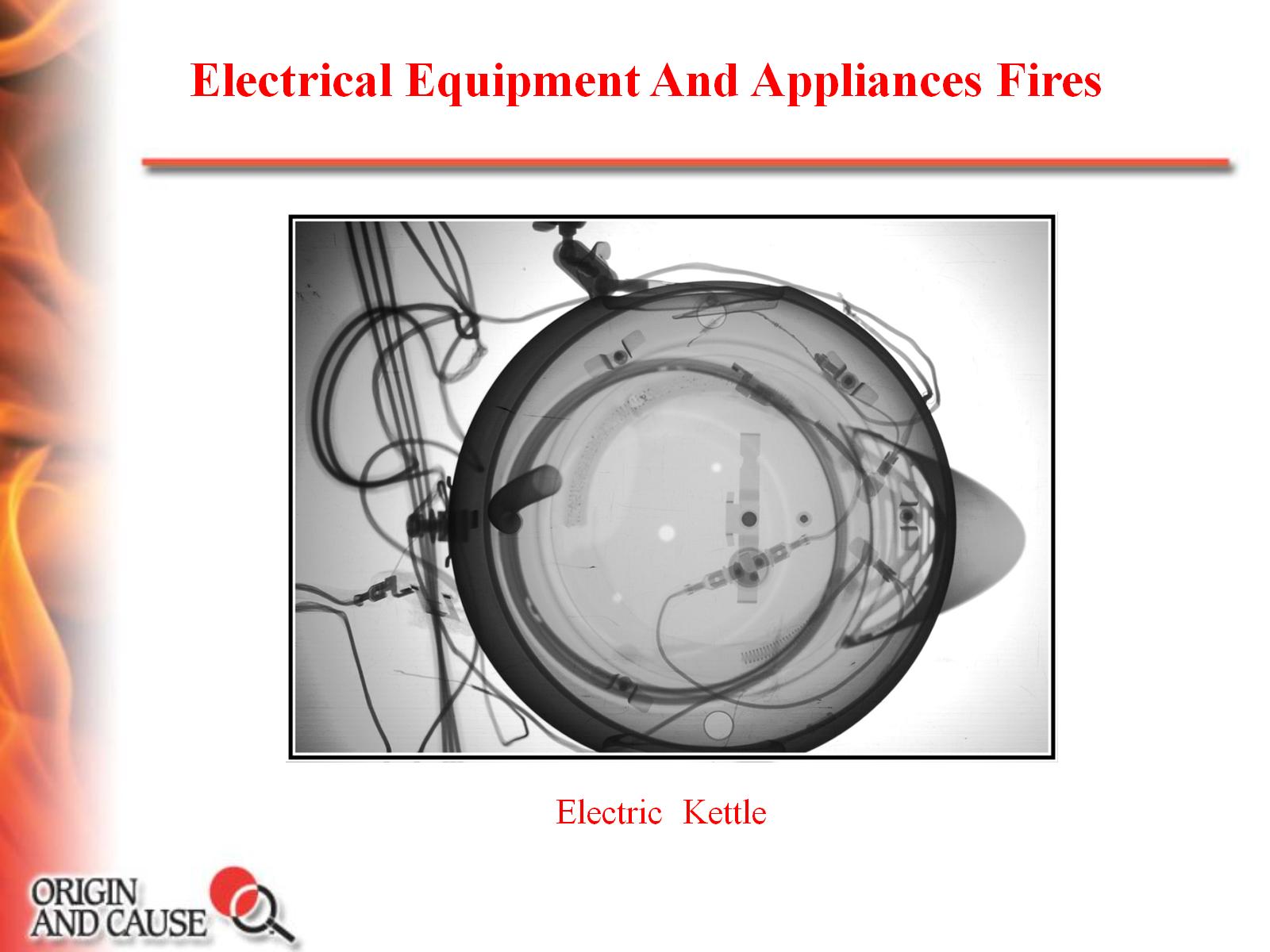 ELECTRIC KETTLE
ELECTRICAL EQUIPMENT AND APPLIANCE FIRES
ELECTRIC KETTLE
ELECTRICAL EQUIPMENT AND APPLIANCE FIRES
TOASTER
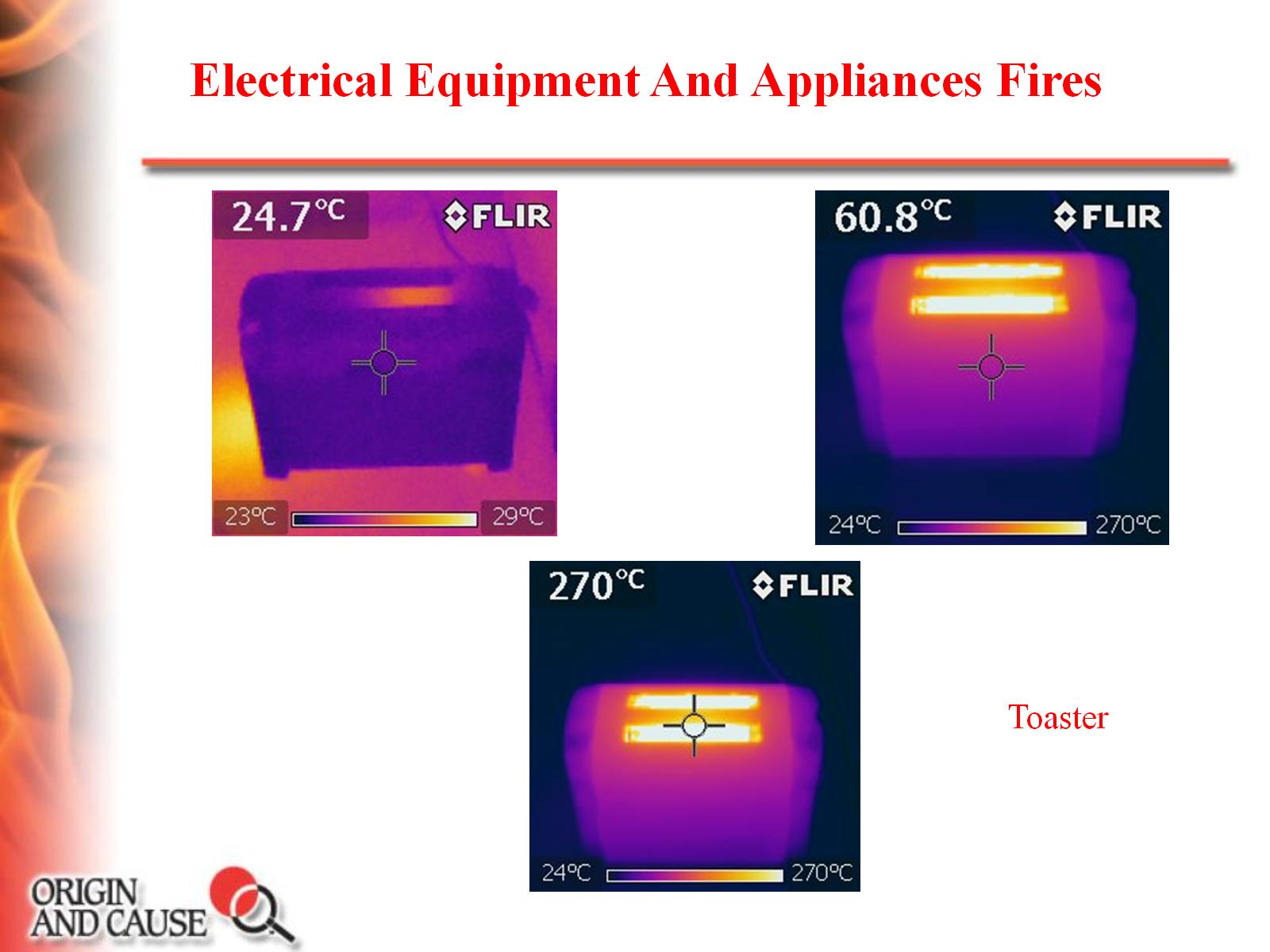 ELECTRICAL EQUIPMENT AND APPLIANCE FIRES
Coffee Makers, Kettles
Steam and Dry Irons
Fridges
Heat Recovery Ventilators
ELECTRICAL EQUIPMENT AND APPLIANCE FIRES
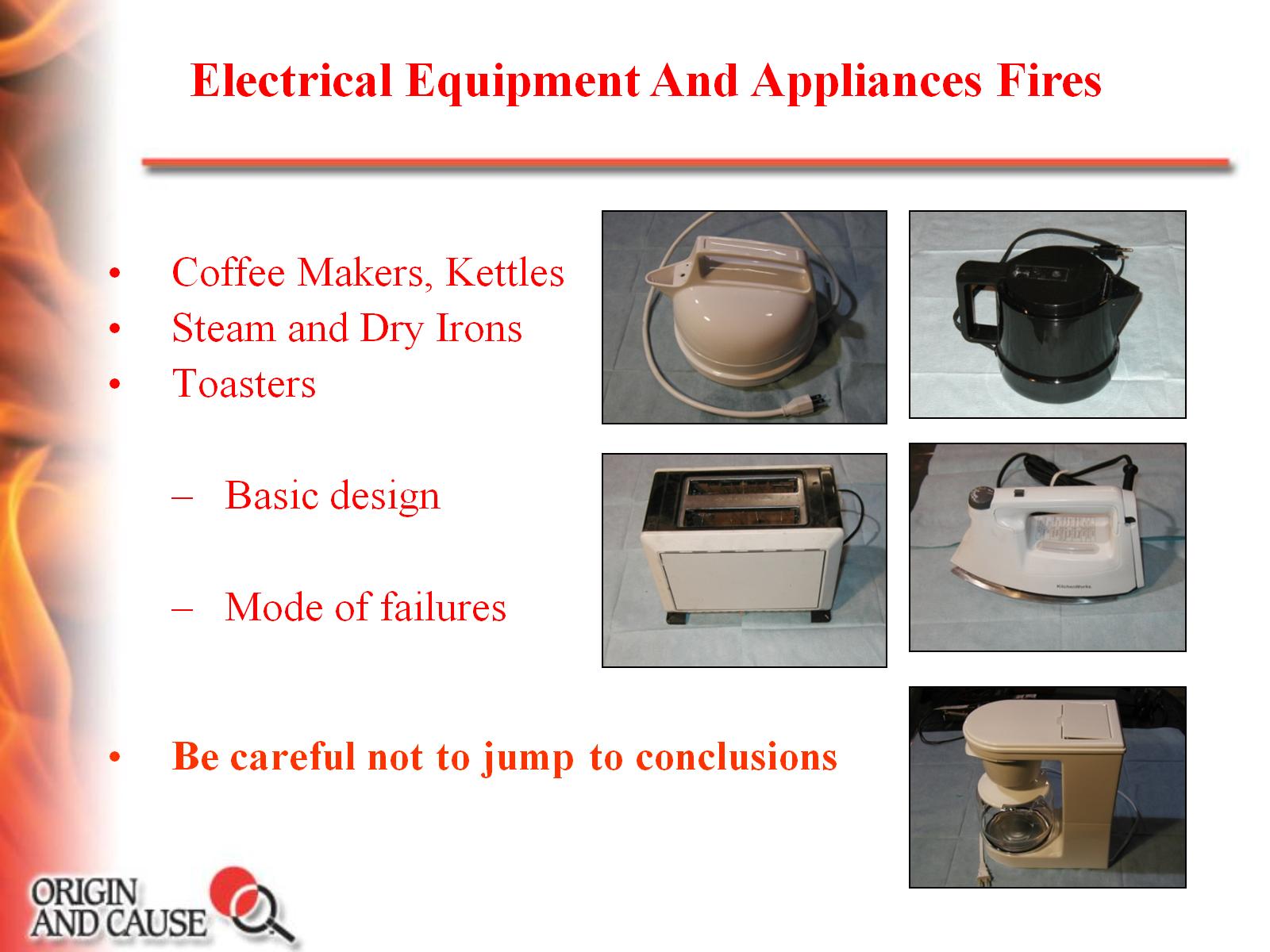 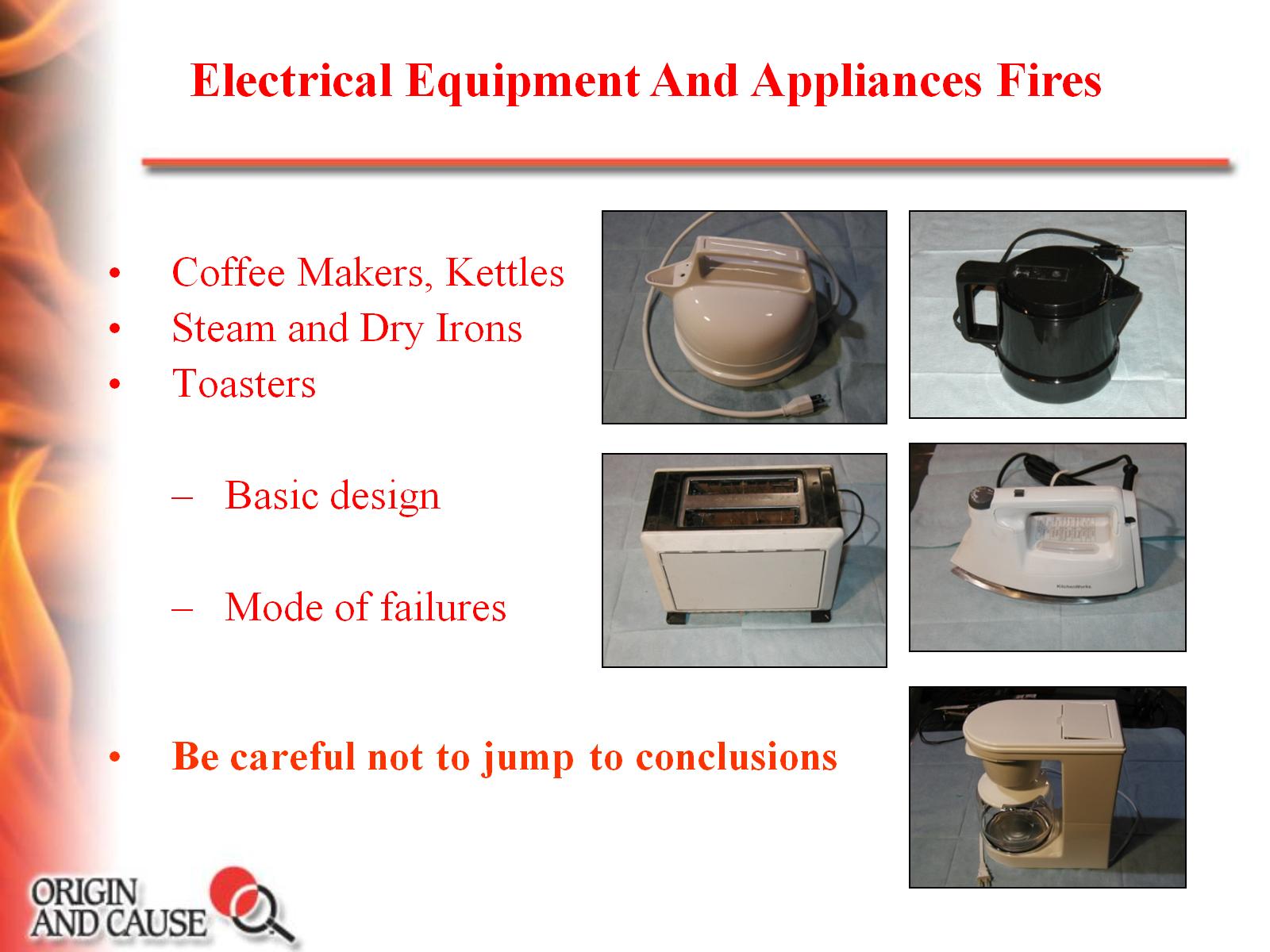 Coffee Makers, Kettles

Steam and Dry Irons

Toasters 
Basic design 
Mode of failures 

BE CAREFUL NOT TO JUMP TO CONCLUSIONS
ELECTRICAL EQUIPMENT AND APPLIANCE FIRES
COFFEE MAKERS – ELECTRIC KETTLES
Similar components may be used in both automatic drip coffee makers and electric kettles
ELECTRICAL EQUIPMENT AND APPLIANCE FIRES
COFFEE MAKERS – ELECTRIC KETTLES
Heating element(s)
Typically rated for 800  to 1500 watts
Resistance of heating element range from 18 to 9.6 ohms
May be capable of reaching temperatures in excess of 900° C
Typically in the shape of a horseshoe 
Used for heating water (brewing element) and for maintaining temperature (warming element)
Many appliances where brewing and warming element
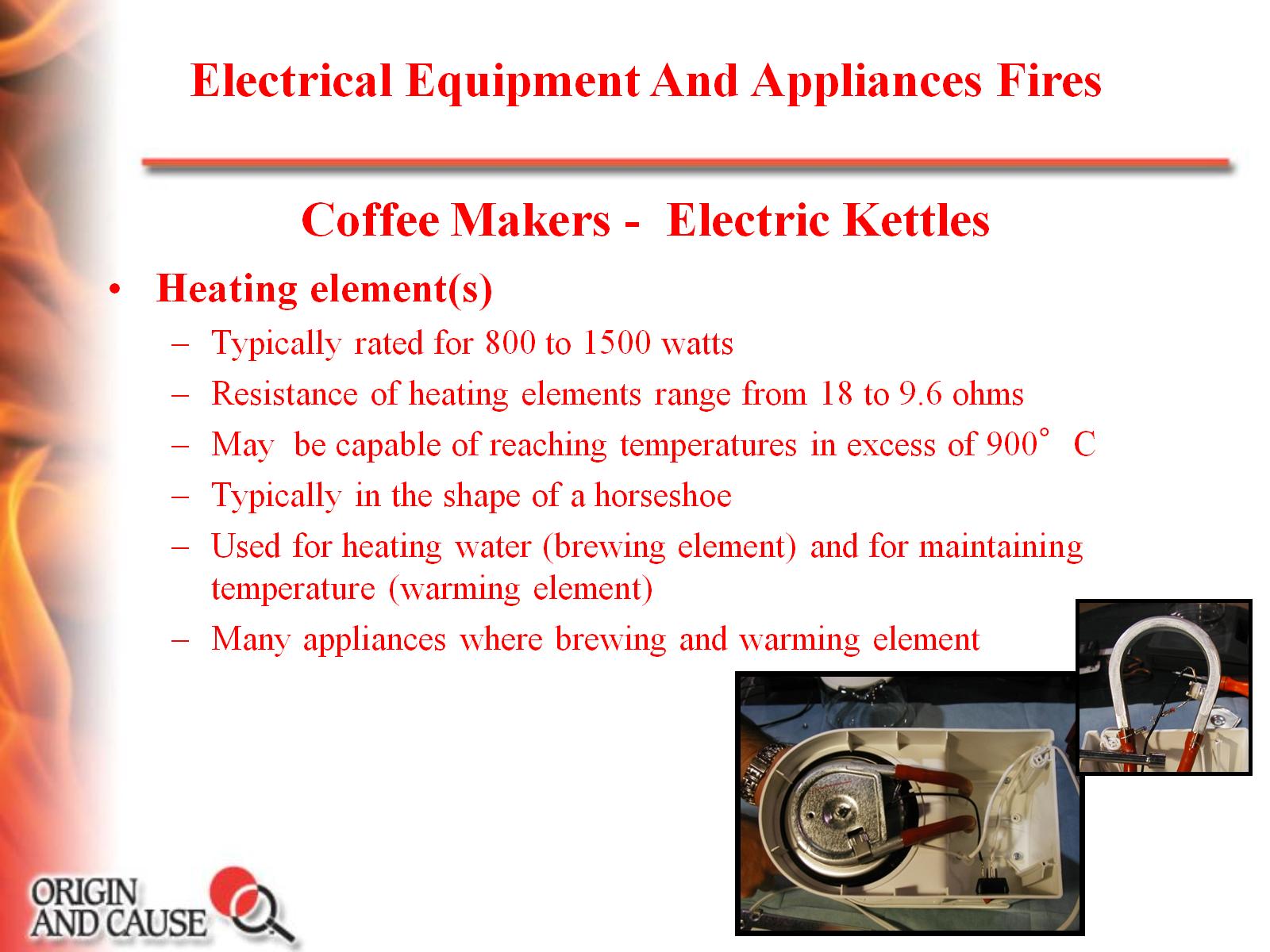 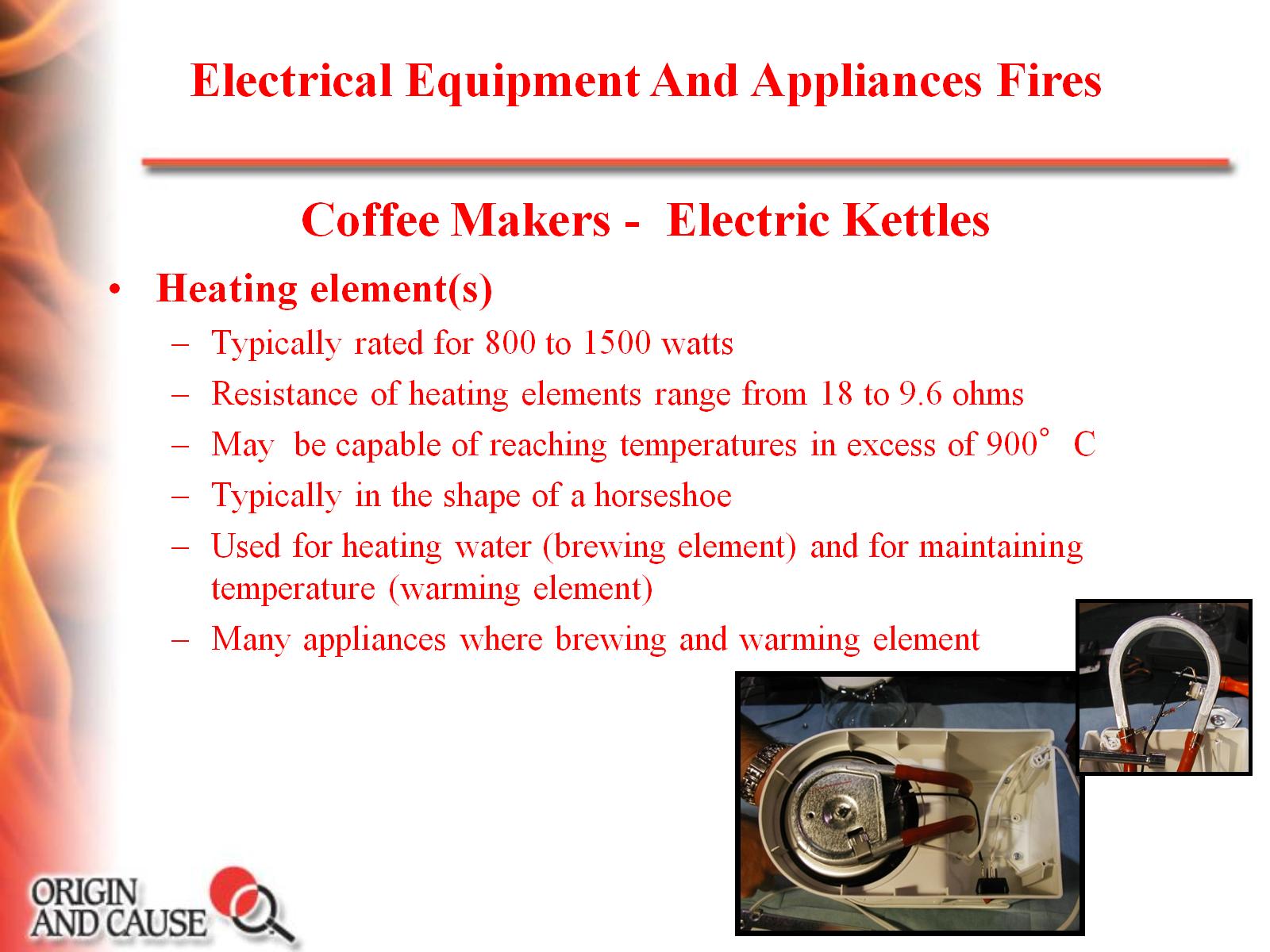 ELECTRICAL EQUIPMENT AND APPLIANCE FIRES
COFFEE MAKERS – ELECTRIC KETTLES
Thermostat
Regulates temperature of appliance
Typical  operating temperature is 98°C to 150°C
Physically placed adjacent to or against the heating element(s)
Electrically in series with heating element(s)
Automatic reset
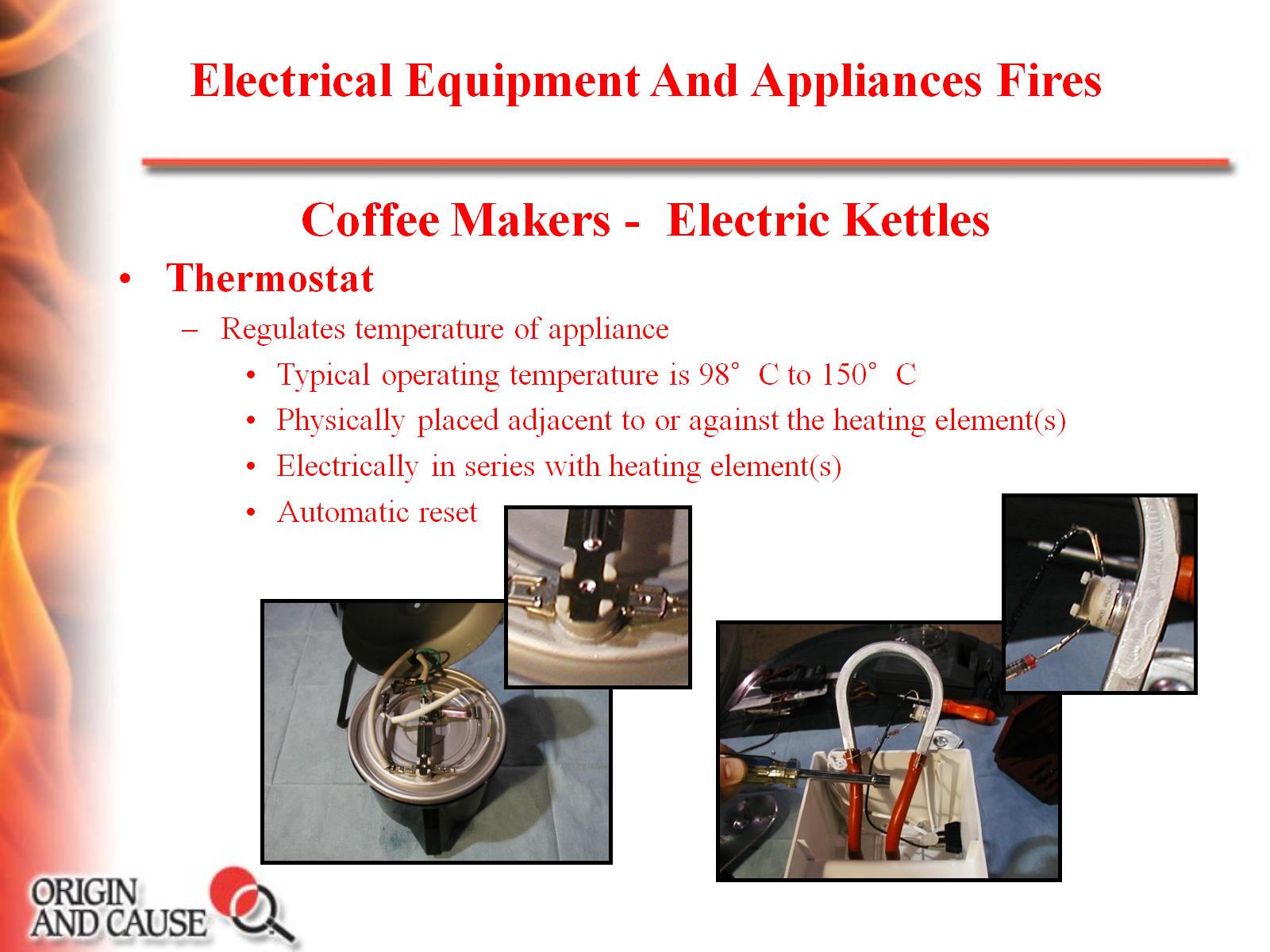 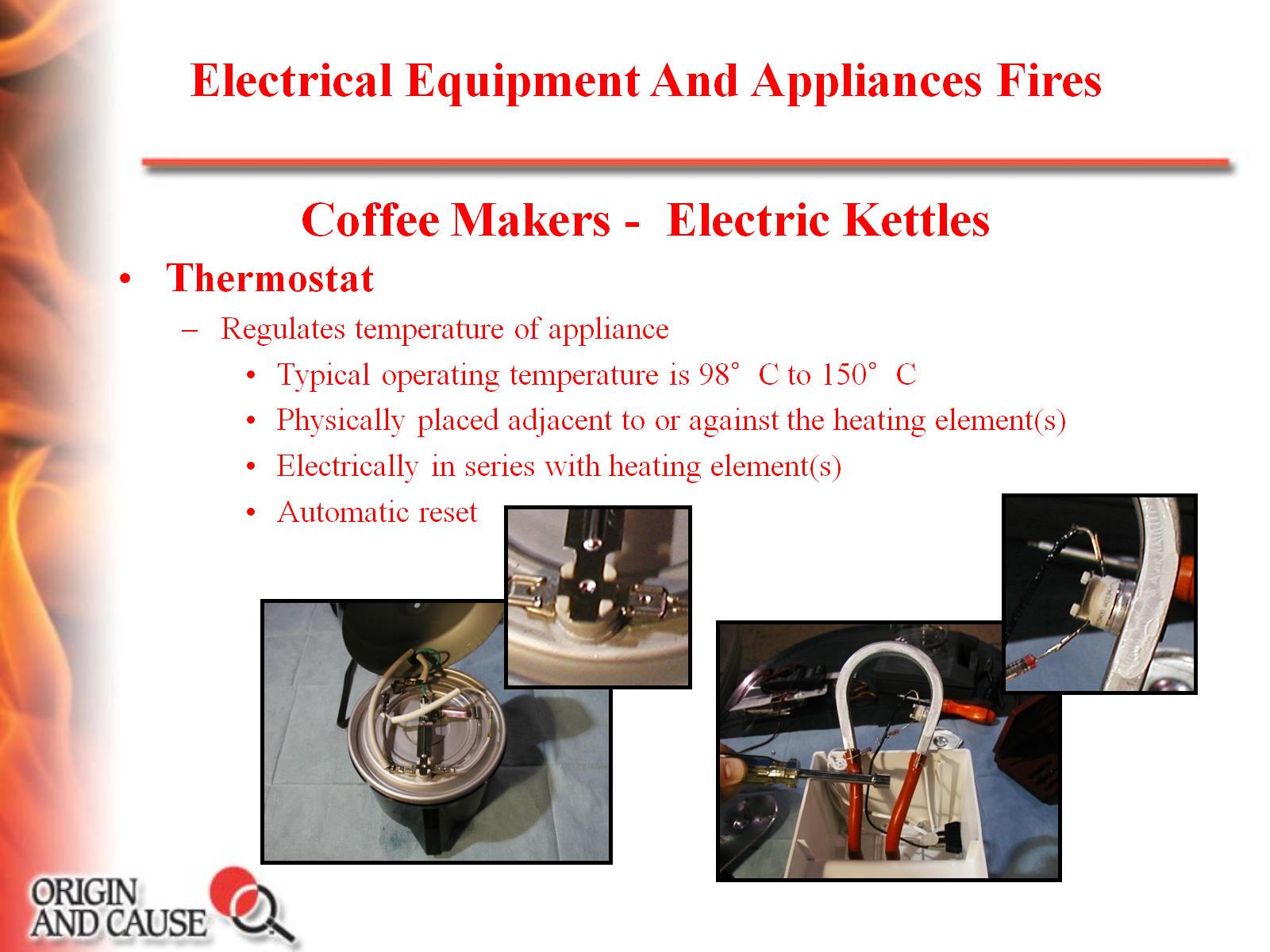 ELECTRICAL EQUIPMENT AND APPLIANCE FIRES
COFFEE MAKERS – ELECTRIC KETTLES
Heating element thermal runaway

Competent source of ignition 

Fuel (plastic housing) 

Heat source and fuel in close proximity
ELECTRICAL EQUIPMENT AND APPLIANCE FIRES
COFFEE MAKERS – ELECTRIC KETTLES
Things to look for in thermal runaway:

Thermostat(s) failed with contacts closed
Contact surface failed, pitted
Thermostat(s) bypassed or taken out of circuit 
Thermostat(s) incorrectly positioned
Thermal cutoff(s) failed to operate 
Thermal cutoff(s) bypassed or taken out of circuit 
Thermal cutoff(s) incorrectly positioned
ELECTRICAL EQUIPMENT AND APPLIANCE FIRES
COFFEE MAKERS – ELECTRIC KETTLES
Thermostat(s) failed with contacts closed 

Has operated many times and surpassed its duty cycle
ELECTRICAL EQUIPMENT AND APPLIANCE FIRES
COFFEE MAKERS – ELECTRIC KETTLES
Thermal cutoff(s) failed to operate 
The wrong thermal cutoff used 	
Opening temperature too high 
Improper manufacturing 
Improper installation 
Soldered or welded not in accordance with the manufacturer's recommendations 
May prevent fuse from opening at the rated temperature 
Body of fuse may have been damaged 
May prevent fuse from opening
ELECTRICAL EQUIPMENT AND APPLIANCE FIRES
COFFEE MAKERS – ELECTRIC KETTLES
Some heating elements self-regulating 
The resistance of element is not constant
Resistance changes with temperature 
The higher the temperature, the higher the resistance 
The lower the temperature, the lower the resistance 
The heat output is controlled by this characteristic 
If the temperature of the element increases beyond a reasonable amount, the increasing resistance diminishes current flow, which in turn lowers heat output.  As the element cools, the opposite happens
ELECTRICAL EQUIPMENT AND APPLIANCE FIRES
COFFEE MAKERS – ELECTRIC KETTLES
Other things to look for 
On/Off switch high resistance connection failure 
Power transformer high resistance connection failure 
Power cord failure
ELECTRICAL EQUIPMENT AND APPLIANCE FIRES
Irons
Similar components may be used in both steam and dry irons 
Steam irons have a water reservoir
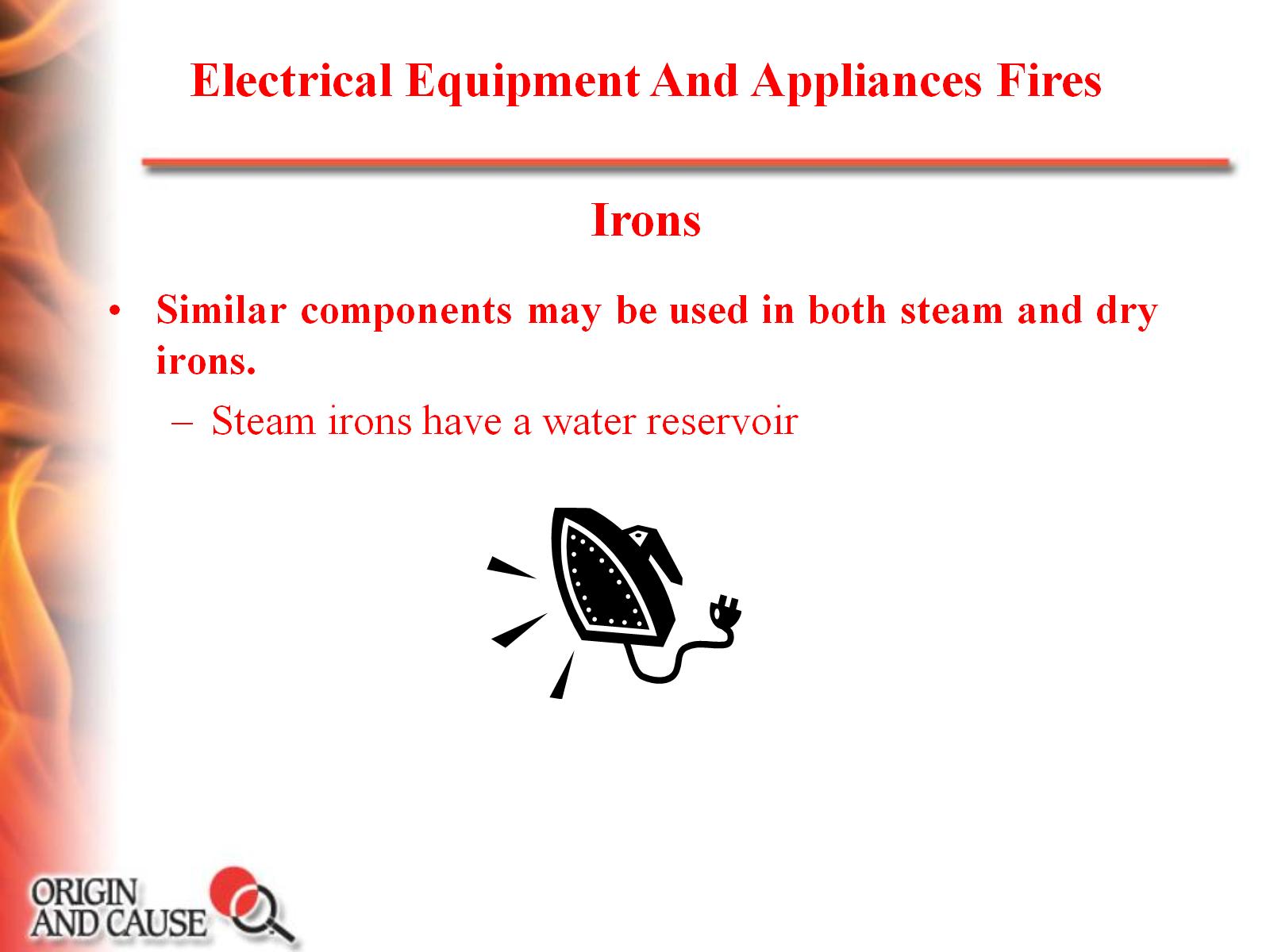 ELECTRICAL EQUIPMENT AND APPLIANCE FIRES
Irons
-     Heating element 
Thermostat 
High limit thermal fuse 
On/Off switch 
Maybe a control printed circuit board 
Automatically shuts off if iron left standing still or laying flat for a specific period of time
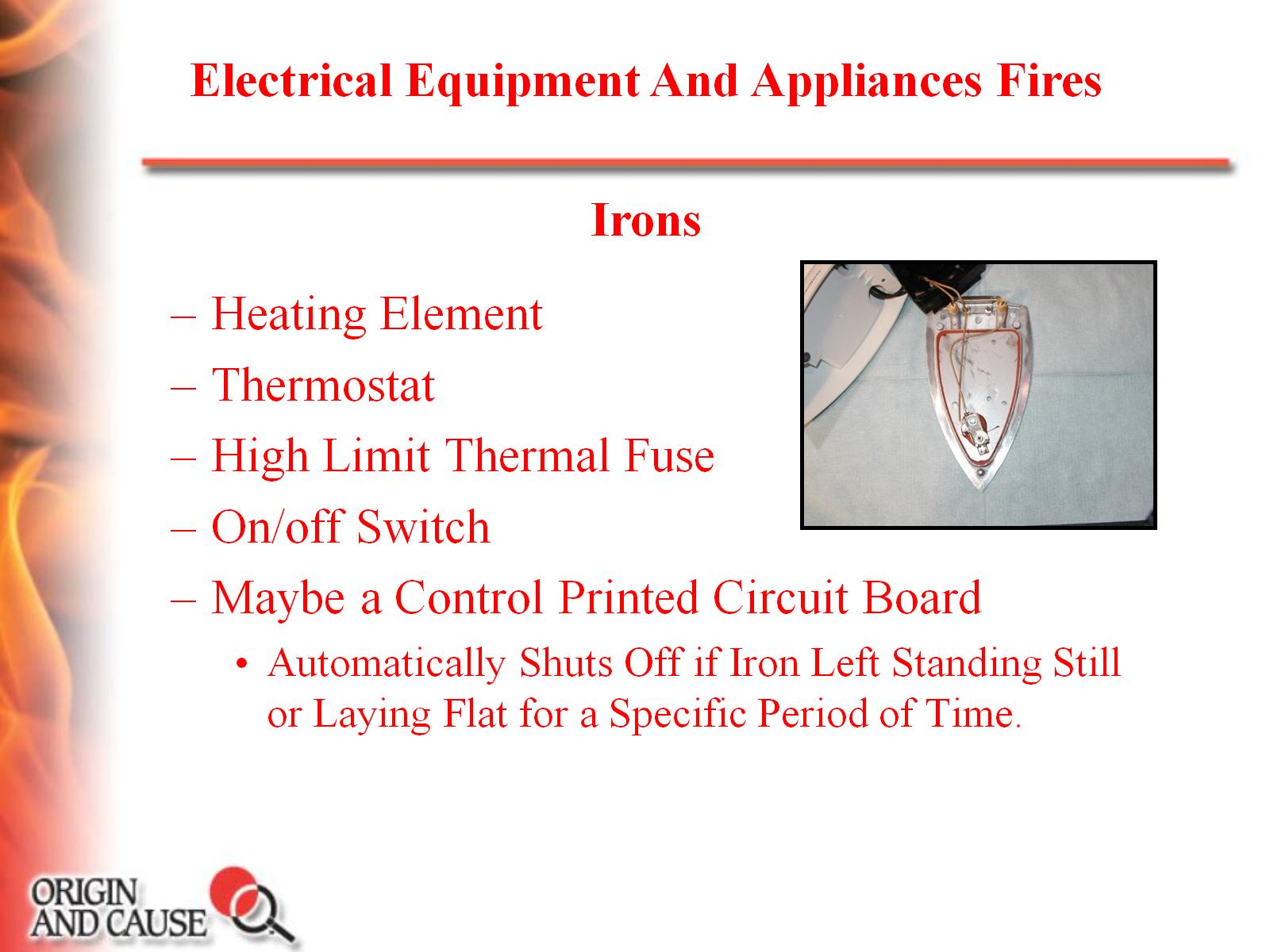 ELECTRICAL EQUIPMENT AND APPLIANCE FIRES
Irons
If an iron is found in the area of origin is it necessarily the cause of this?

Irons can fail (Thermostat and High limit fuse) 
	Sole plate will reach temperature that are higher than 1000 °F

What if there are no failures? Can an iron cause a fire?

A properly operating iron (depending on type of iron and the thermostat setting) could have a sole plate temperature ranging from about 350°F to 400°F+

What is the ignition temperature of clothing?
ELECTRICAL EQUIPMENT AND APPLIANCE FIRES
Irons
Piloted ignition temperature:
The minimum temperature an object must attain in order to ignite when a flame or a spark is applied to the vapors that this item is releasing.
Common Combustibles - 450ºF to 500ºF
Auto ignition temperature:
The minimum temperature an object must attain in order to ignite without a flame or a spark being present in the area of the vapours that this item is releasing 
Common Combustibles – Greater than 800ºF

Irons do not typically provide a flame or spark
[Speaker Notes: Typical for]
ELECTRICAL EQUIPMENT AND APPLIANCE FIRES
Irons
For a properly working iron to cause a fire, certain conditions may be necessary:

Orientation of iron 

Type of fuel (clothing material composition, ironing board, etc.)

Setting of the thermostat 

Time factor
ELECTRICAL EQUIPMENT AND APPLIANCE FIRES
Irons
For a properly working iron to cause a fire, certain conditions may be necessary :

Heat and time will lead to pyrolysis 

Piloted and auto ignition temperatures will decrease 

Continued long-term heating MAY result in ignition
ELECTRICAL EQUIPMENT AND APPLIANCE FIRES
Fridge Fire Case Studies
Involvement in 6 LG fridge Fires
4 investigated by Origin and Cause 
Examined two fridges that were involved in fires  investigated by others
OFM not involved in scene investigations but OFM Engineers and ESA inspected damaged appliances after the fact, and after we notified them, which then resulted in the issuing of public safety notices
ELECTRICAL EQUIPMENT AND APPLIANCE FIRES
Fridge Fire
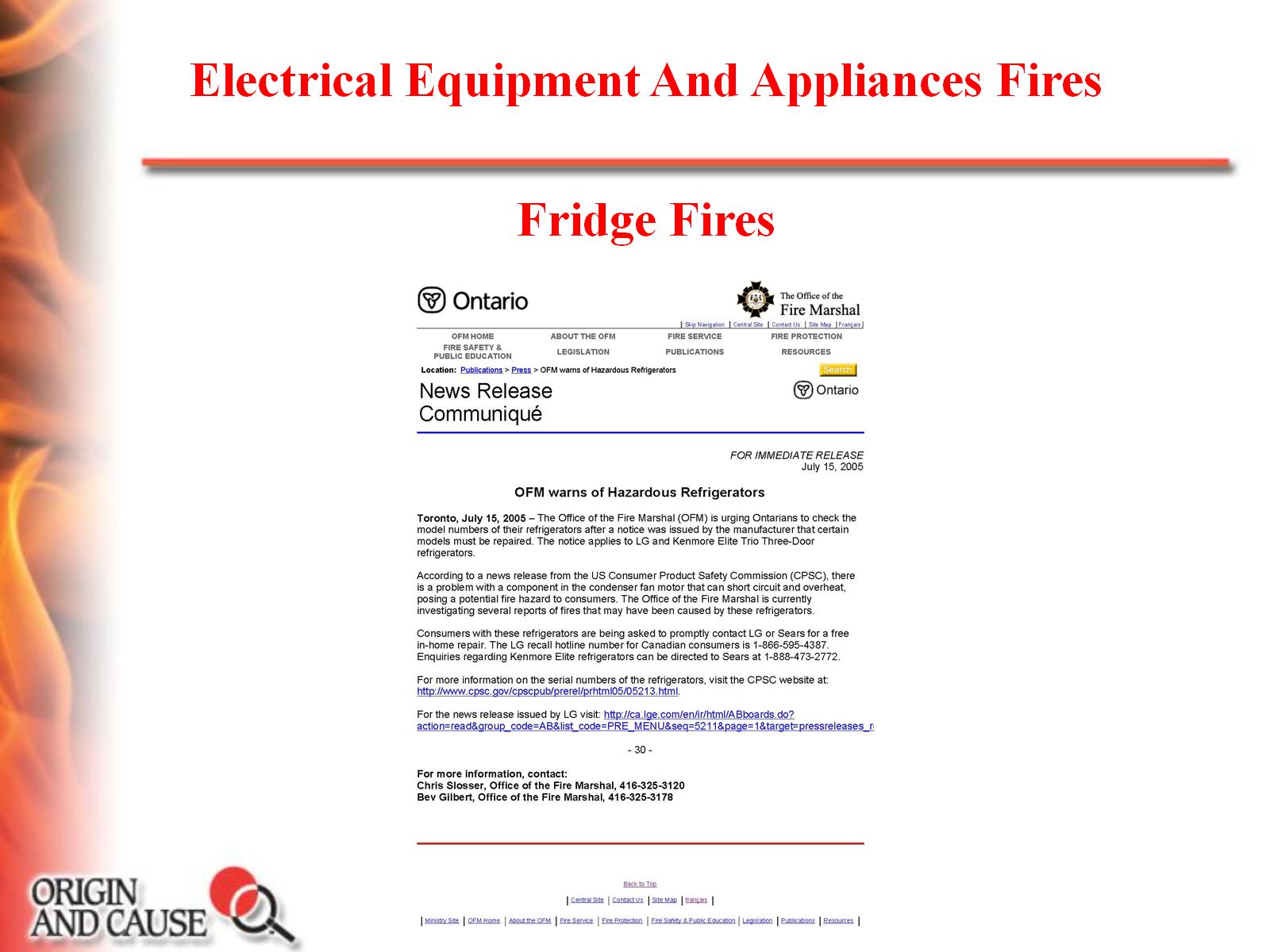 ELECTRICAL EQUIPMENT AND APPLIANCE FIRES
Fridge Fire
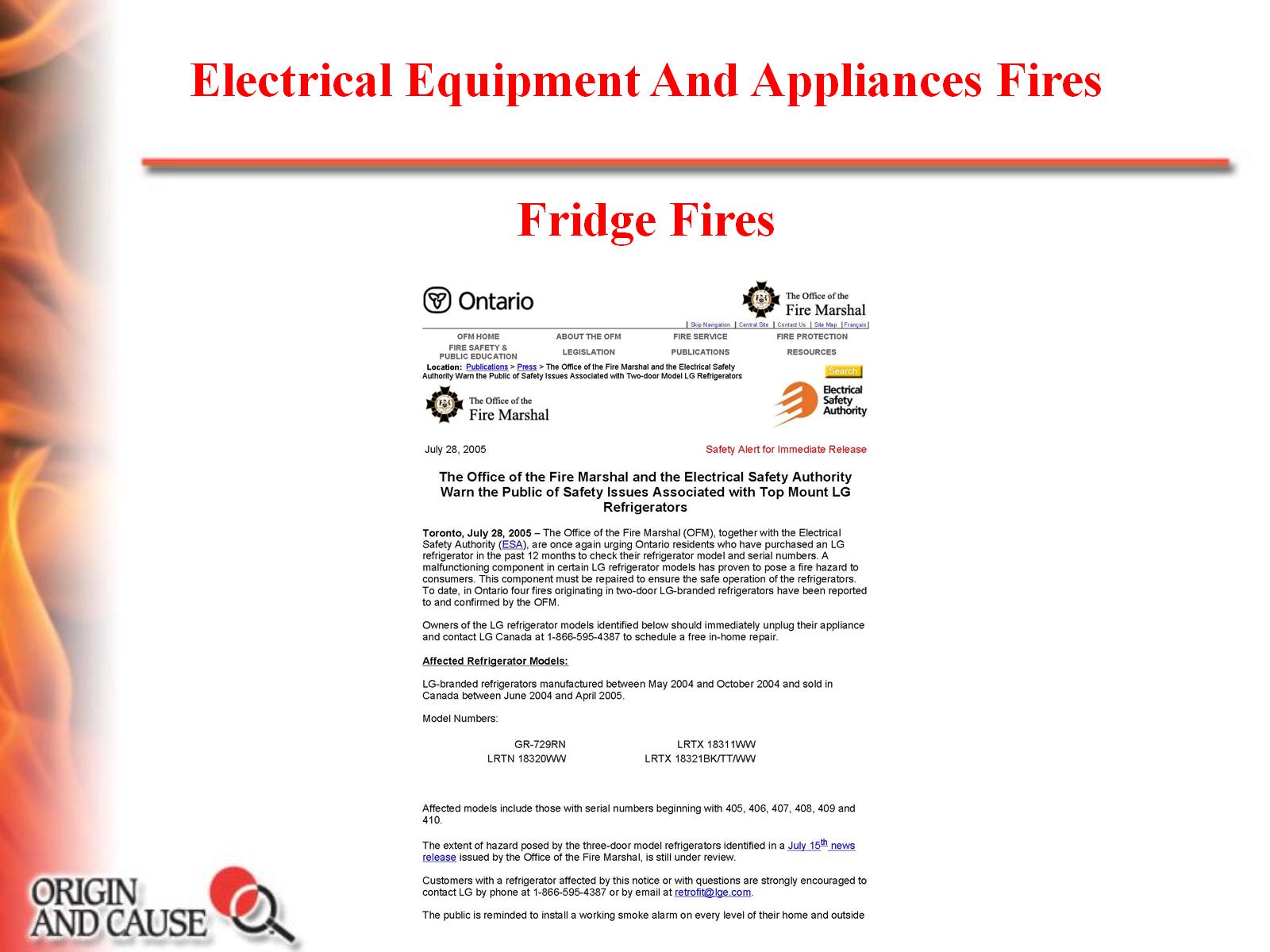 ELECTRICAL EQUIPMENT AND APPLIANCE FIRES
Fridge Fire Case Study
A refrigerator uses a condenser to get rid of heat extracted from the interior of the unit to outside air 

The condenser is a series of tubes with fins attached to them.  Similar to a radiator.  It is always somewhere on or near the outside of the refrigerator.  It may be:

A large black grid mounted to the back of the refrigerator 
Folded and placed under the refrigerator 
Coiled up and placed near the compressor 
Integrated in the liner of the refrigerator
ELECTRICAL EQUIPMENT AND APPLIANCE FIRES
Fridge Fire Case Study
If the condenser is not on the back of the refrigerator, it will always have a cooling fan (condenser fan motor) nearby, to draw room air over the tubes and fins to help dissipate the heat from them.

High-efficiency condenser fan motors in some refrigerators  will result in a system energy savings in the 3 to 5 percent range.  

Electronics required to control the condenser fan motor to improve its efficiency
ELECTRICAL EQUIPMENT AND APPLIANCE FIRES
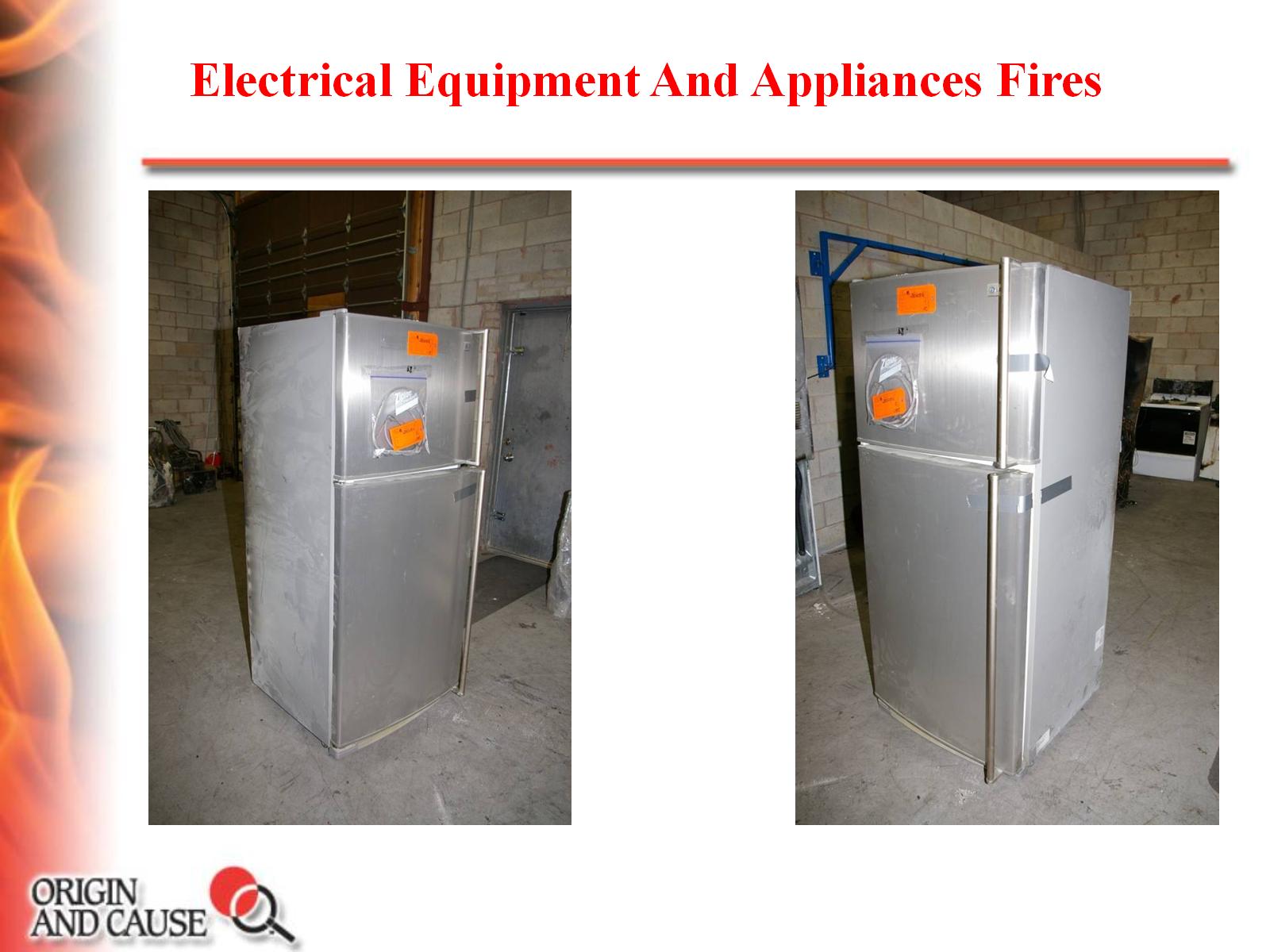 ELECTRICAL EQUIPMENT AND APPLIANCE FIRES
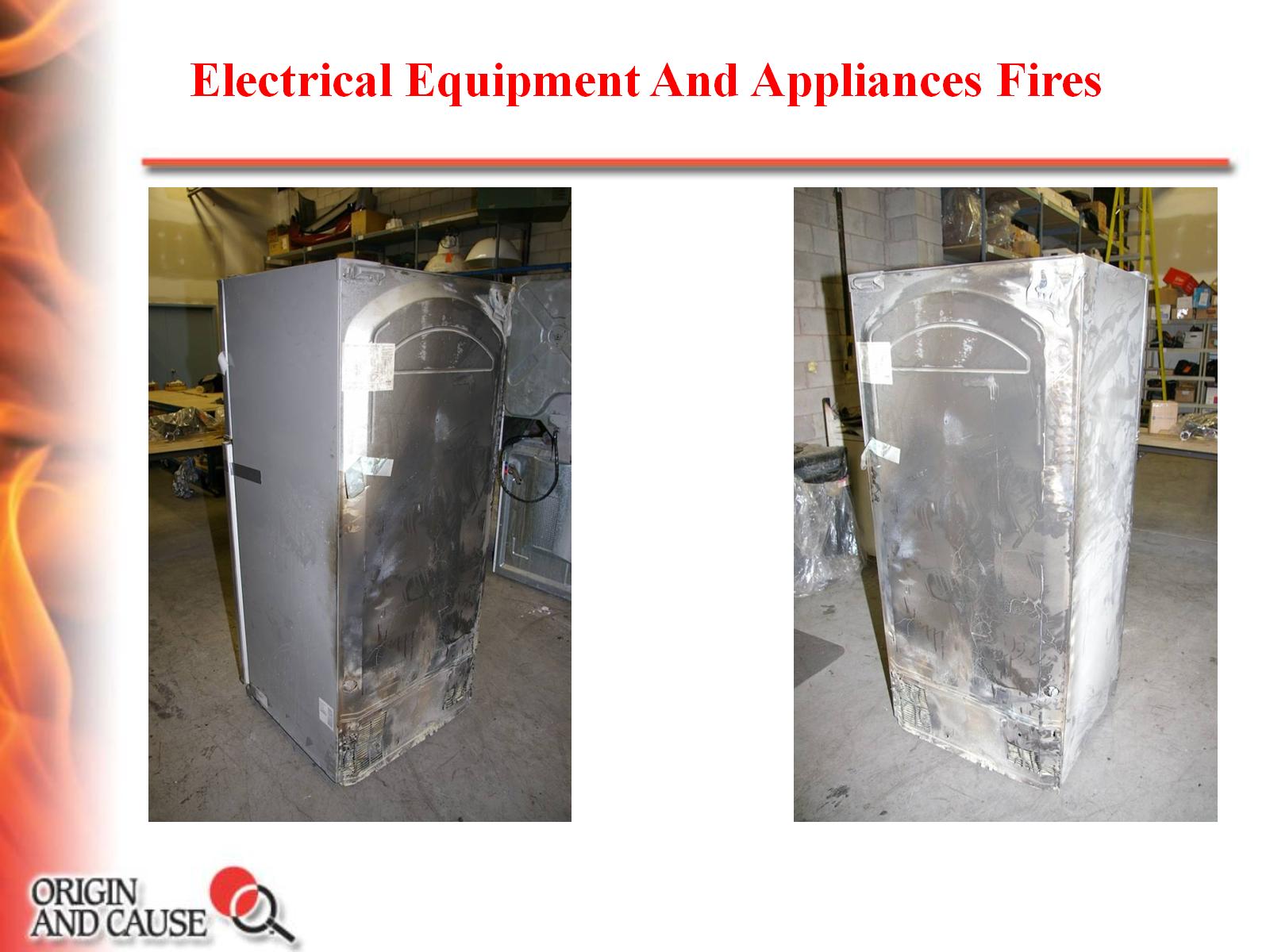 ELECTRICAL EQUIPMENT AND APPLIANCE FIRES
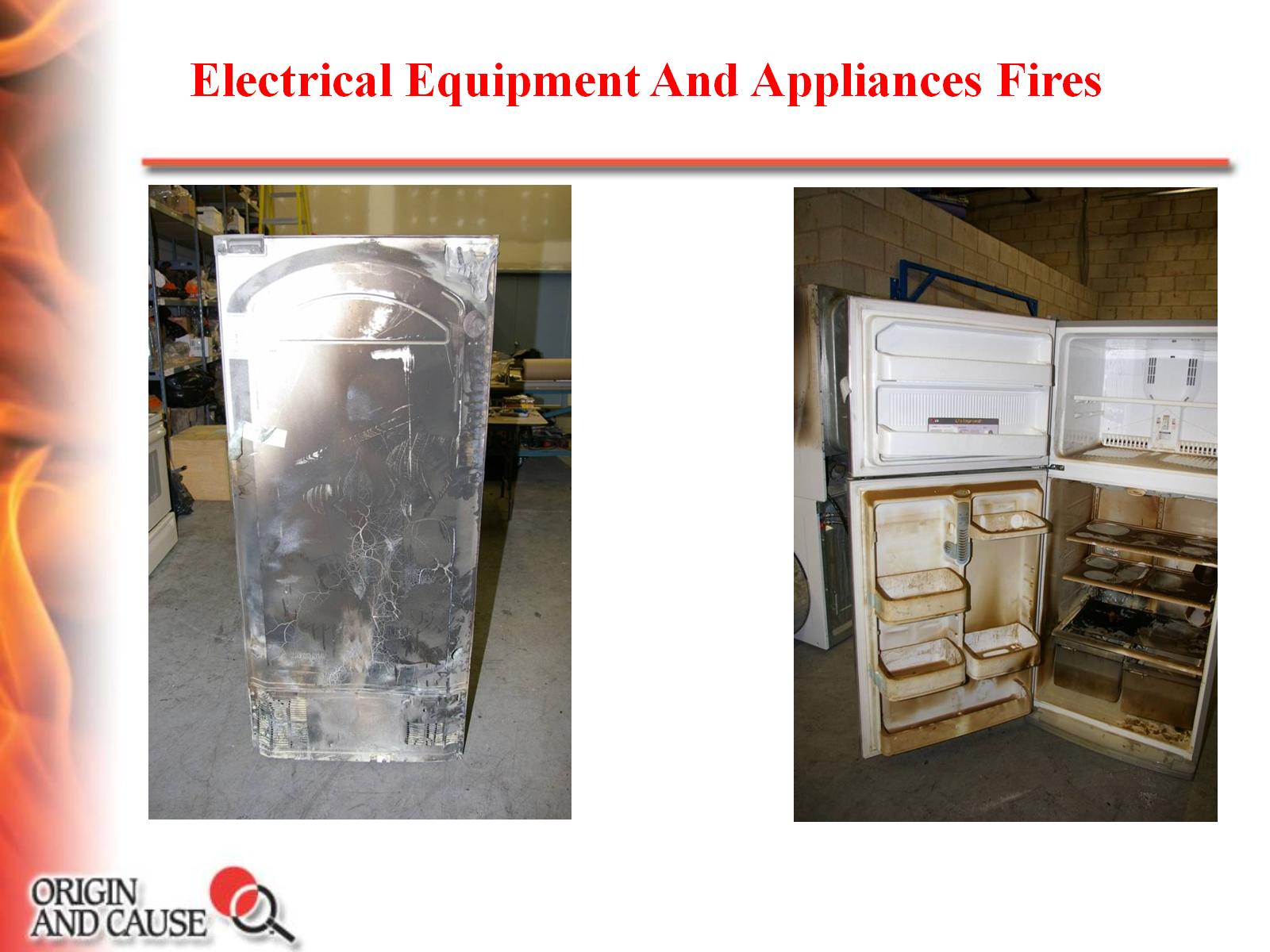 ELECTRICAL EQUIPMENT AND APPLIANCE FIRES
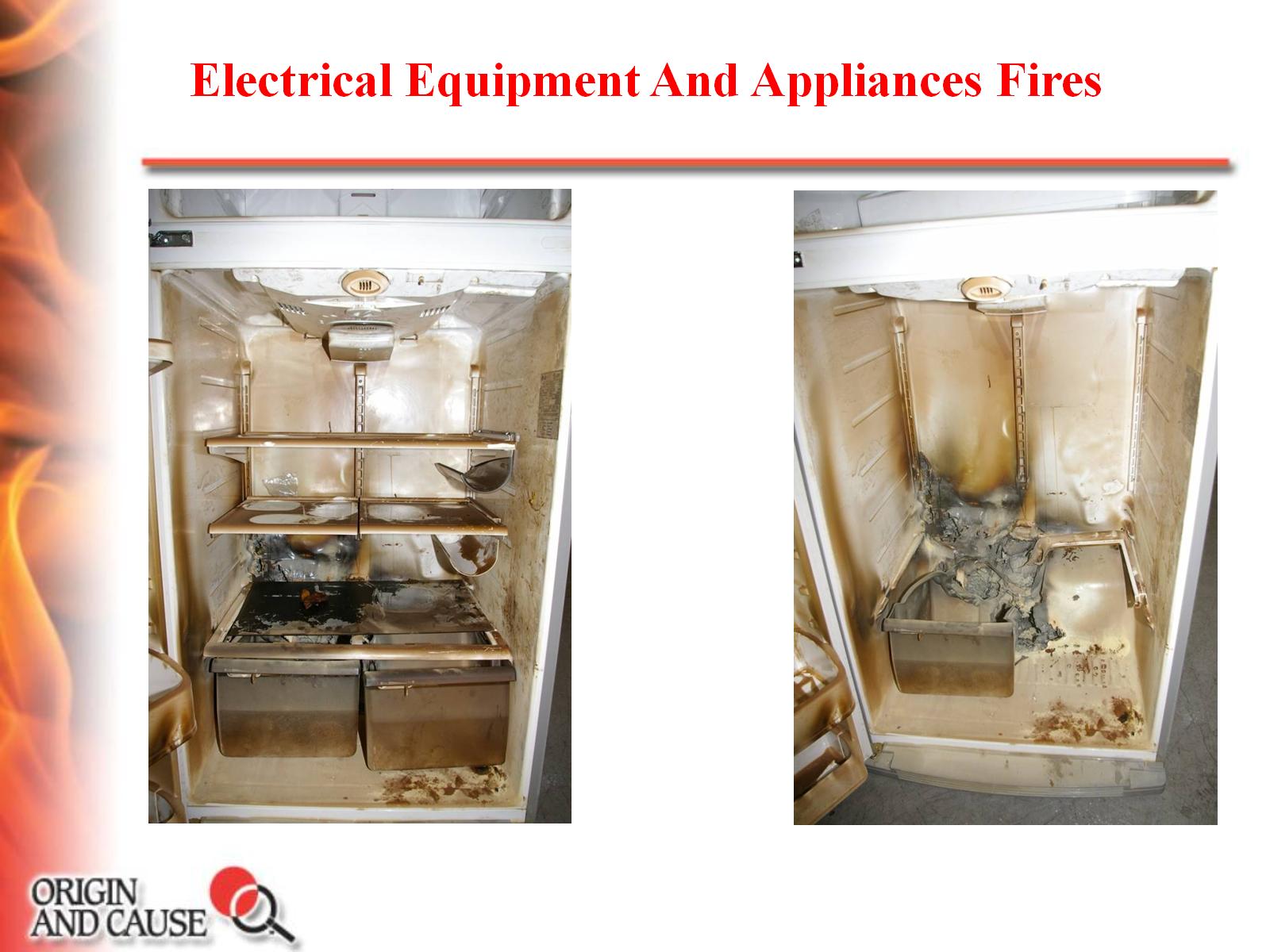 ELECTRICAL EQUIPMENT AND APPLIANCE FIRES
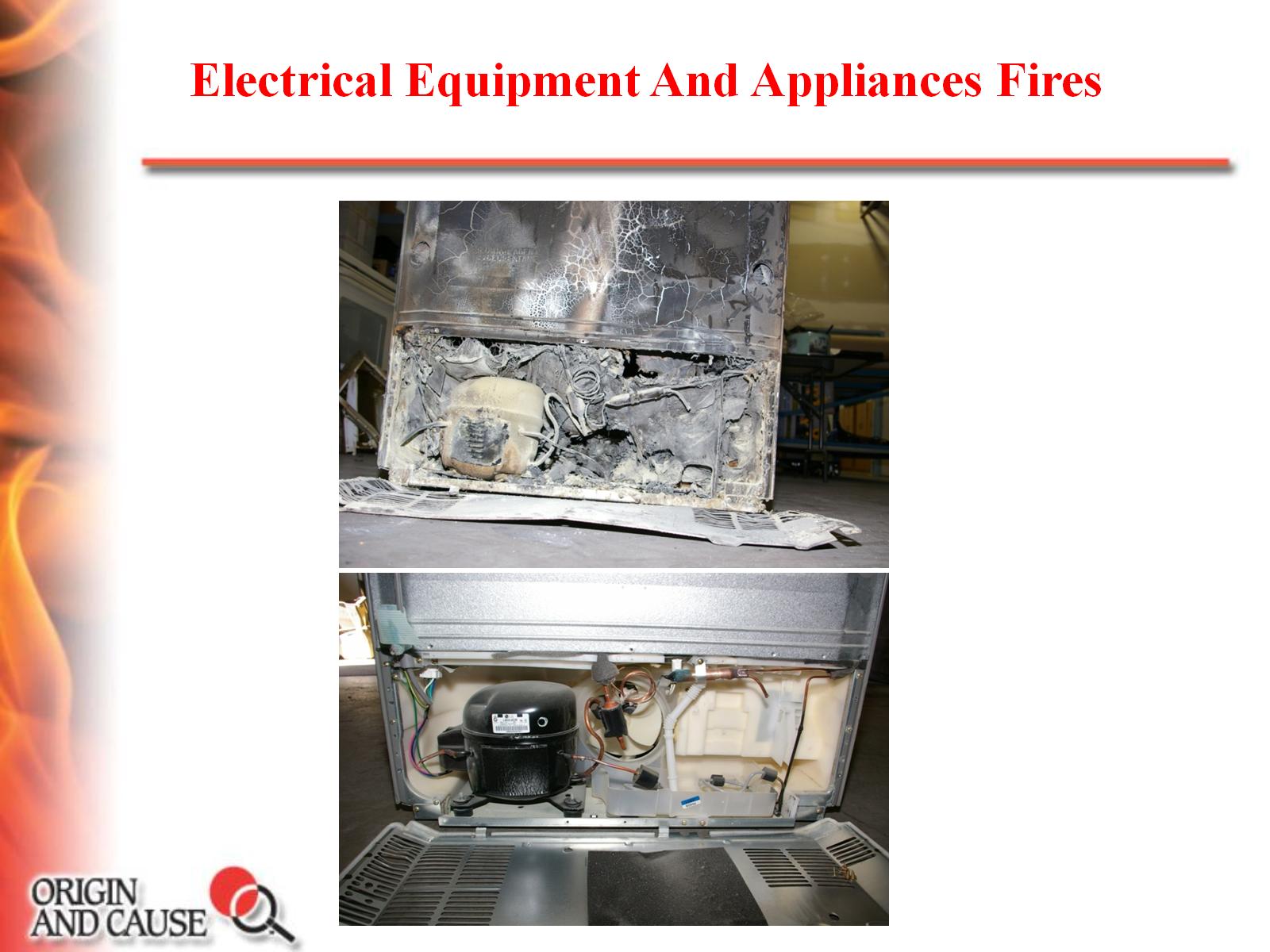 ELECTRICAL EQUIPMENT AND APPLIANCE FIRES
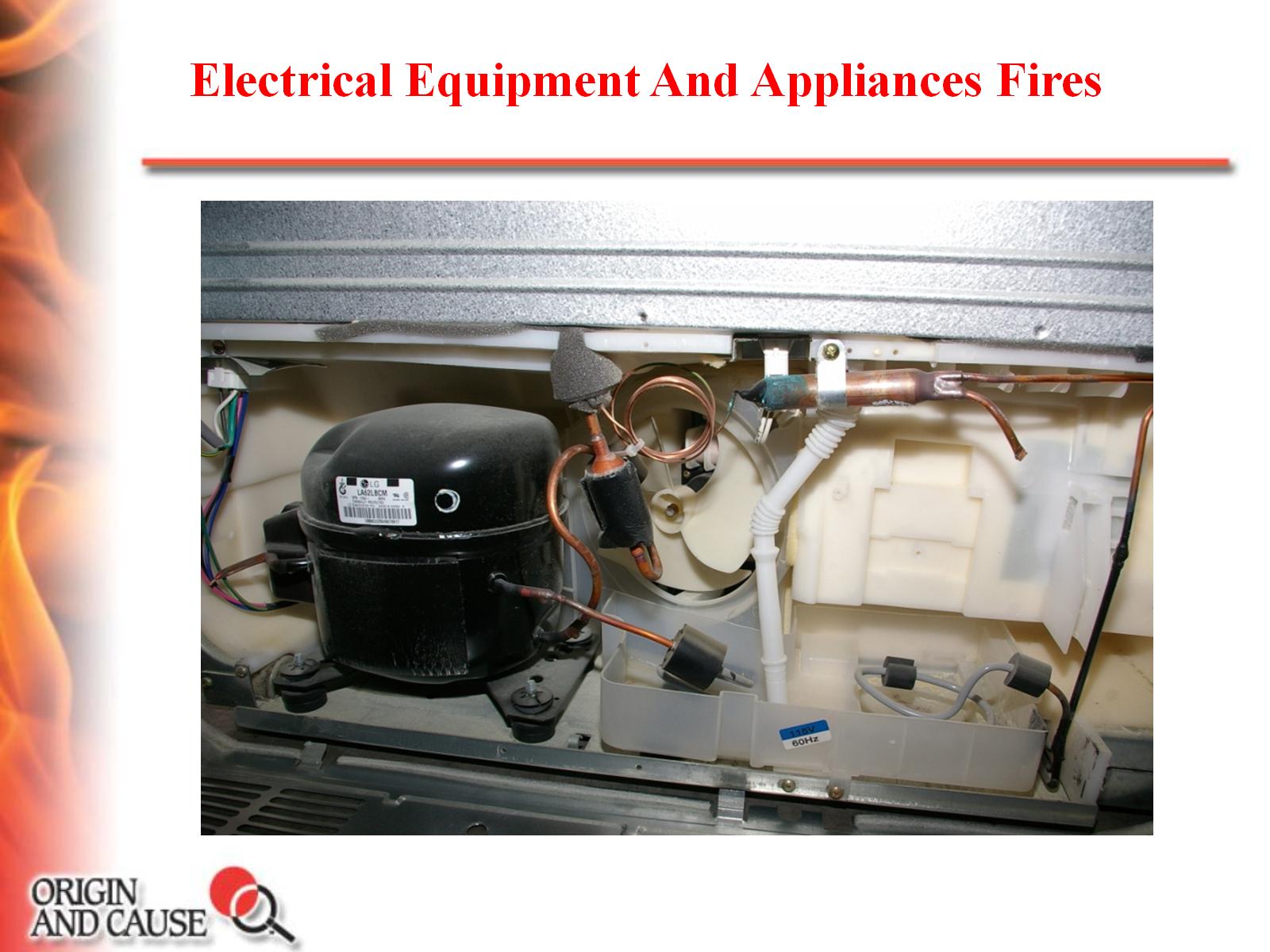 ELECTRICAL EQUIPMENT AND APPLIANCE FIRES
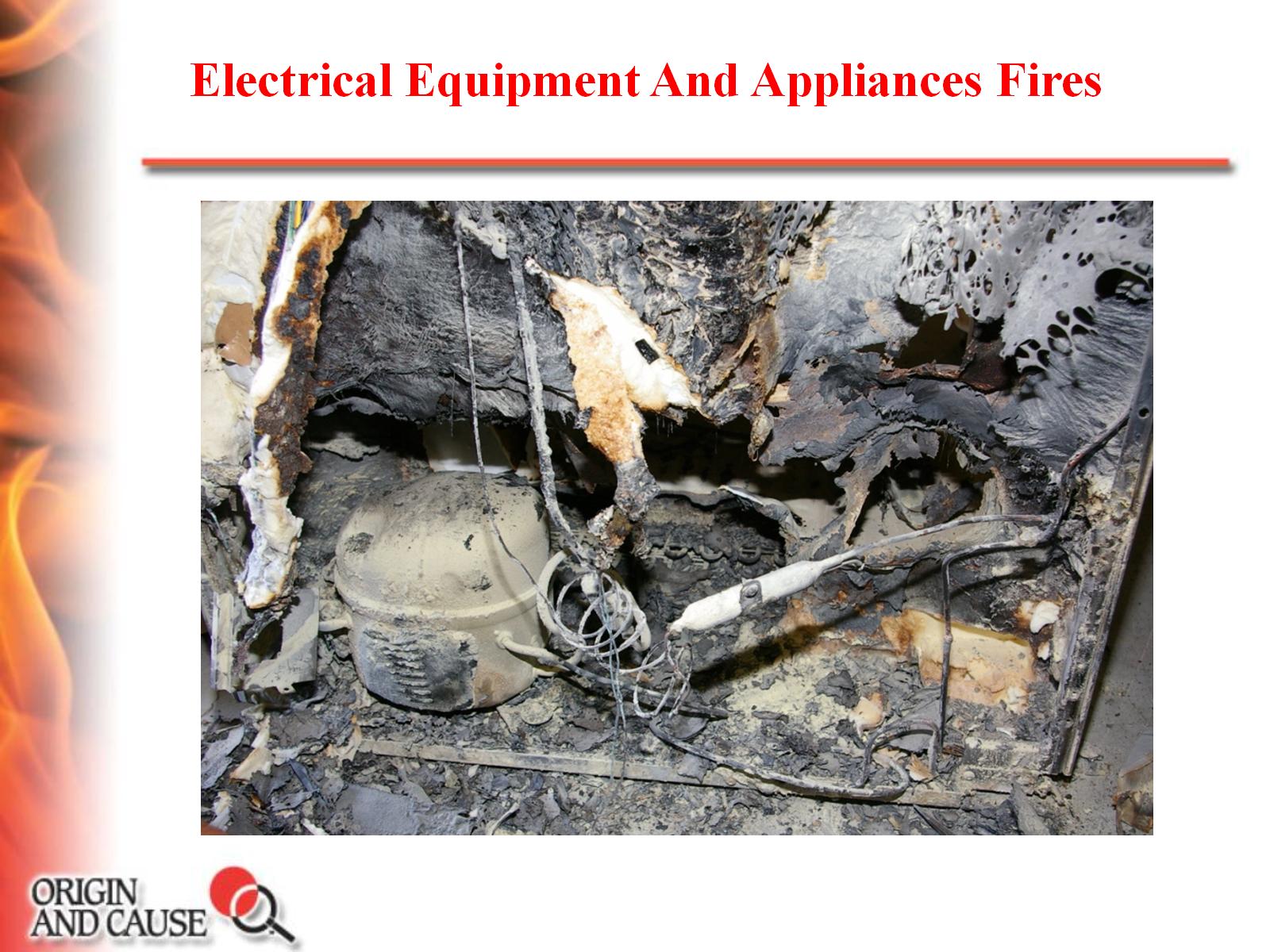 ELECTRICAL EQUIPMENT AND APPLIANCE FIRES
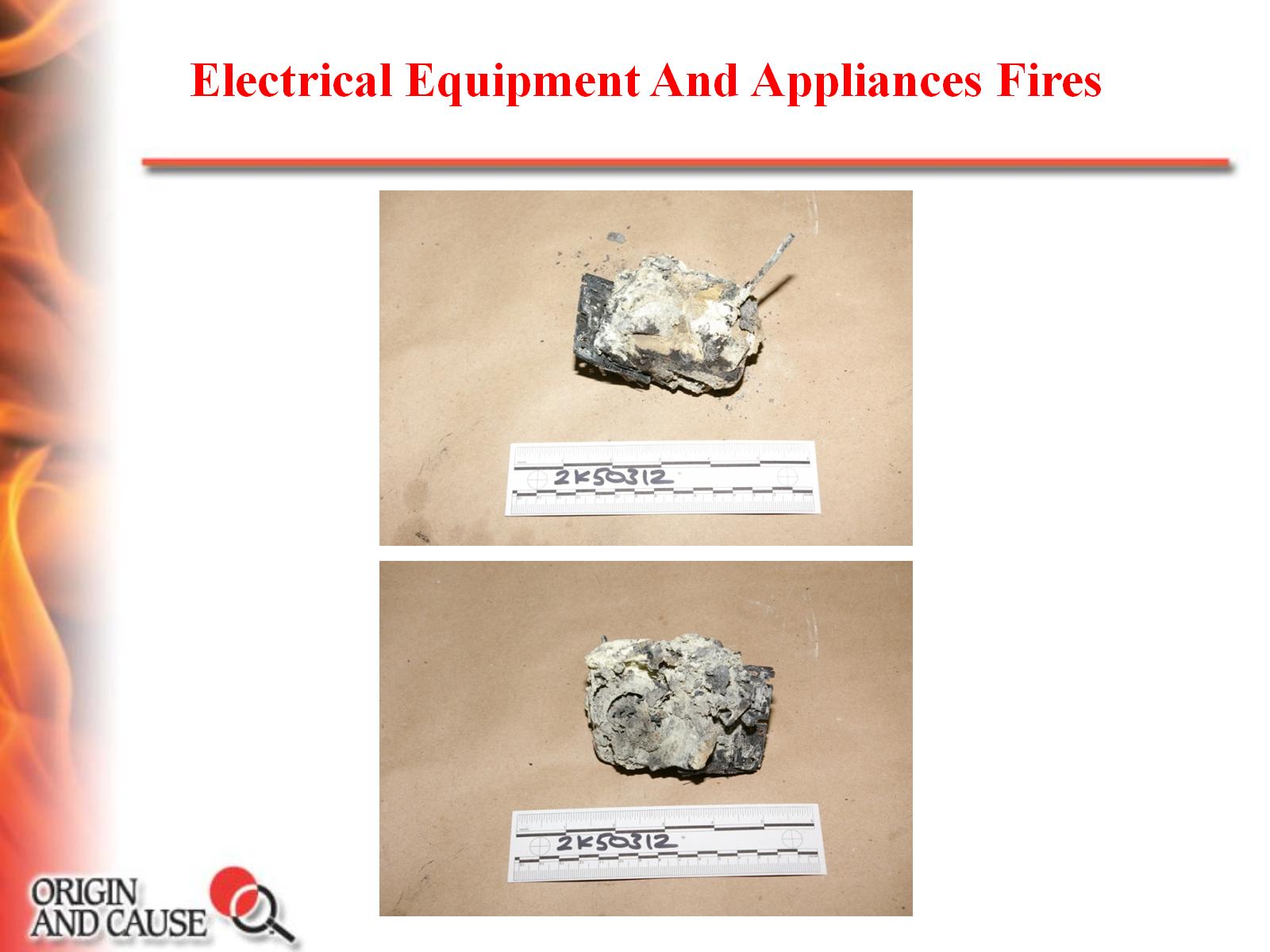 ELECTRICAL EQUIPMENT AND APPLIANCE FIRES
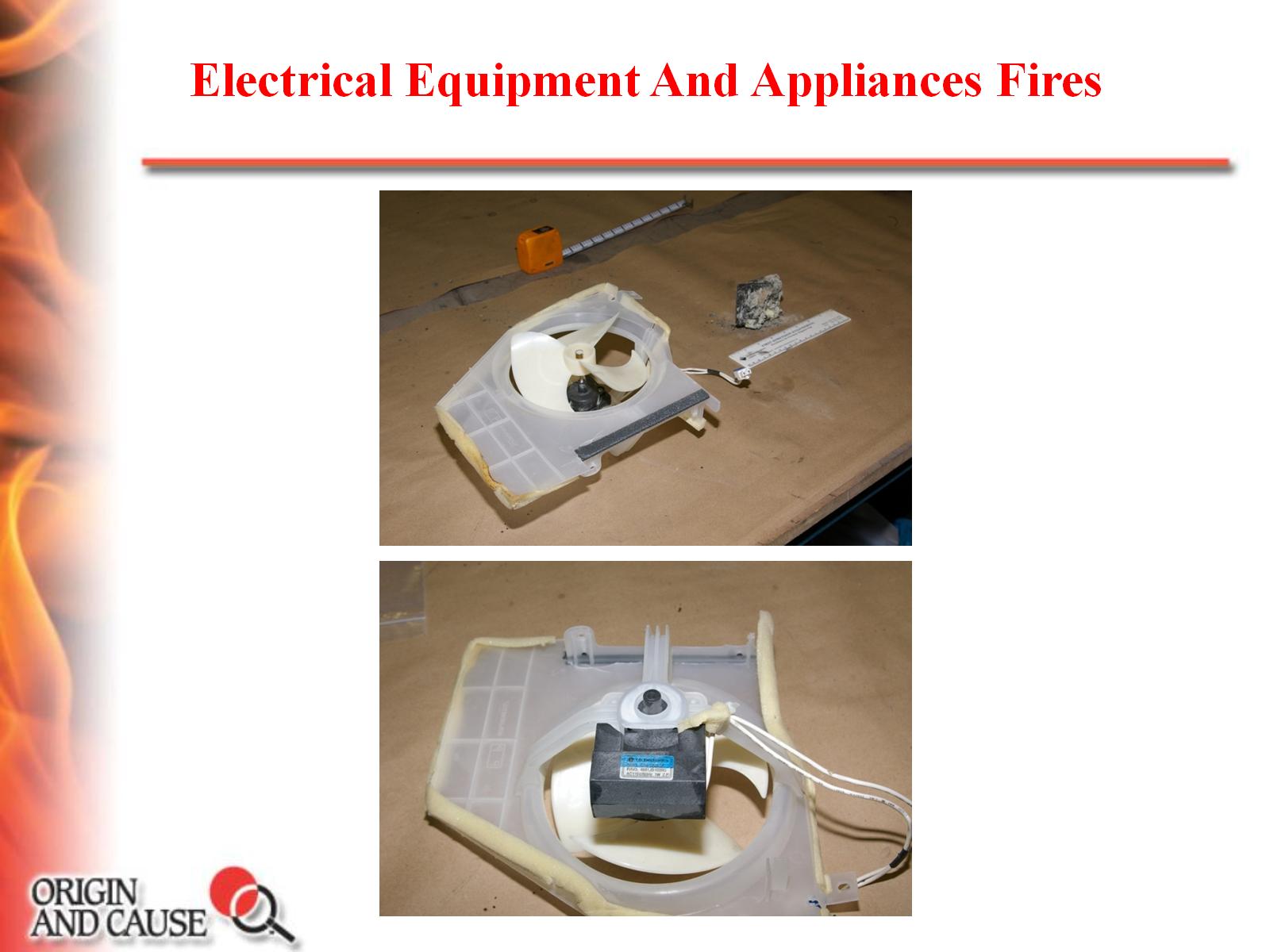 ELECTRICAL EQUIPMENT AND APPLIANCE FIRES
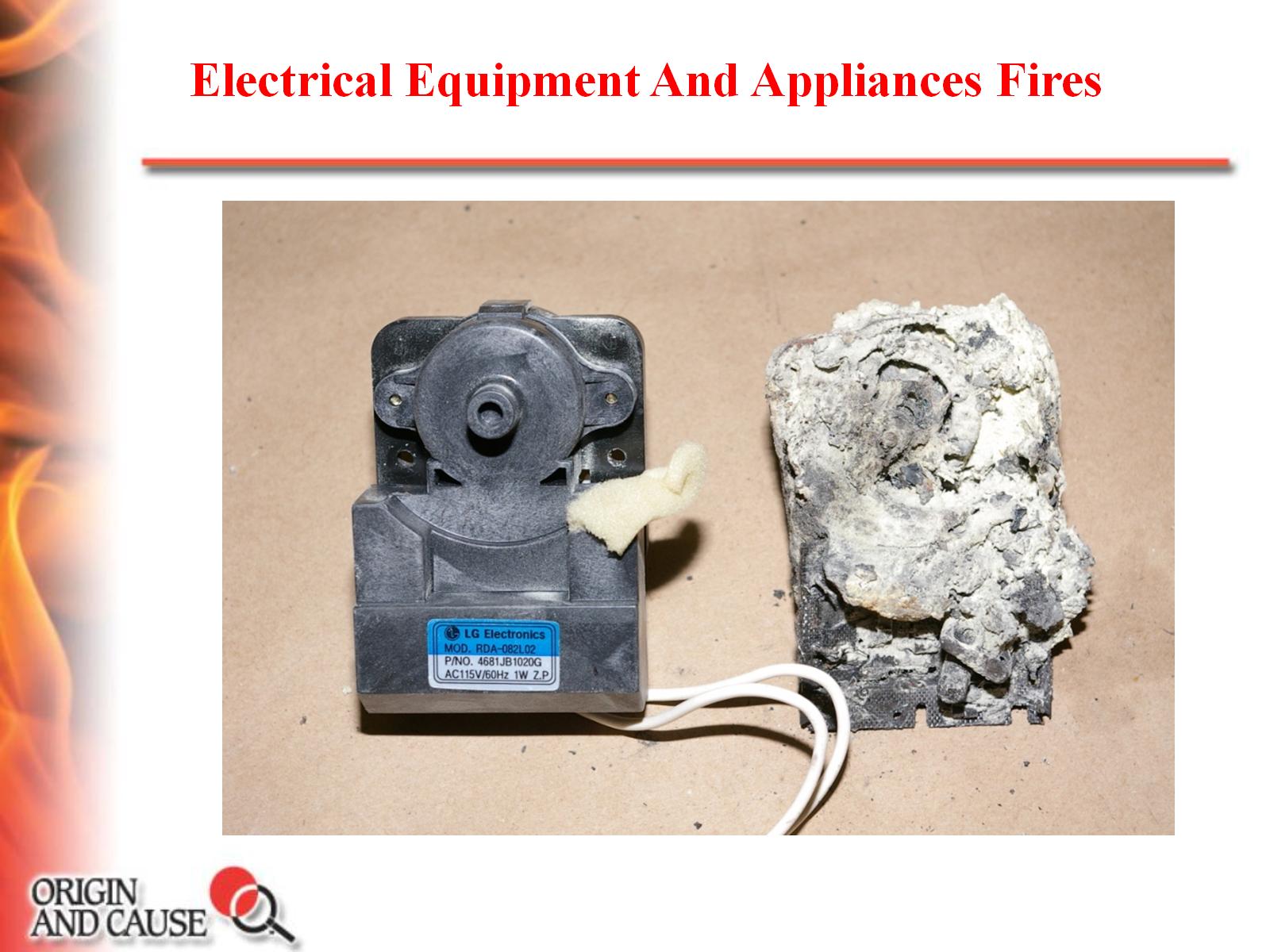 ELECTRICAL EQUIPMENT AND APPLIANCE FIRES
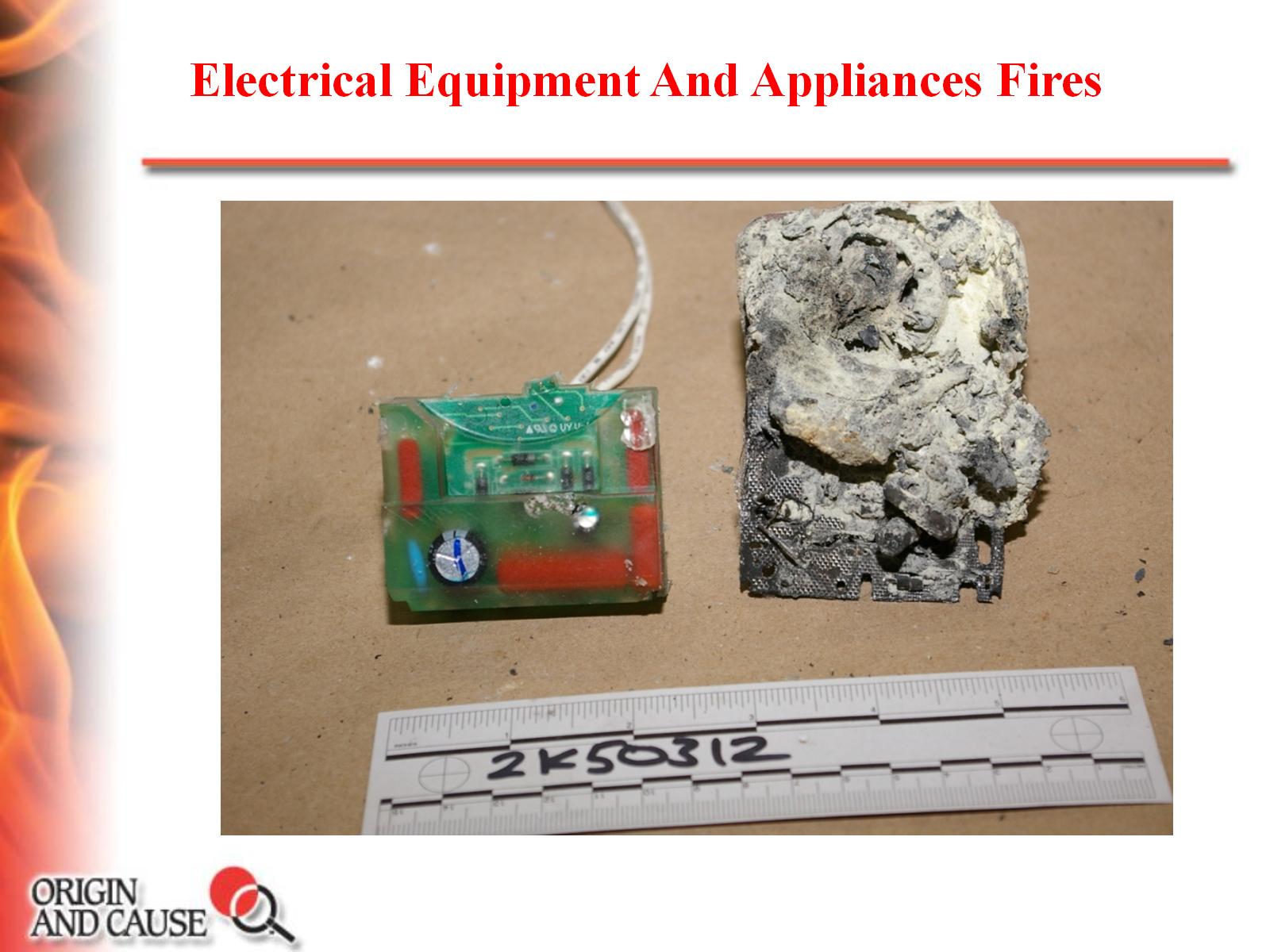 ELECTRICAL EQUIPMENT AND APPLIANCE FIRES
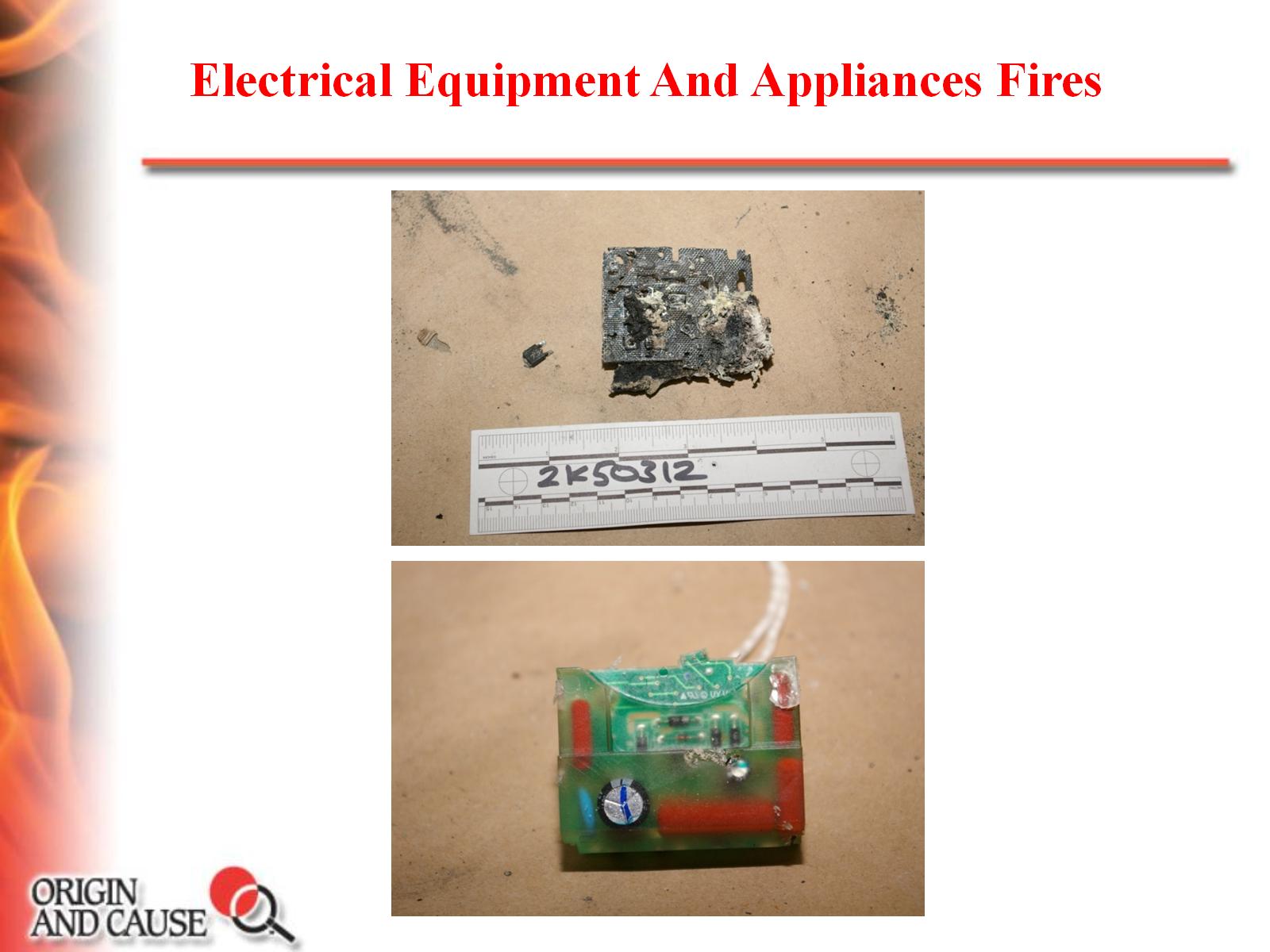 ELECTRICAL EQUIPMENT AND APPLIANCE FIRES
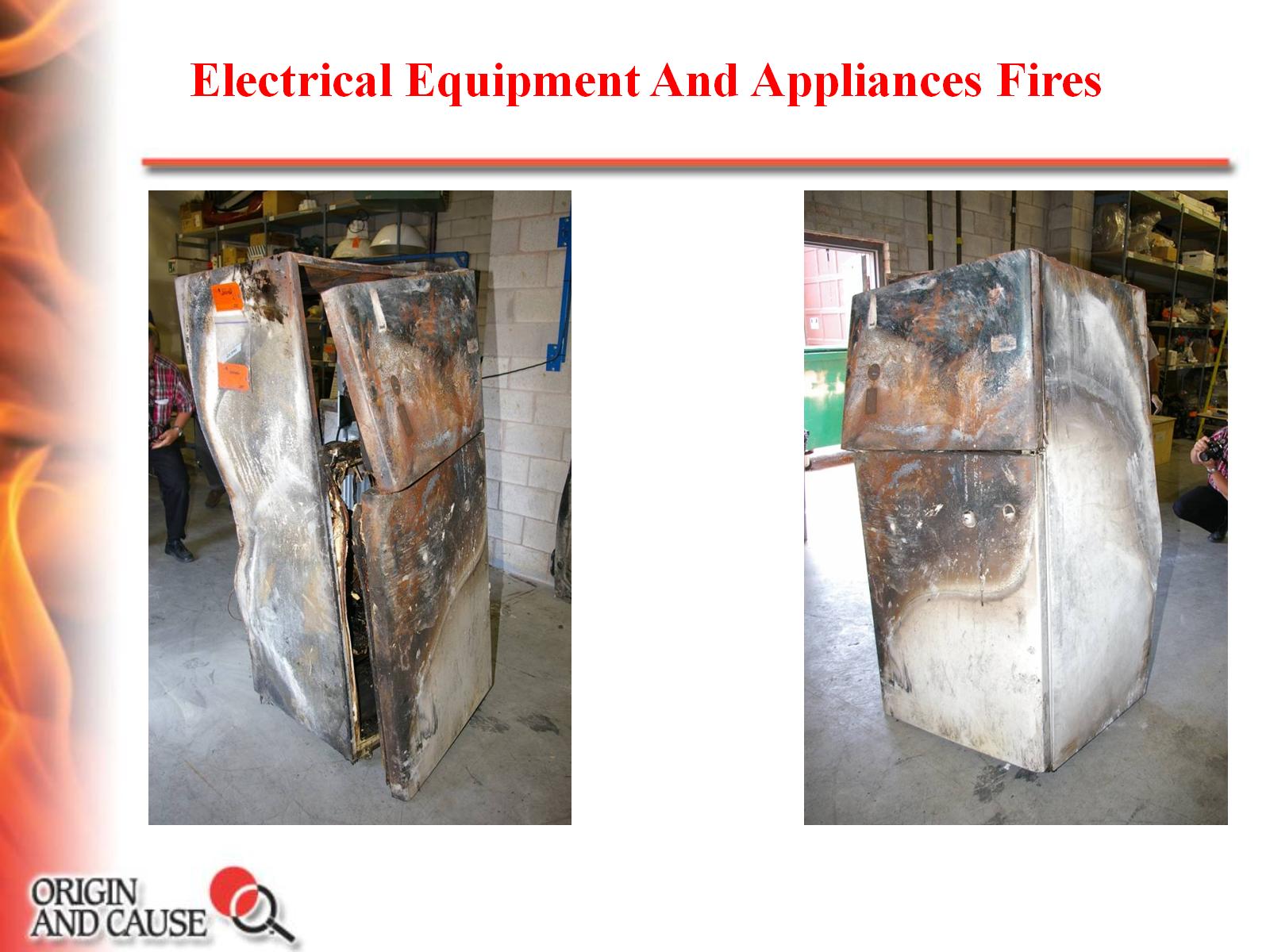 ELECTRICAL EQUIPMENT AND APPLIANCE FIRES
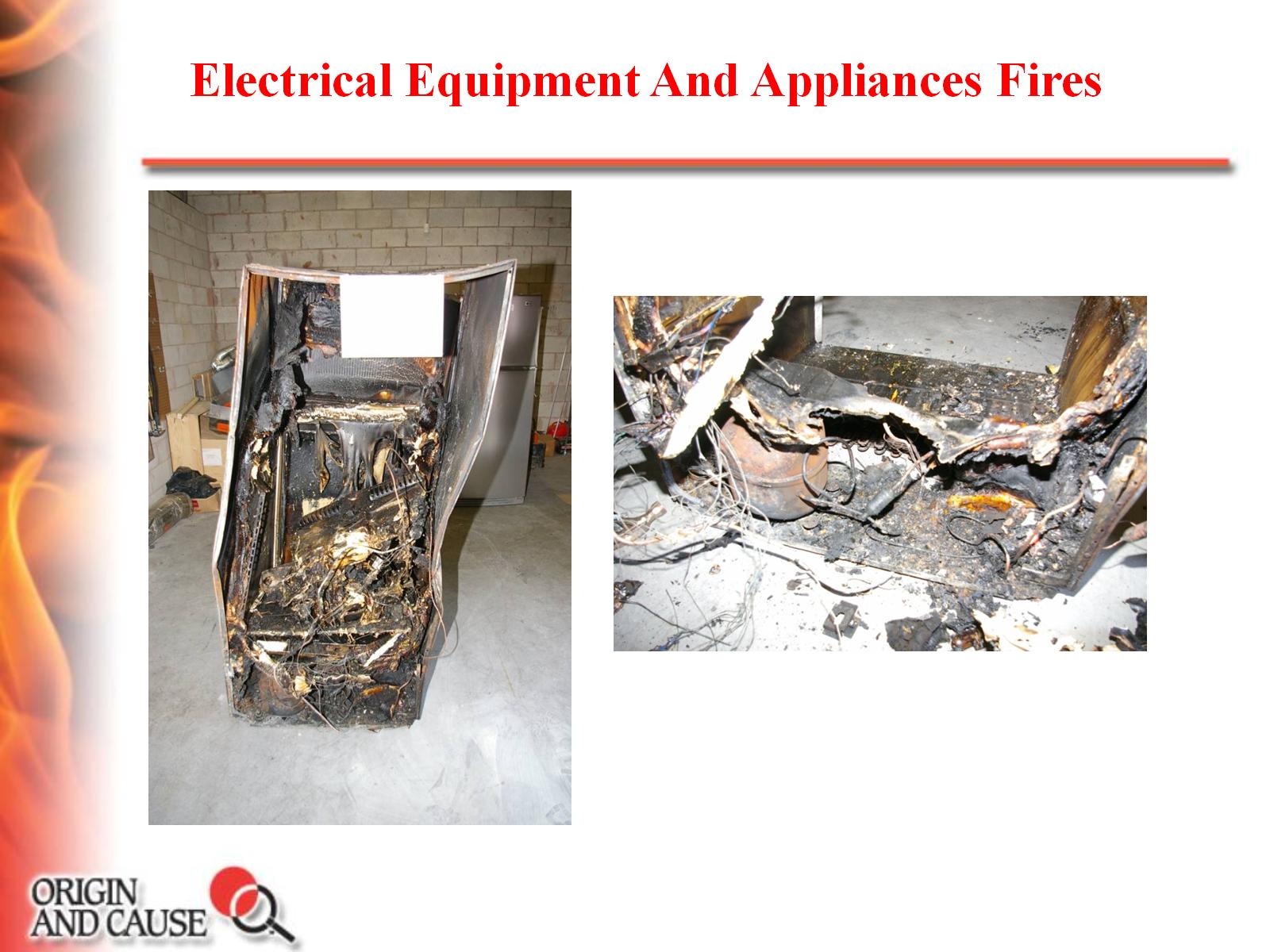 ELECTRICAL EQUIPMENT AND APPLIANCE FIRES
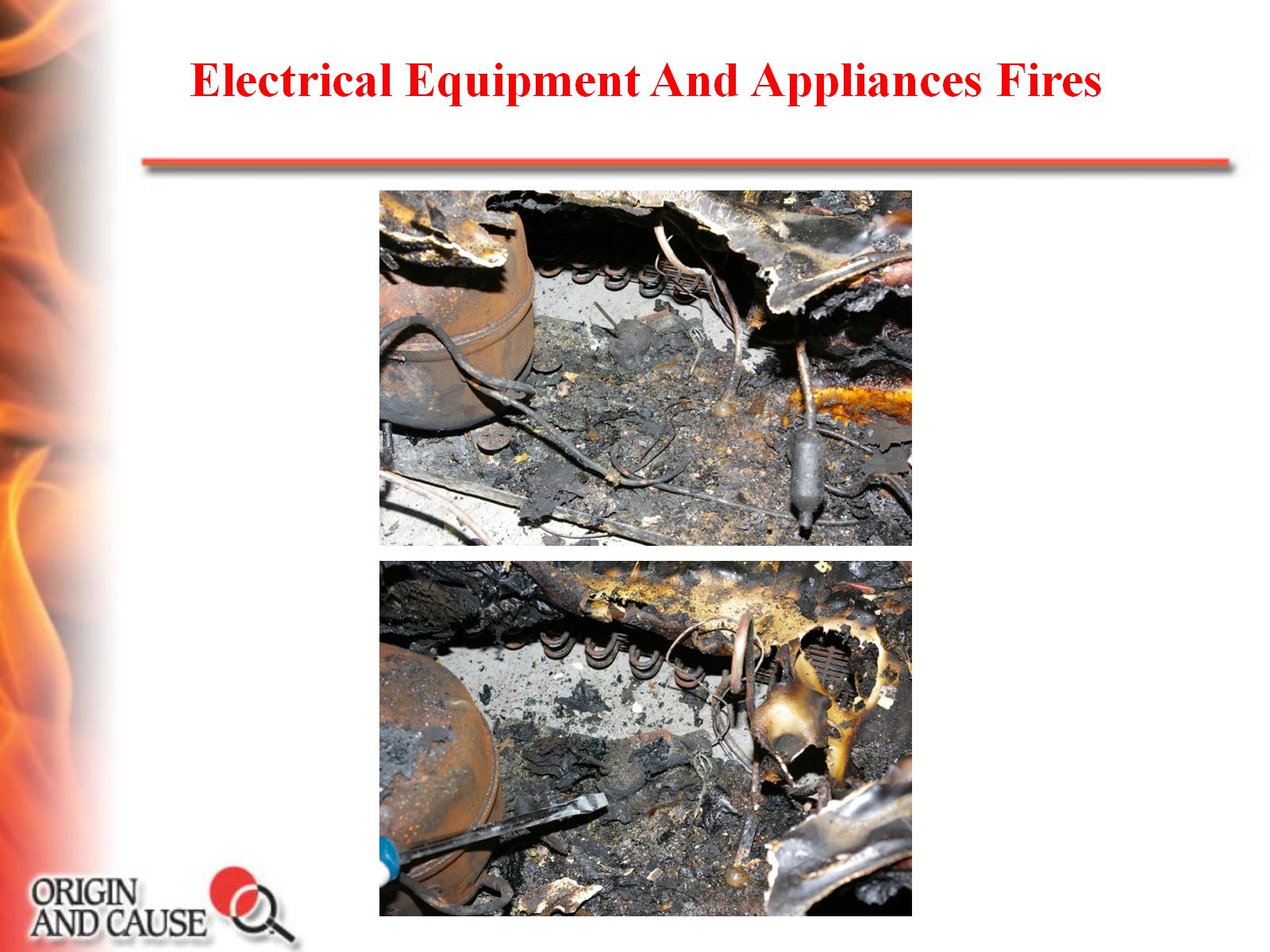 ELECTRICAL EQUIPMENT AND APPLIANCE FIRES
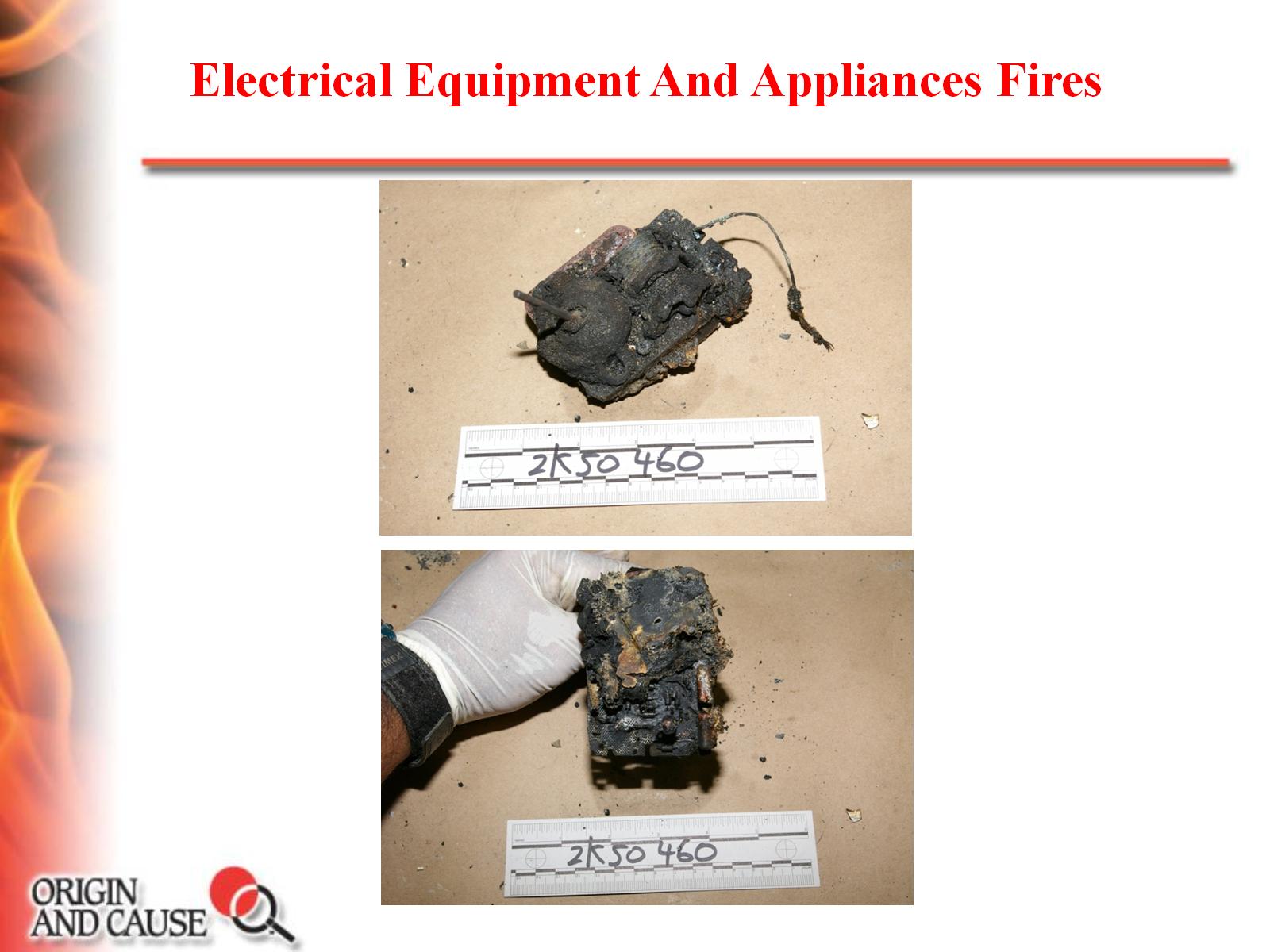 ELECTRICAL EQUIPMENT AND APPLIANCE FIRES
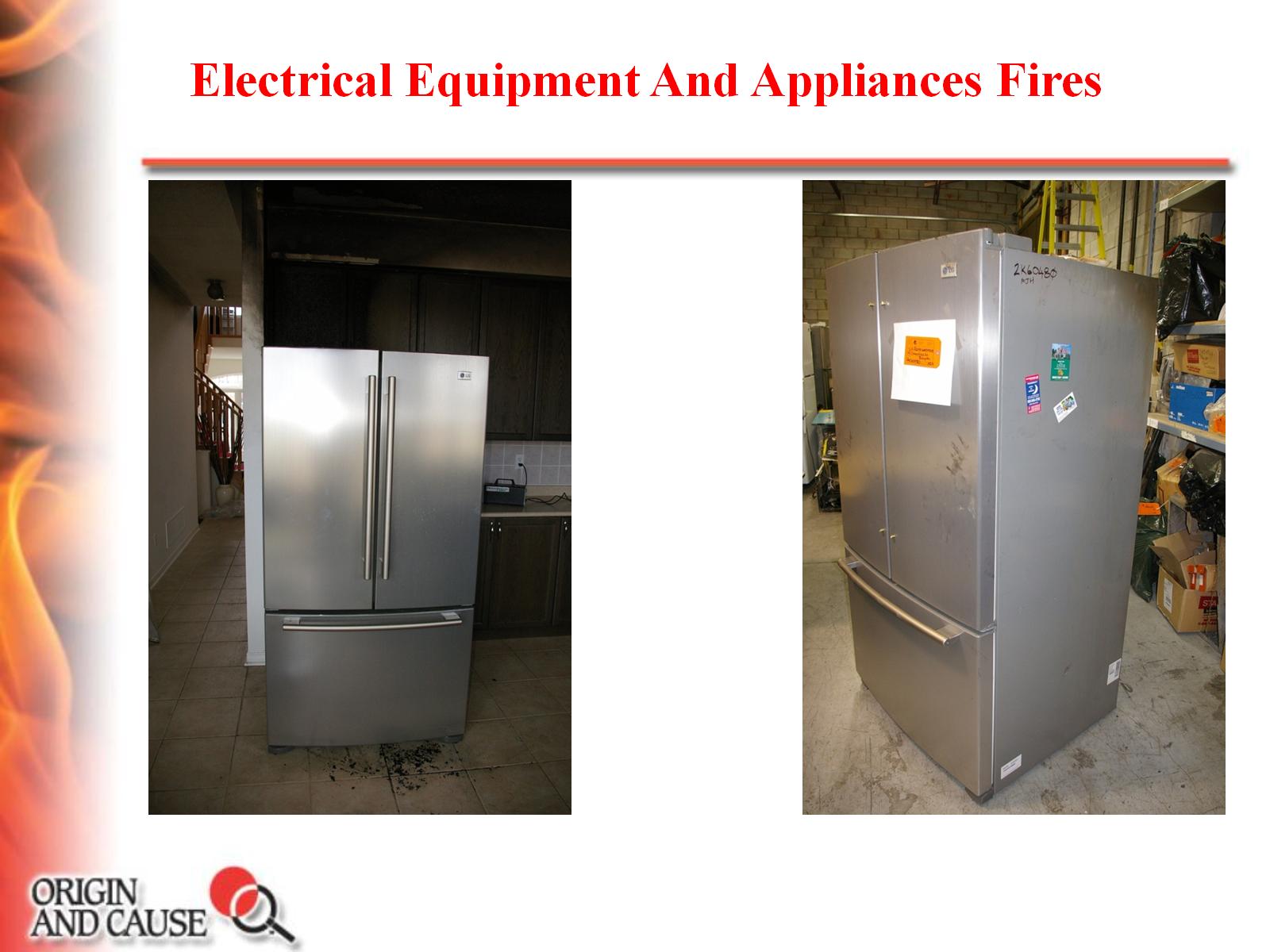 ELECTRICAL EQUIPMENT AND APPLIANCE FIRES
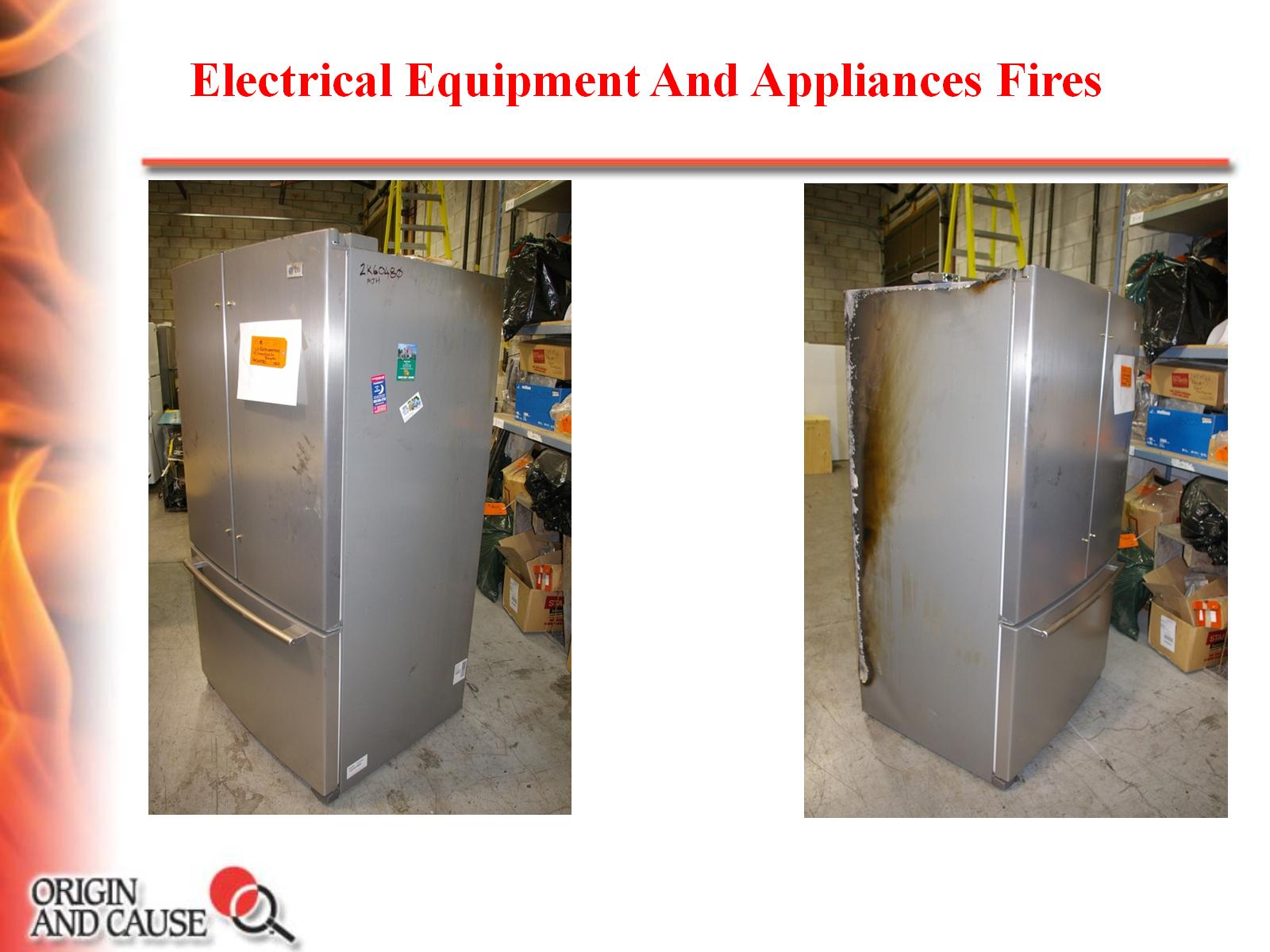 ELECTRICAL EQUIPMENT AND APPLIANCE FIRES
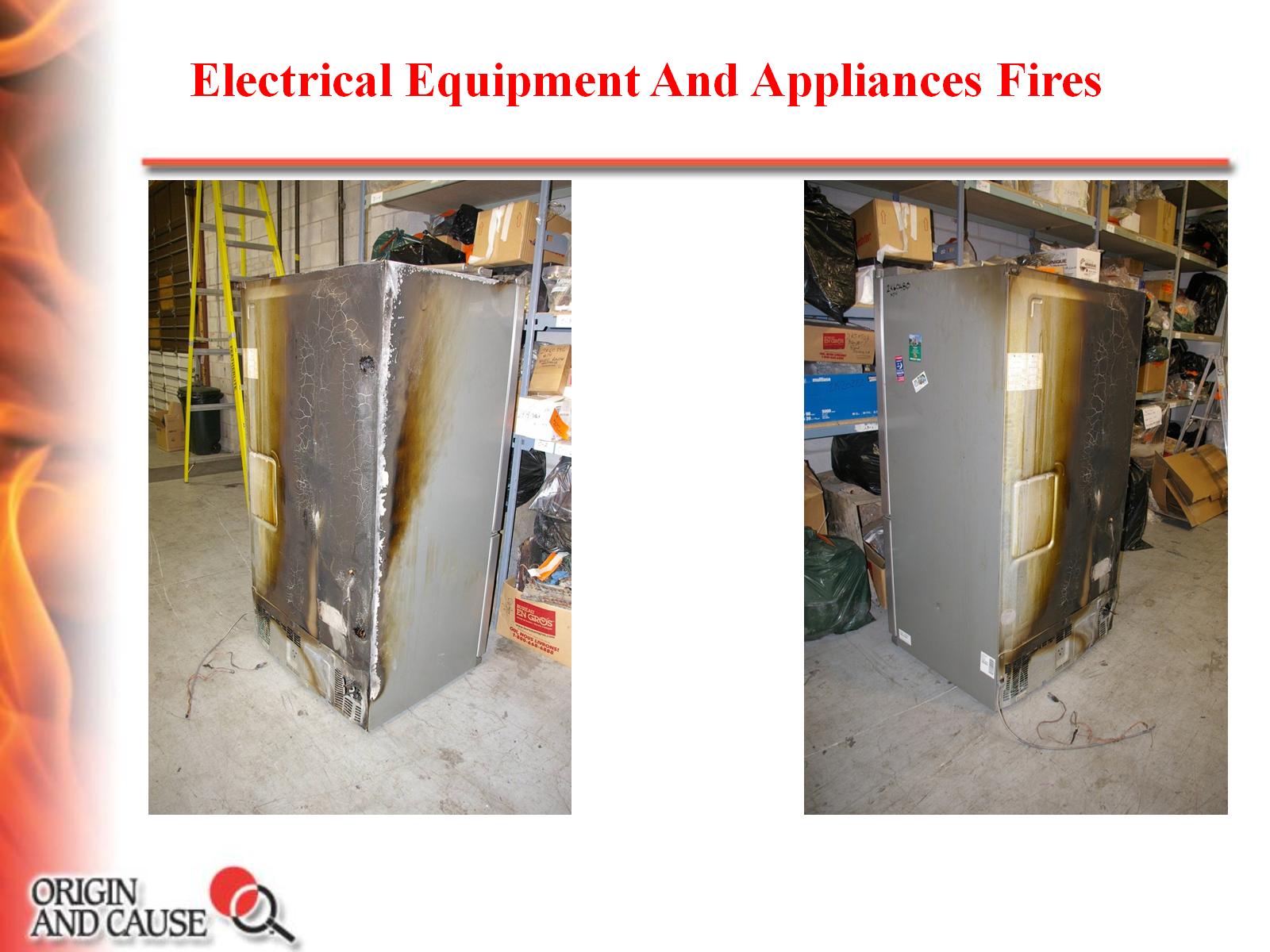 ELECTRICAL EQUIPMENT AND APPLIANCE FIRES
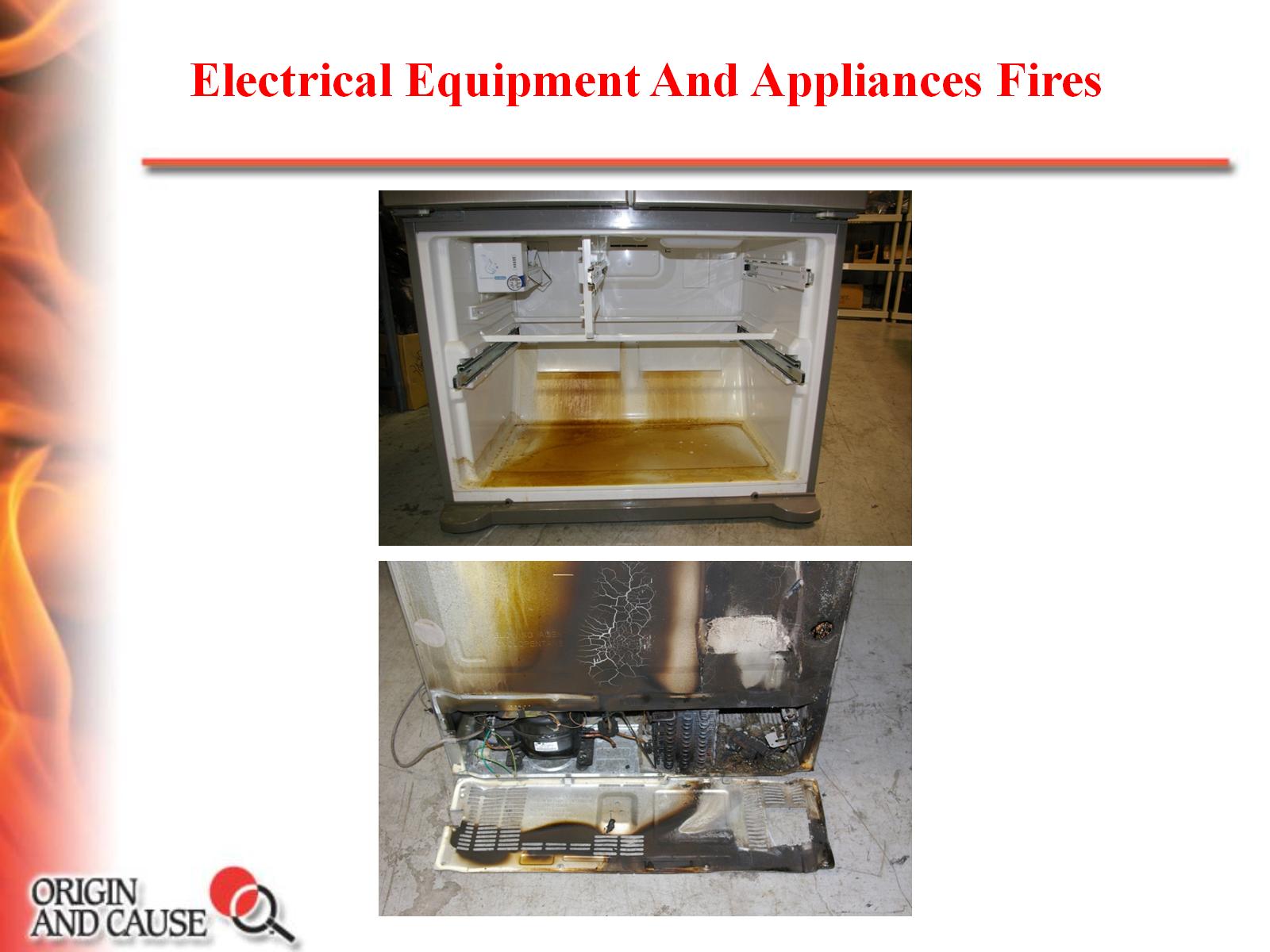 ELECTRICAL EQUIPMENT AND APPLIANCE FIRES
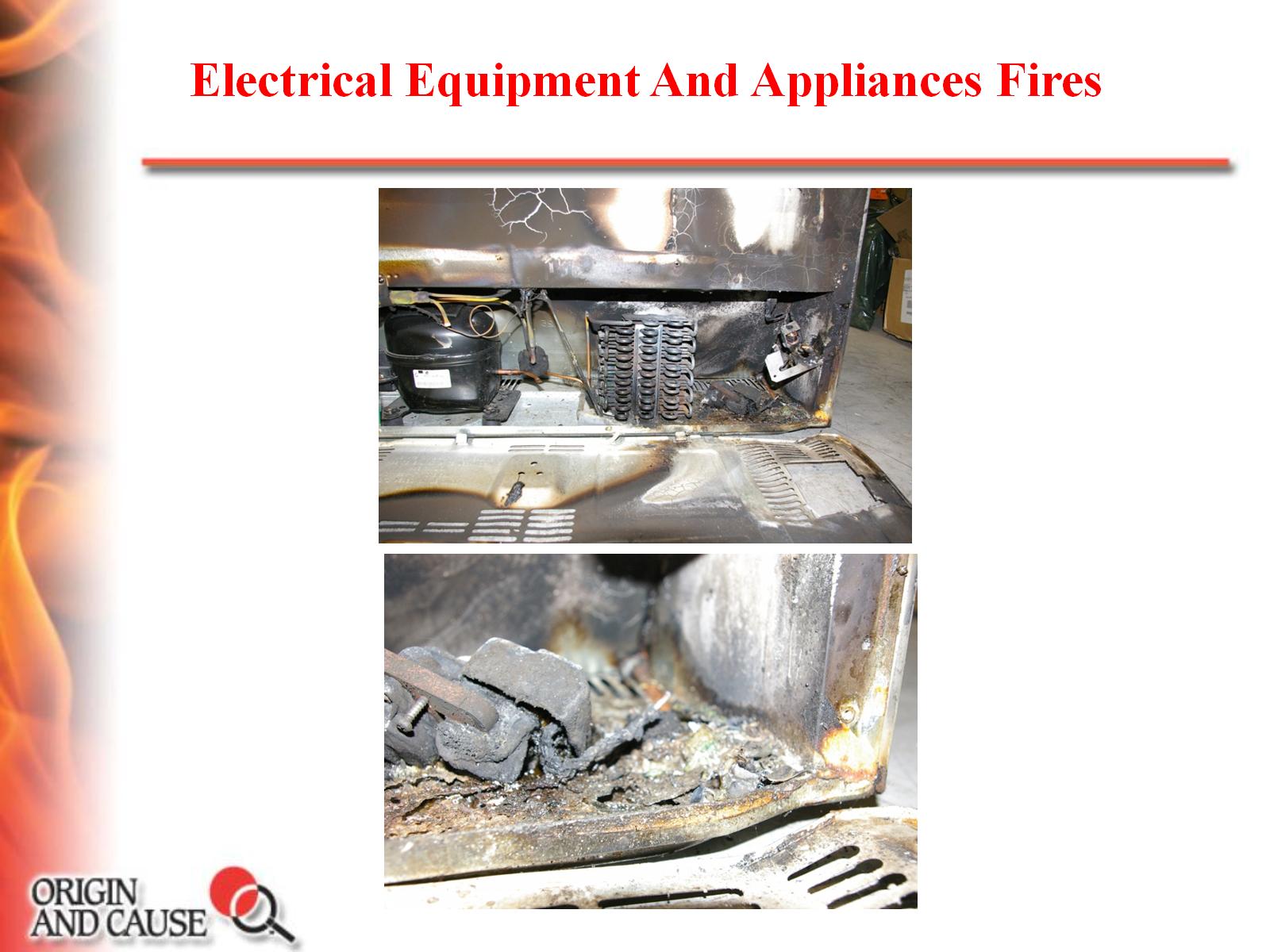 ELECTRICAL EQUIPMENT AND APPLIANCE FIRES
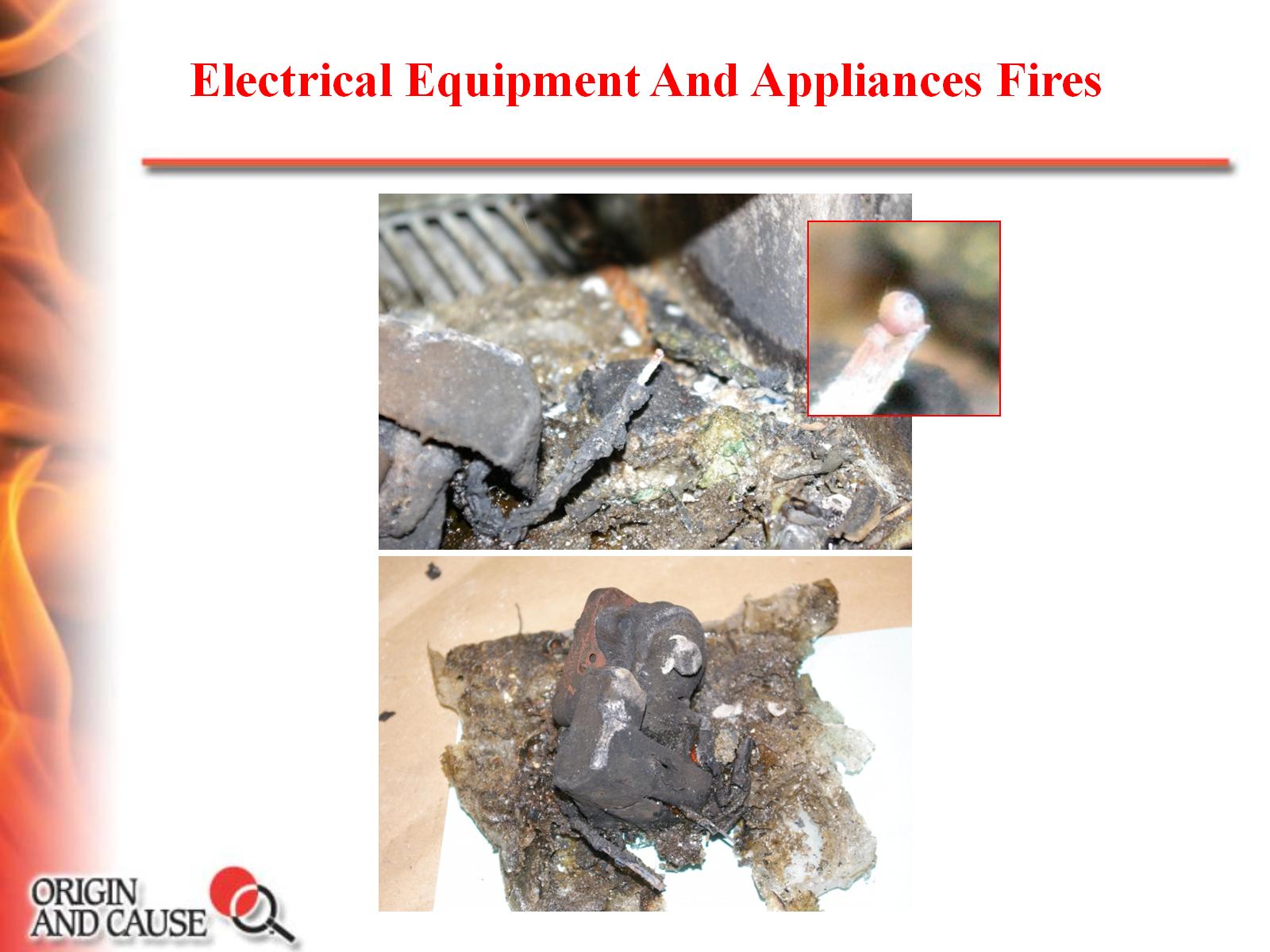 ELECTRICAL EQUIPMENT AND APPLIANCE FIRES
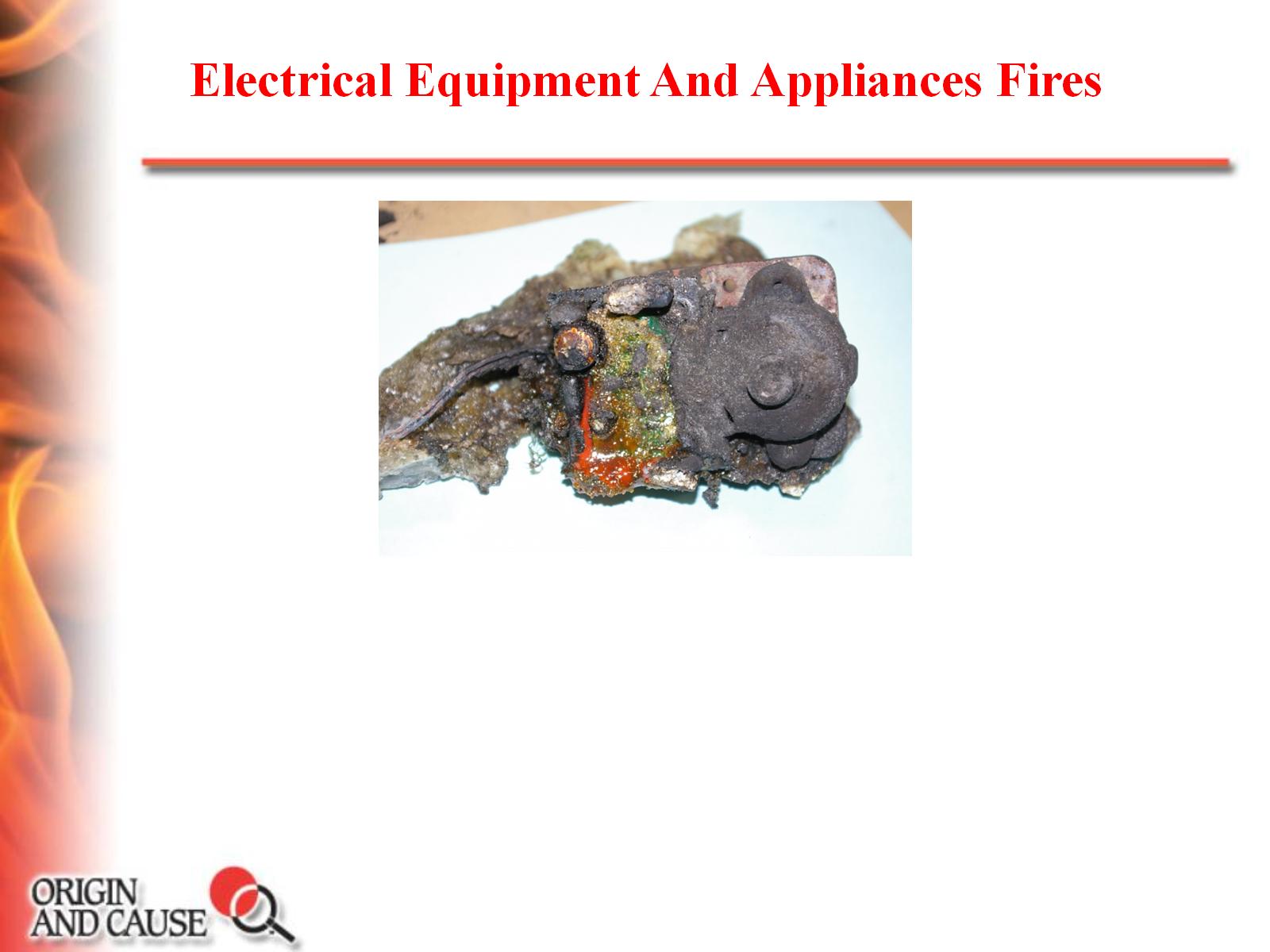 ELECTRICAL EQUIPMENT AND APPLIANCE FIRES
HEAT RECOVERY VENTILATORS (HRV)
Heat recovery ventilation systems allow buildings to maintain high indoor air quality without excessive additional energy costs.  

A heat recovery ventilator (HRV) consists of two separate air-handing systems – one collects and exhausts stale indoor air, the other draws air and distributes it throughout the home.  

At the core of an HRV is the heat transfer module.  Both the exhaust and outdoor air streams pass through the module, and the heat from the exhaust air is used to pre-heat the outside fresh air stream.
ELECTRICAL EQUIPMENT AND APPLIANCE FIRES
HEAT RECOVERY VENTILATORS (HRV)
ELECTRICAL EQUIPMENT AND APPLIANCE FIRES
HEAT RECOVERY VENTILATORS (HRV)
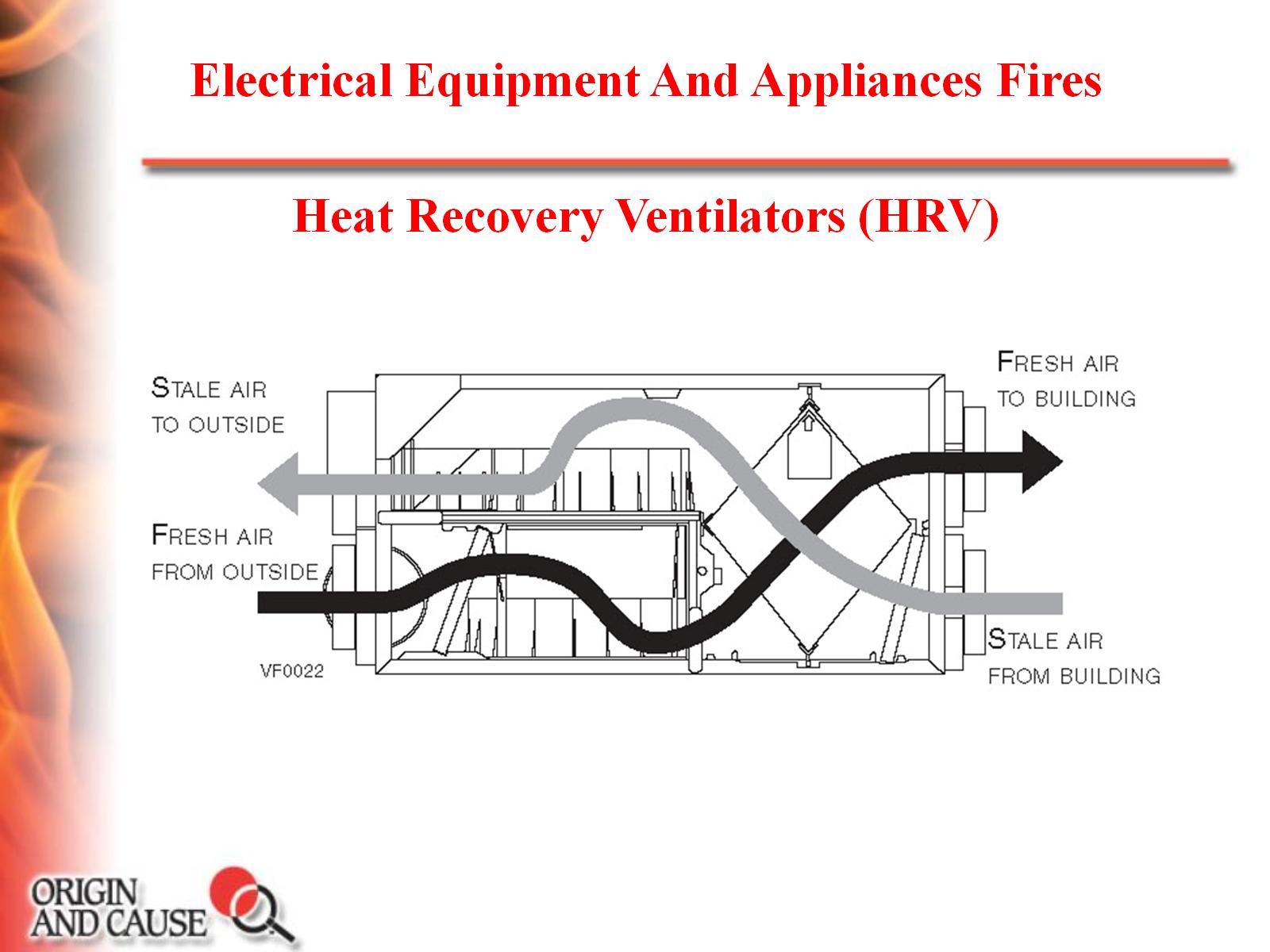 ELECTRICAL EQUIPMENT AND APPLIANCE FIRES
HEAT RECOVERY VENTILATORS (HRV)
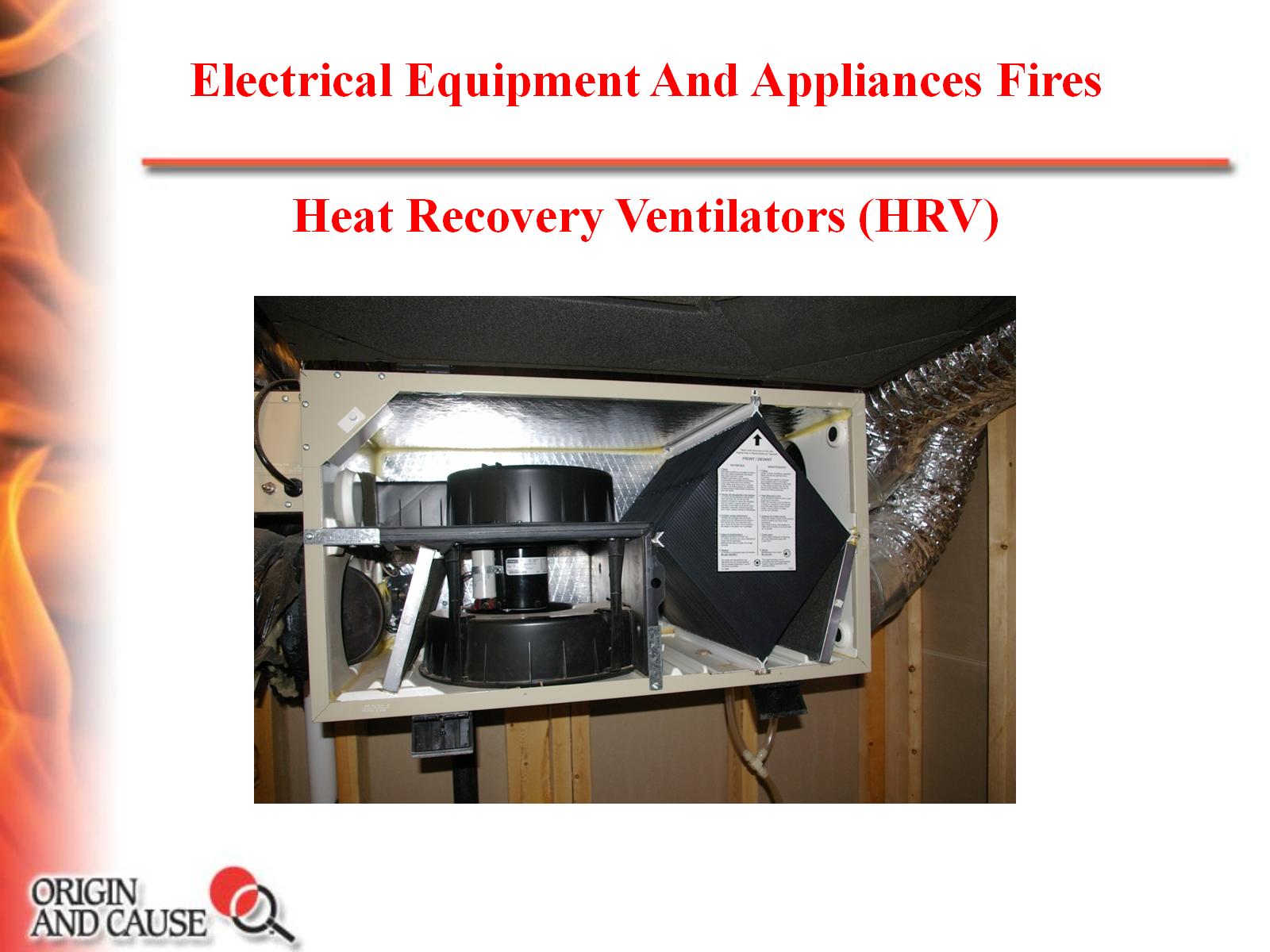 ELECTRICAL EQUIPMENT AND APPLIANCE FIRES
HEAT RECOVERY VENTILATORS (HRV)
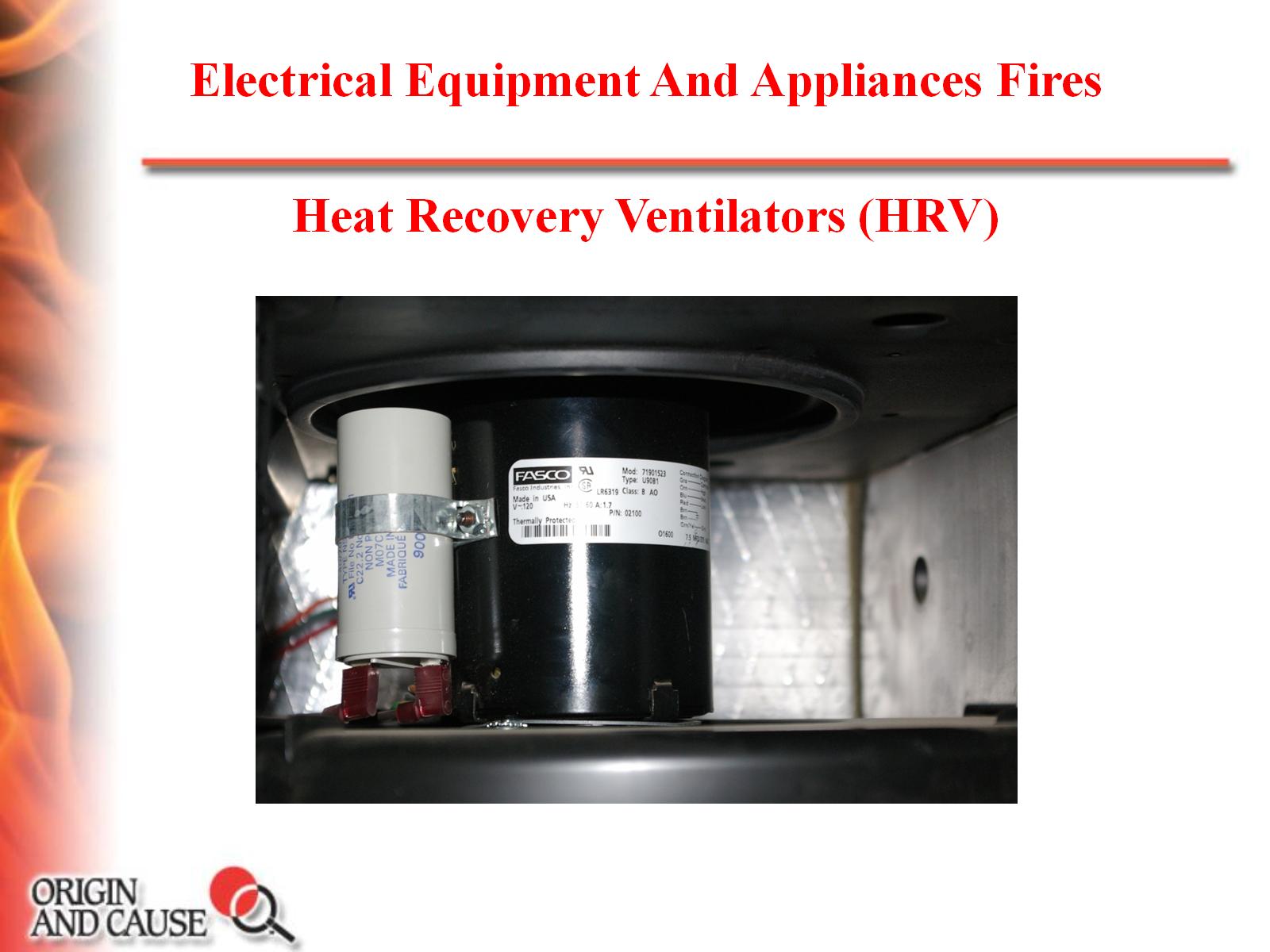 ELECTRICAL EQUIPMENT AND APPLIANCE FIRES
HEAT RECOVERY VENTILATORS (HRV)
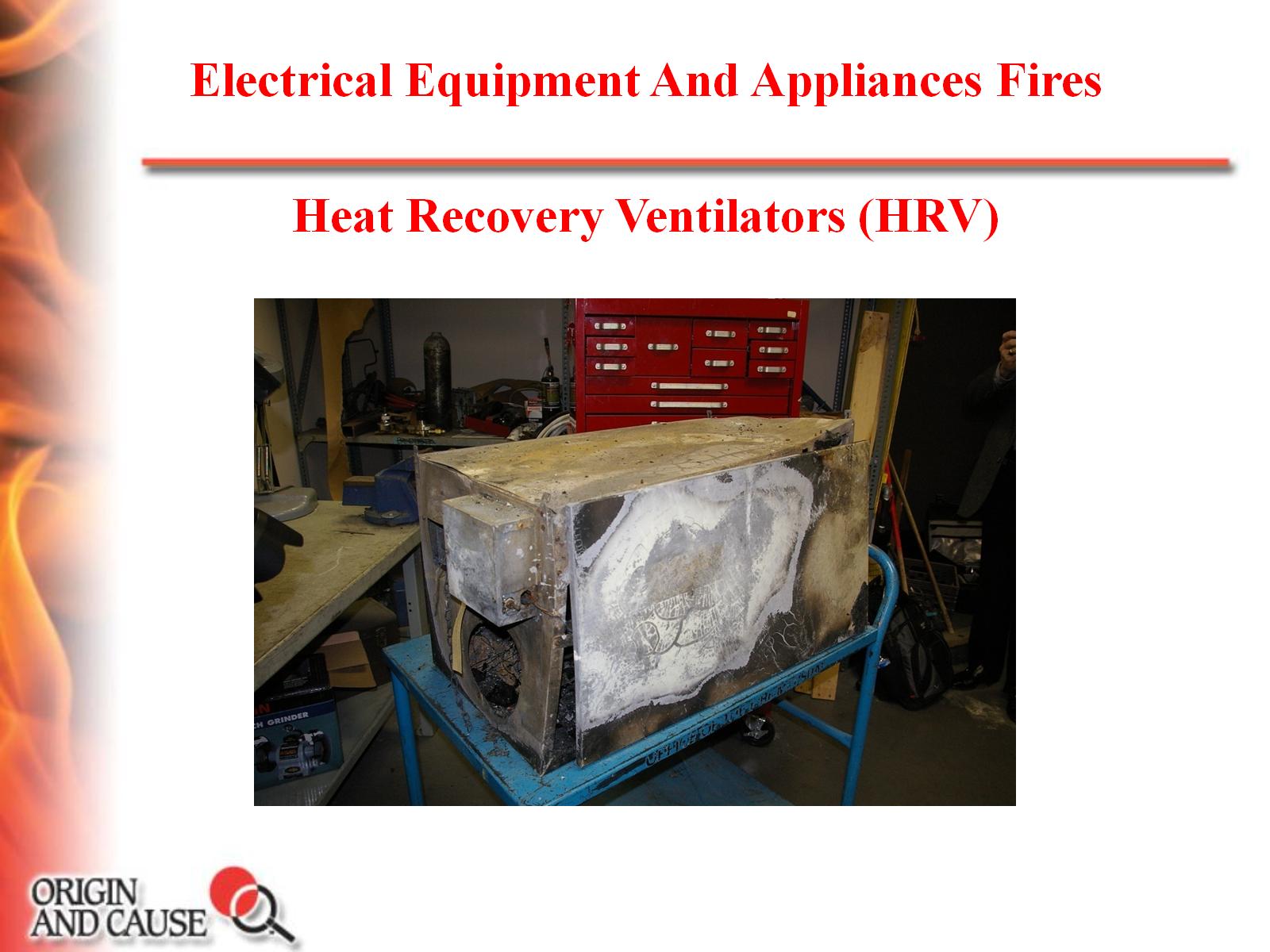 ELECTRICAL EQUIPMENT AND APPLIANCE FIRES
HEAT RECOVERY VENTILATORS (HRV)
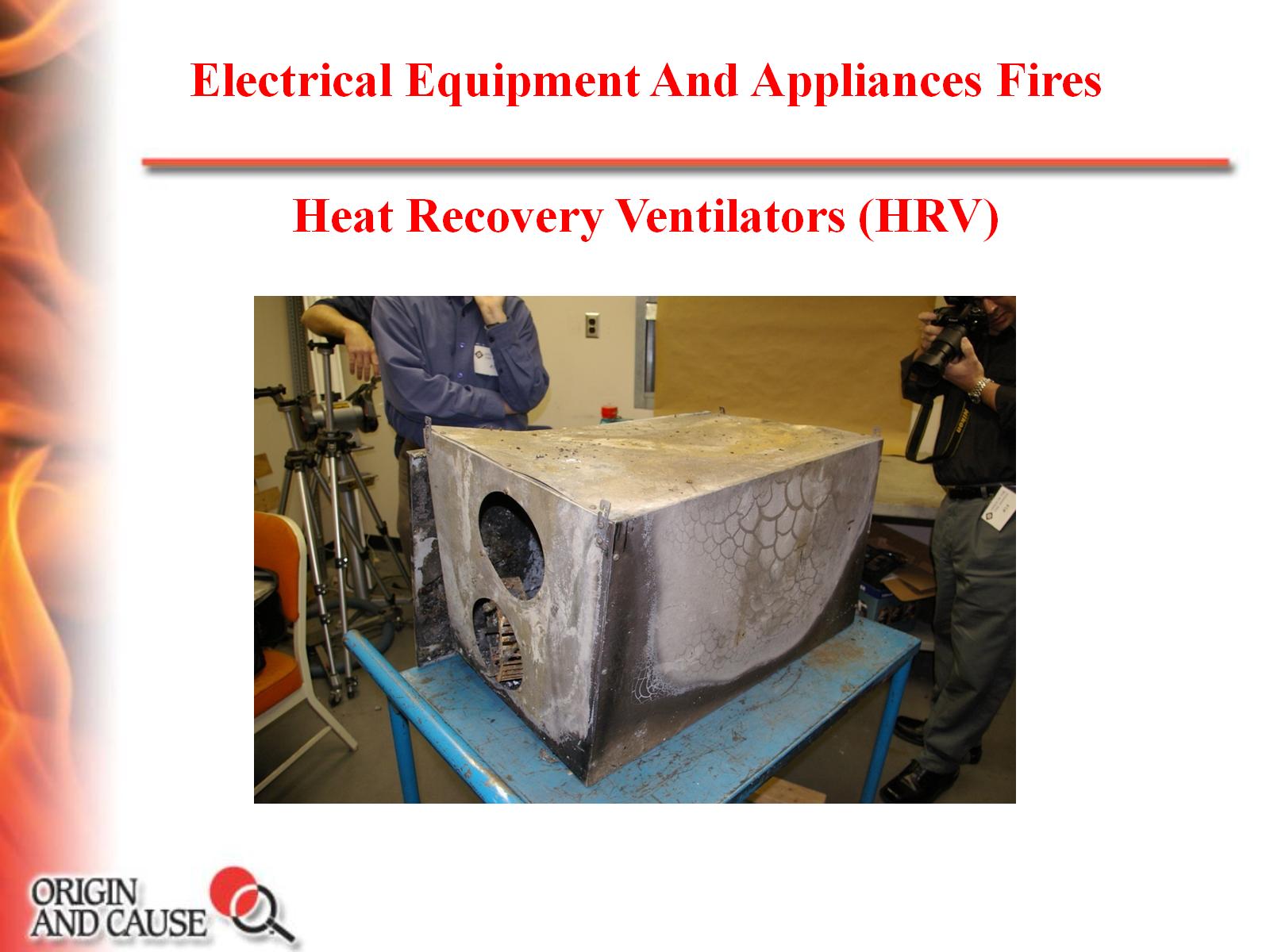 ELECTRICAL EQUIPMENT AND APPLIANCE FIRES
HEAT RECOVERY VENTILATORS (HRV)
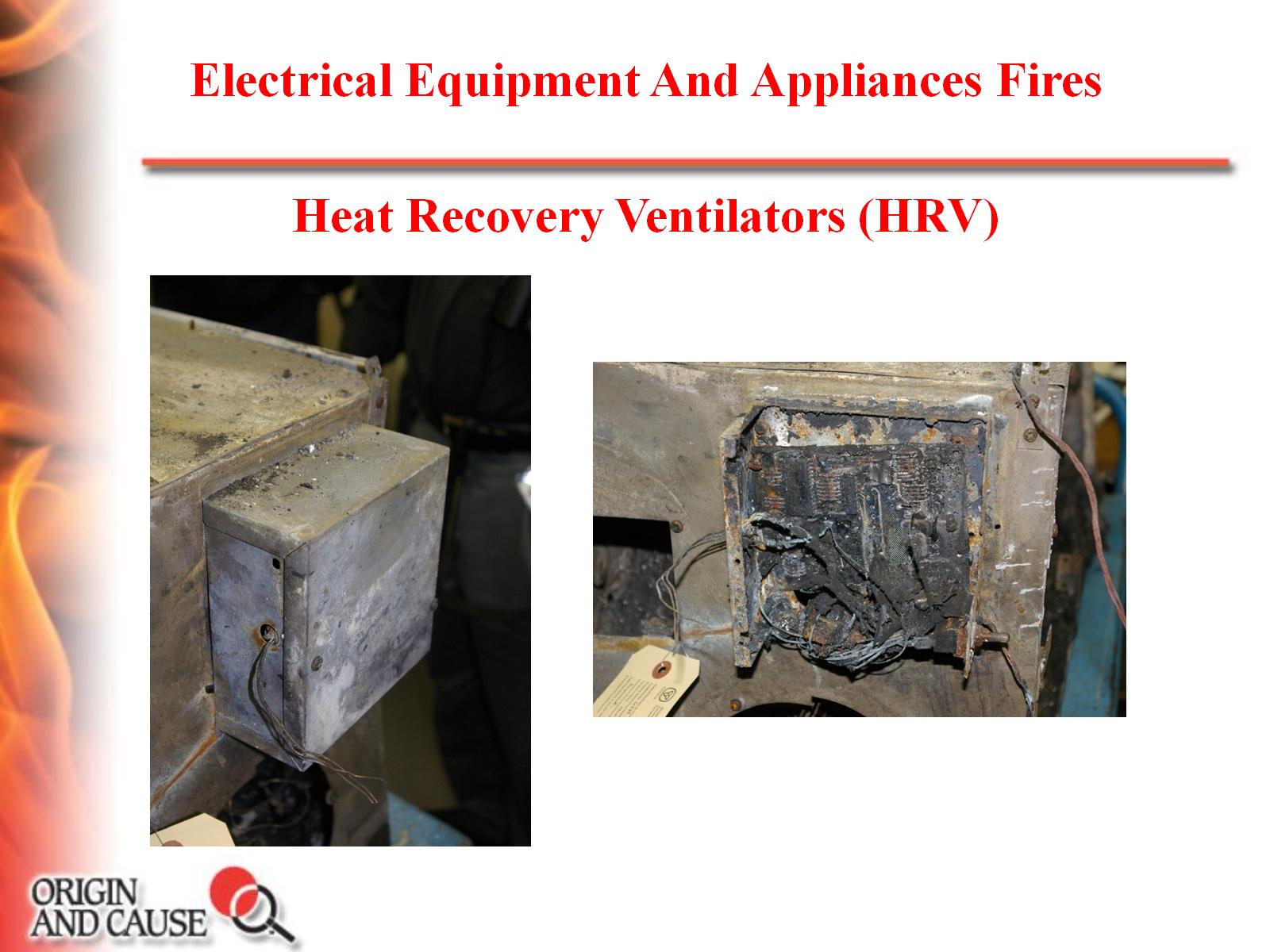 ELECTRICAL EQUIPMENT AND APPLIANCE FIRES
HEAT RECOVERY VENTILATORS (HRV)
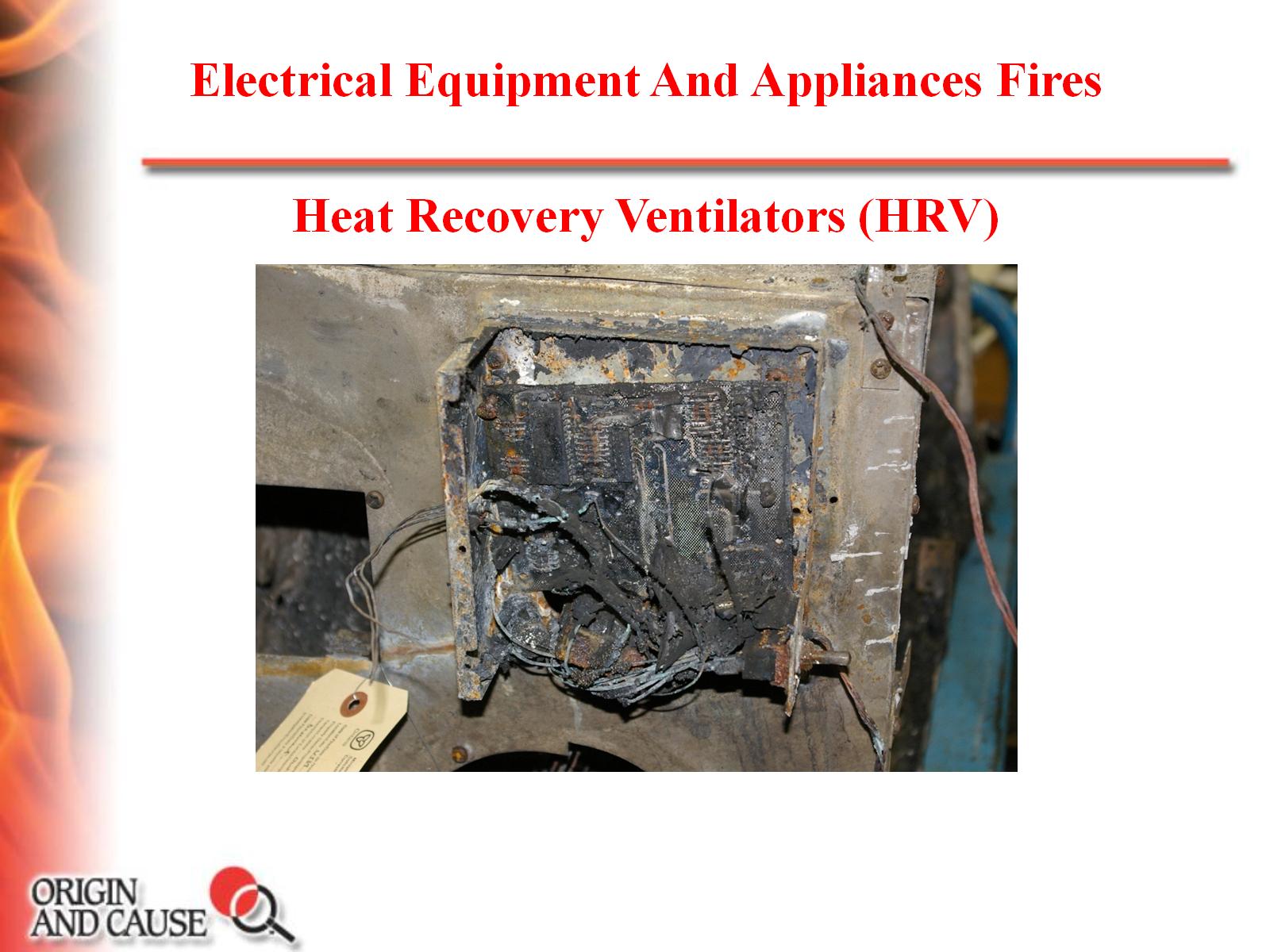 ELECTRICAL EQUIPMENT AND APPLIANCE FIRES
HEAT RECOVERY VENTILATORS (HRV)
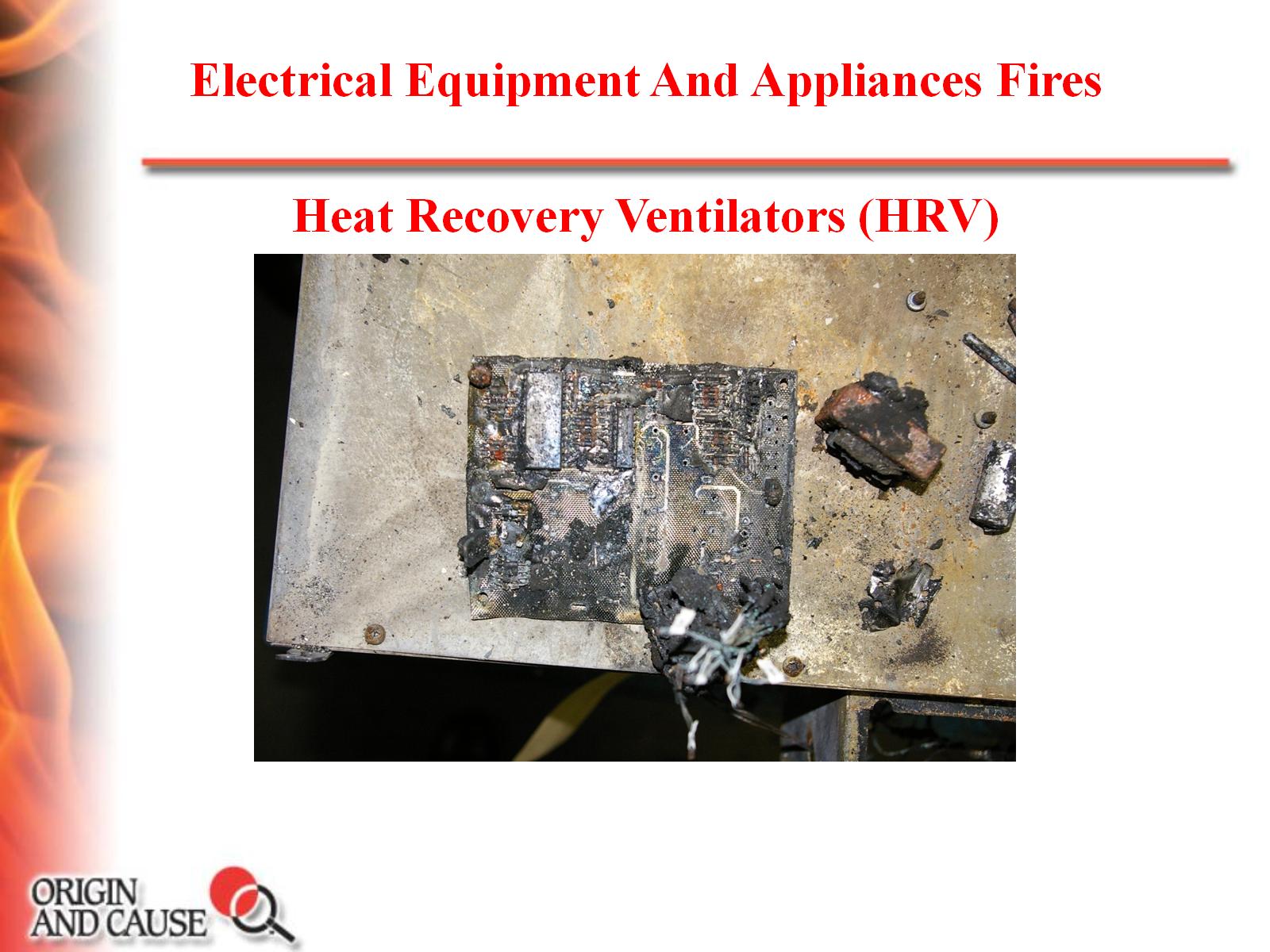 ELECTRICAL EQUIPMENT AND APPLIANCE FIRES
HEAT RECOVERY VENTILATORS (HRV)
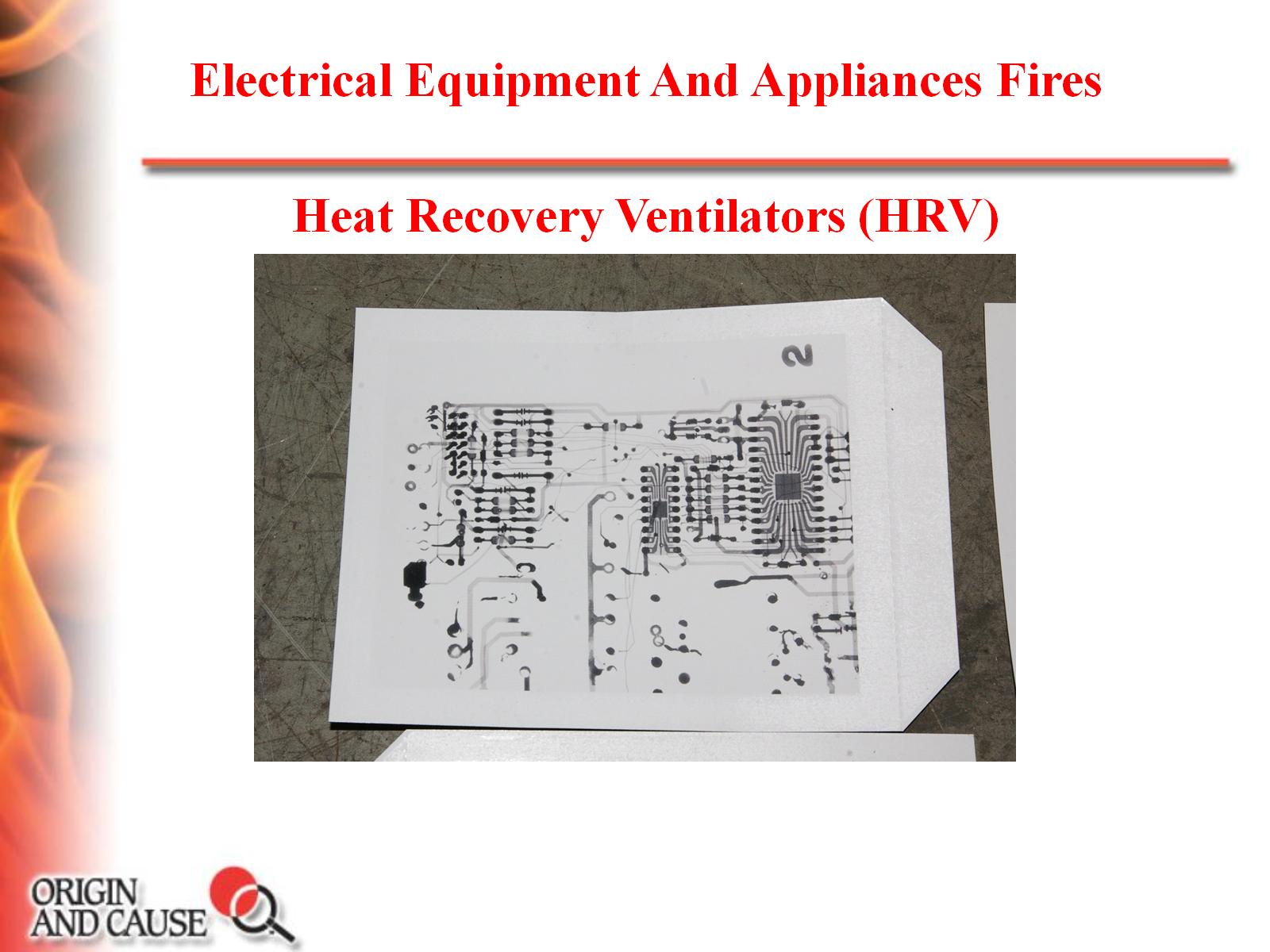 ELECTRICAL EQUIPMENT AND APPLIANCE FIRES
HEAT RECOVERY VENTILATORS (HRV)
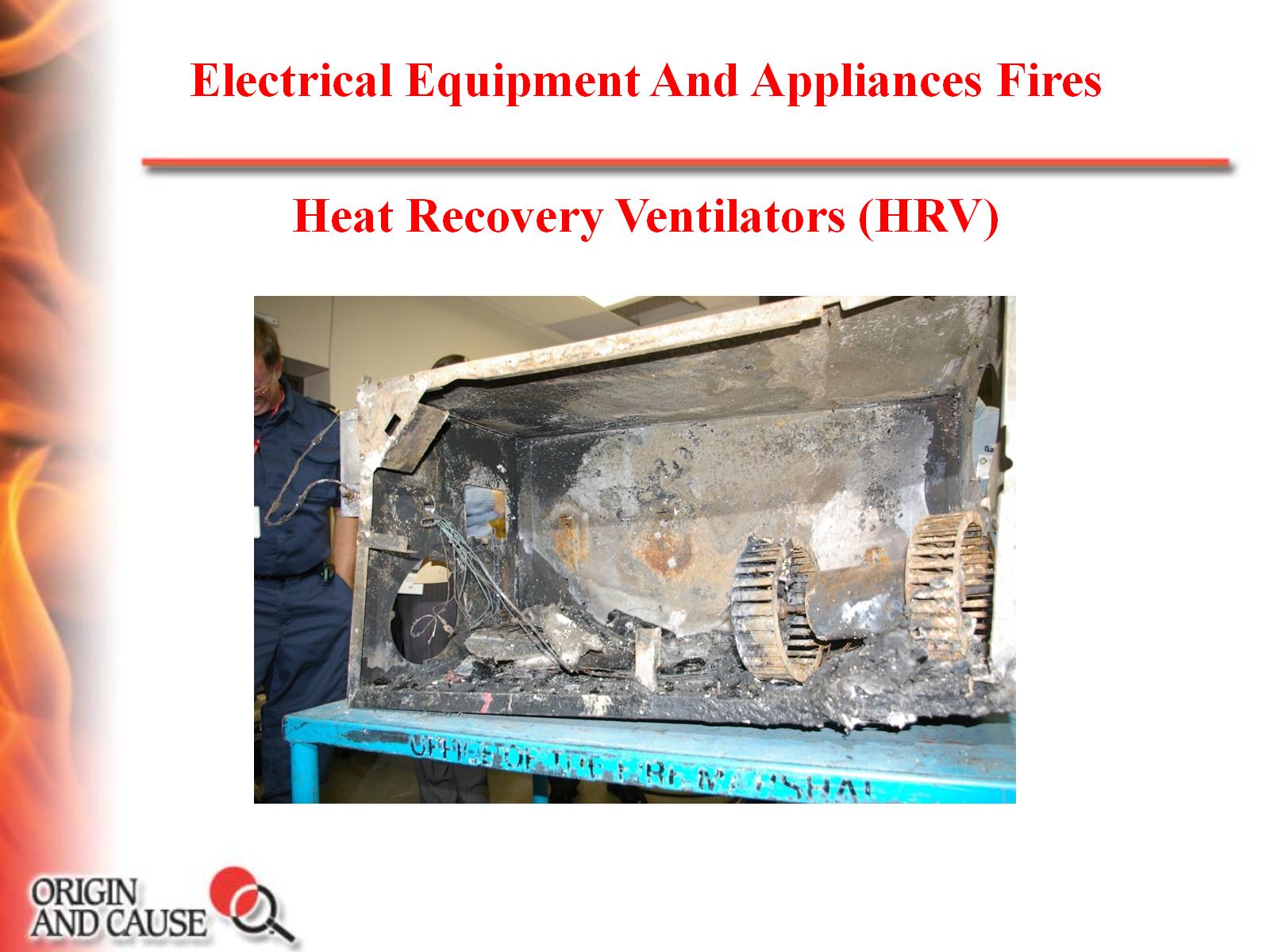 ELECTRICAL EQUIPMENT AND APPLIANCE FIRES
HEAT RECOVERY VENTILATORS (HRV)
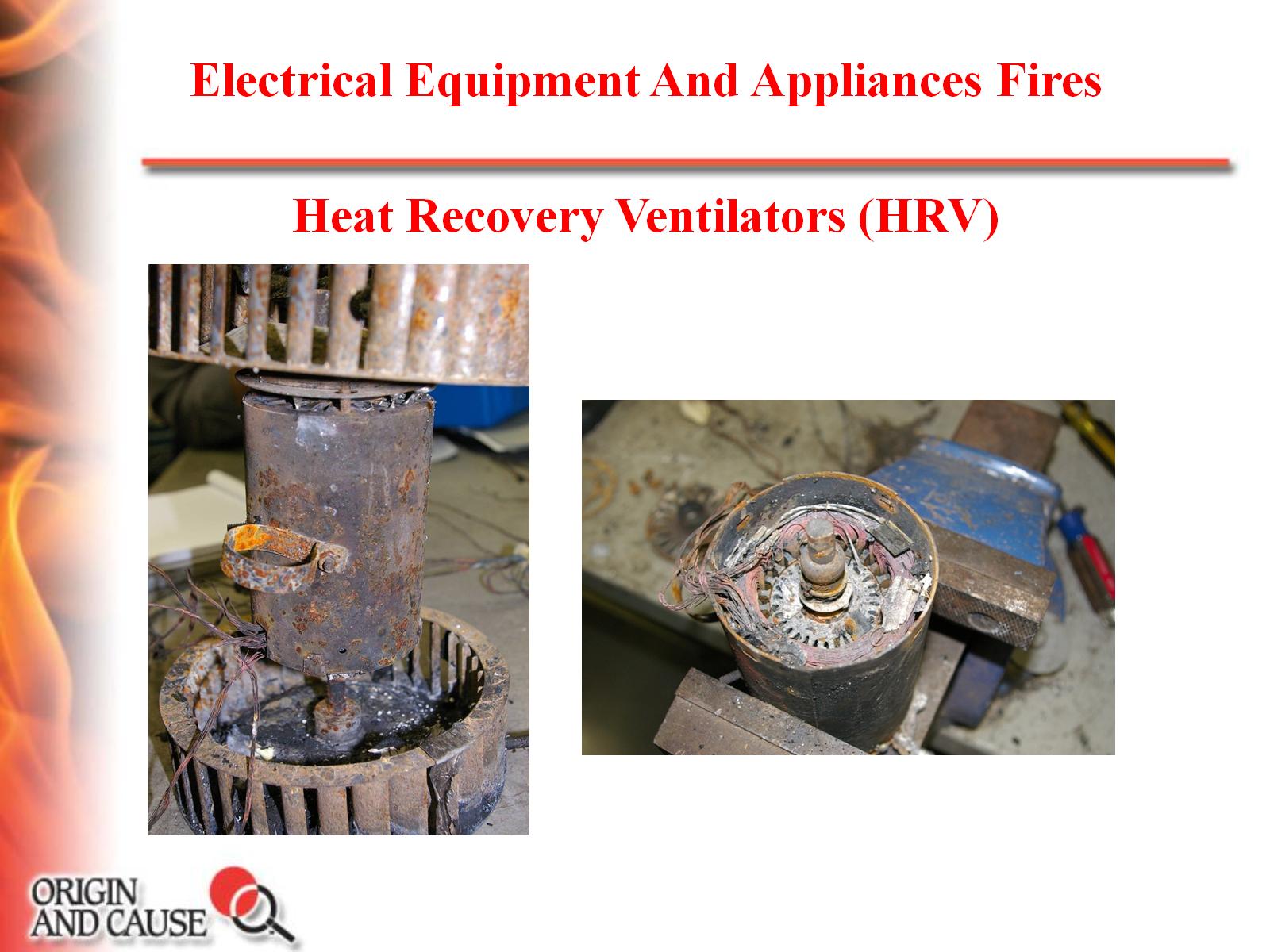 ELECTRICAL EQUIPMENT AND APPLIANCE FIRES
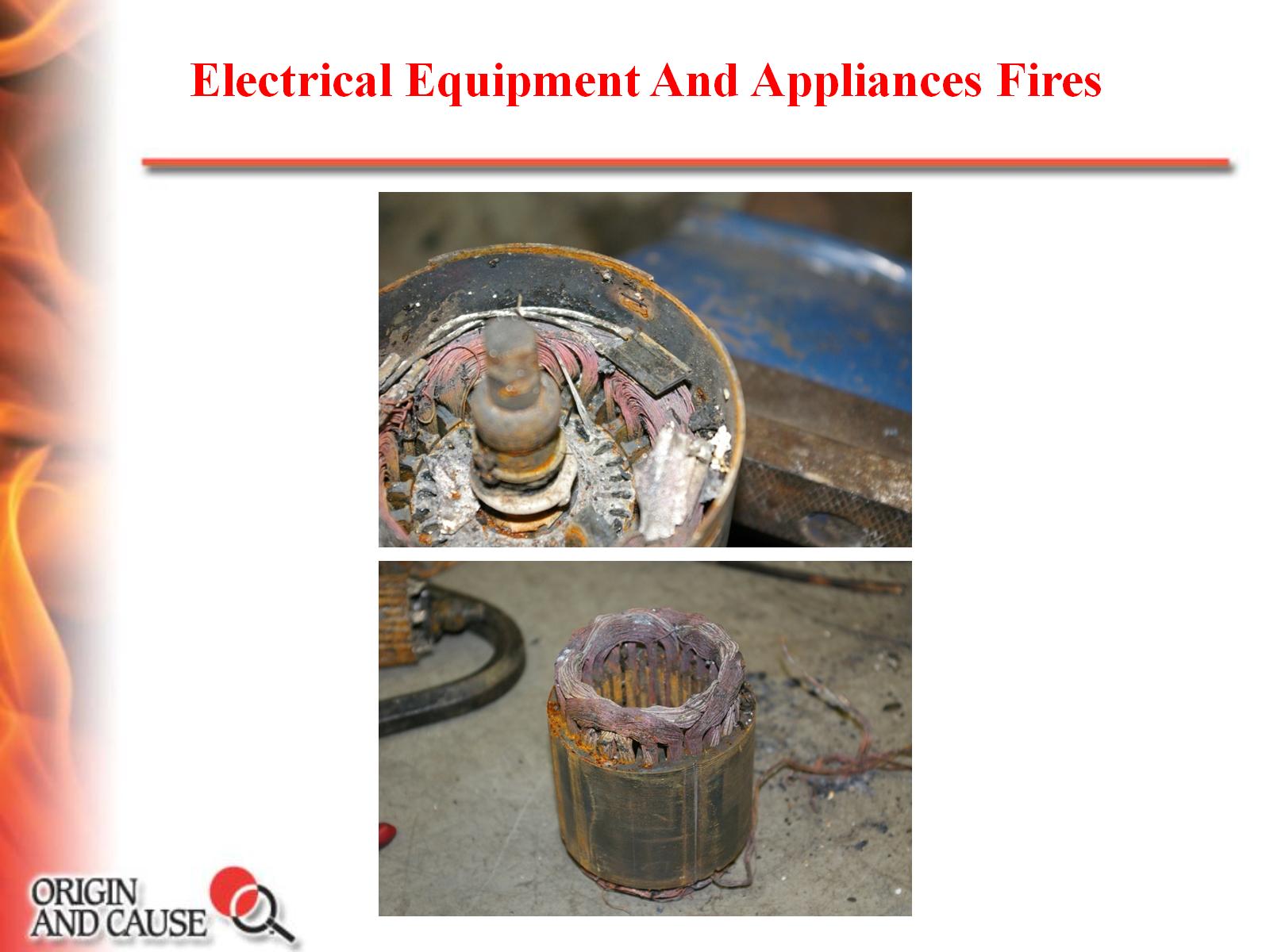 ELECTRICAL EQUIPMENT AND APPLIANCE FIRES
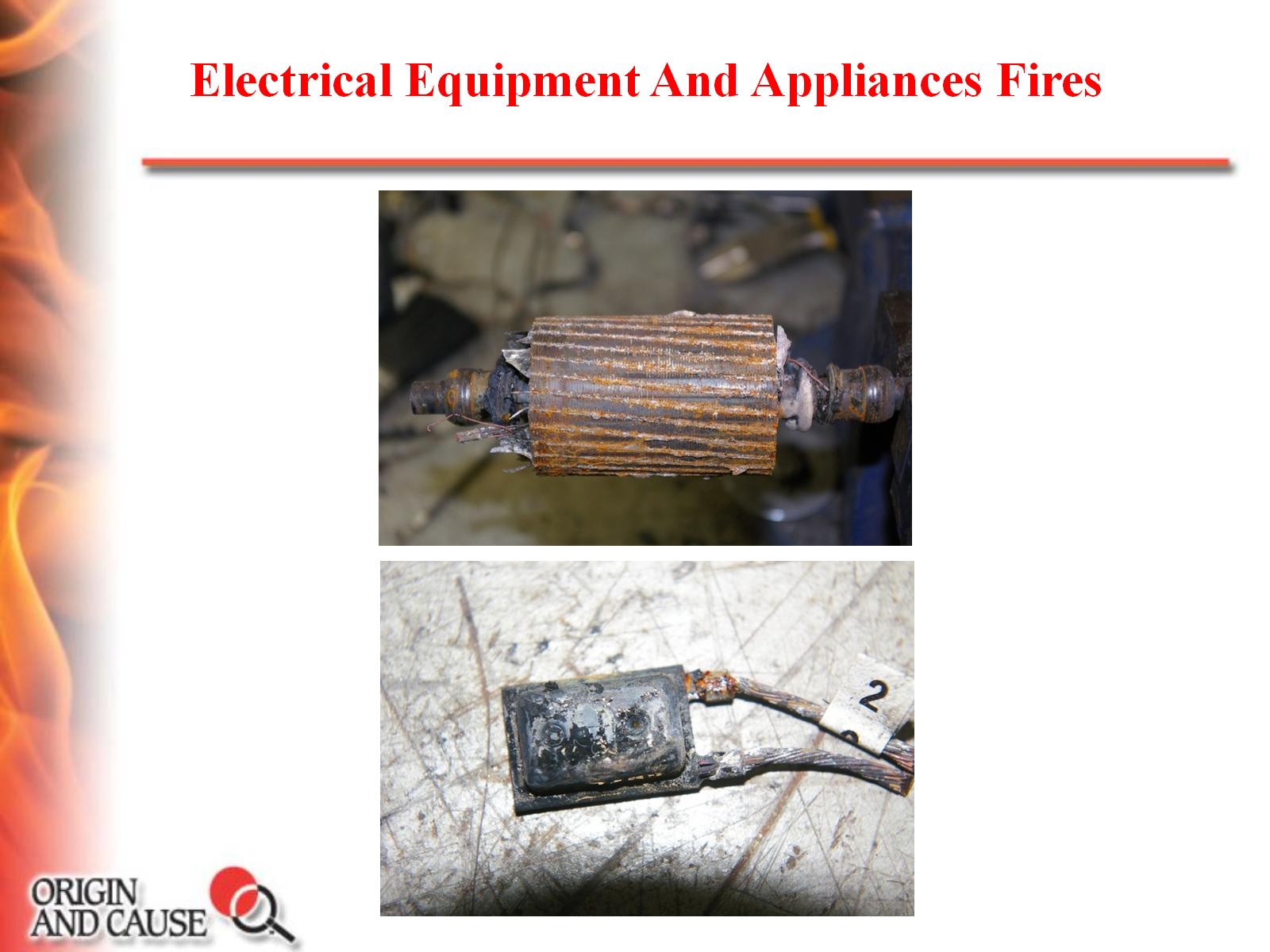 ELECTRICAL EQUIPMENT AND APPLIANCE FIRES
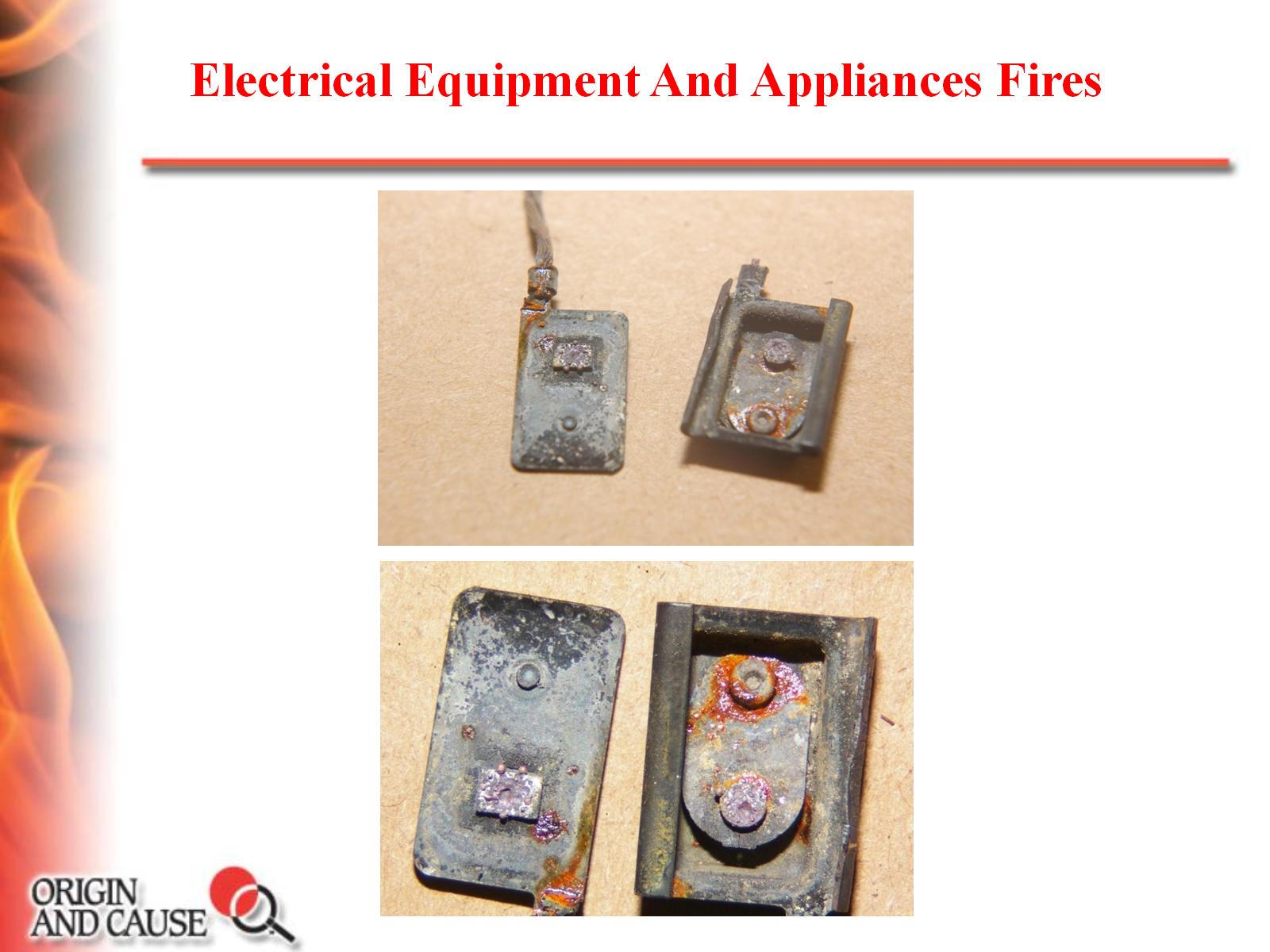 ELECTRICAL EQUIPMENT AND APPLIANCE FIRES
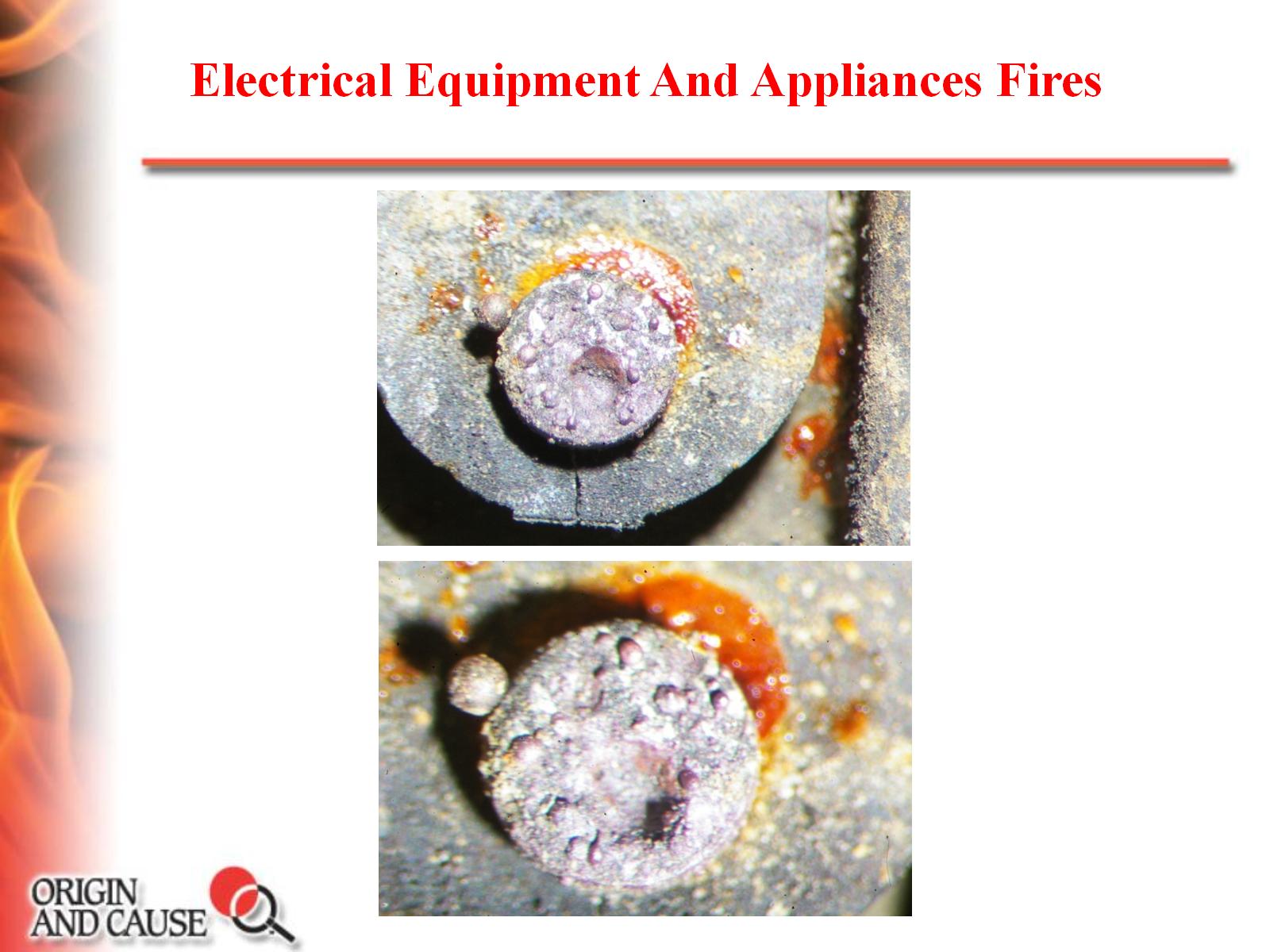 ELECTRICAL EQUIPMENT AND APPLIANCE FIRES
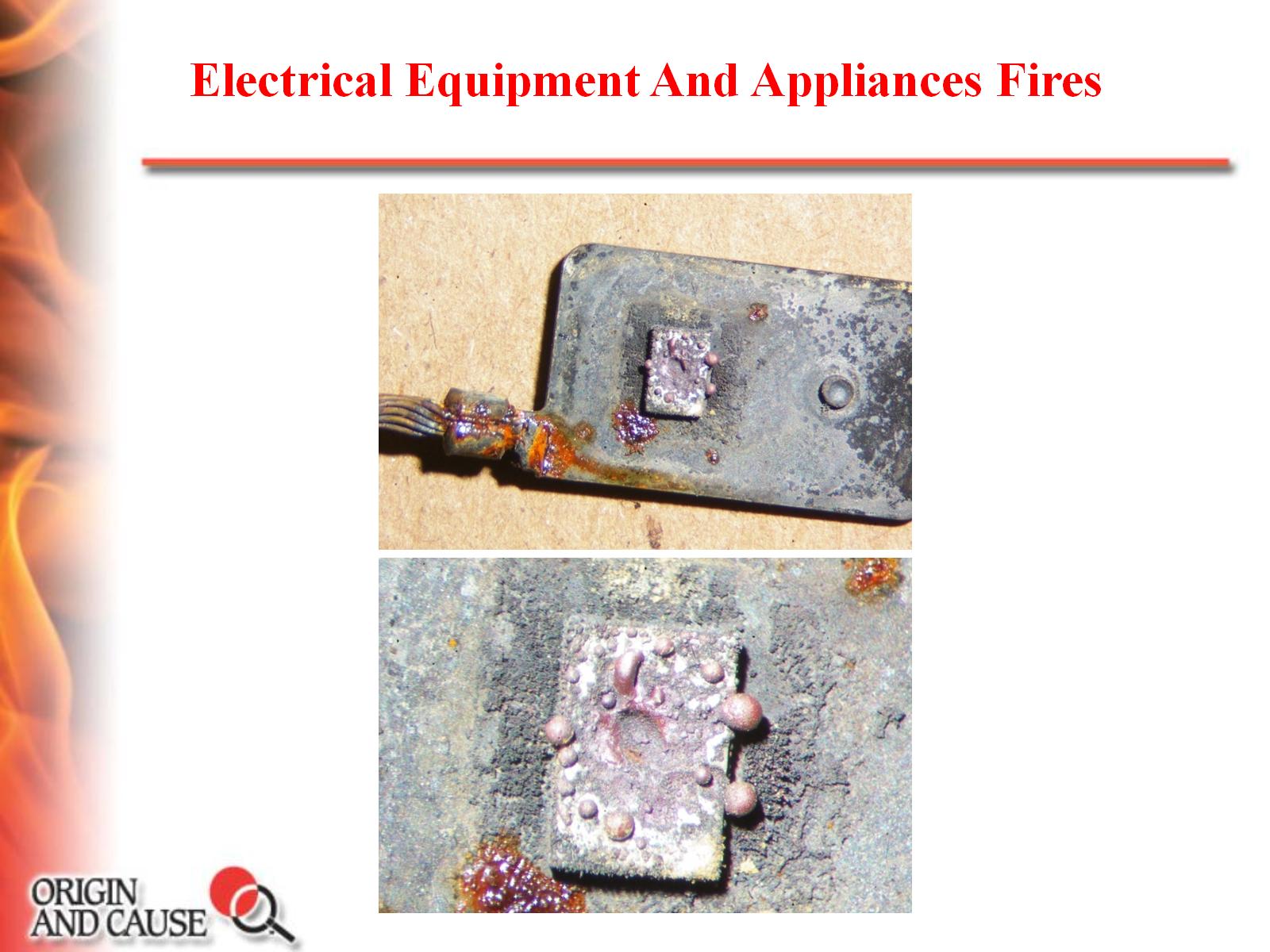 ELECTRICAL EQUIPMENT AND APPLIANCE FIRES
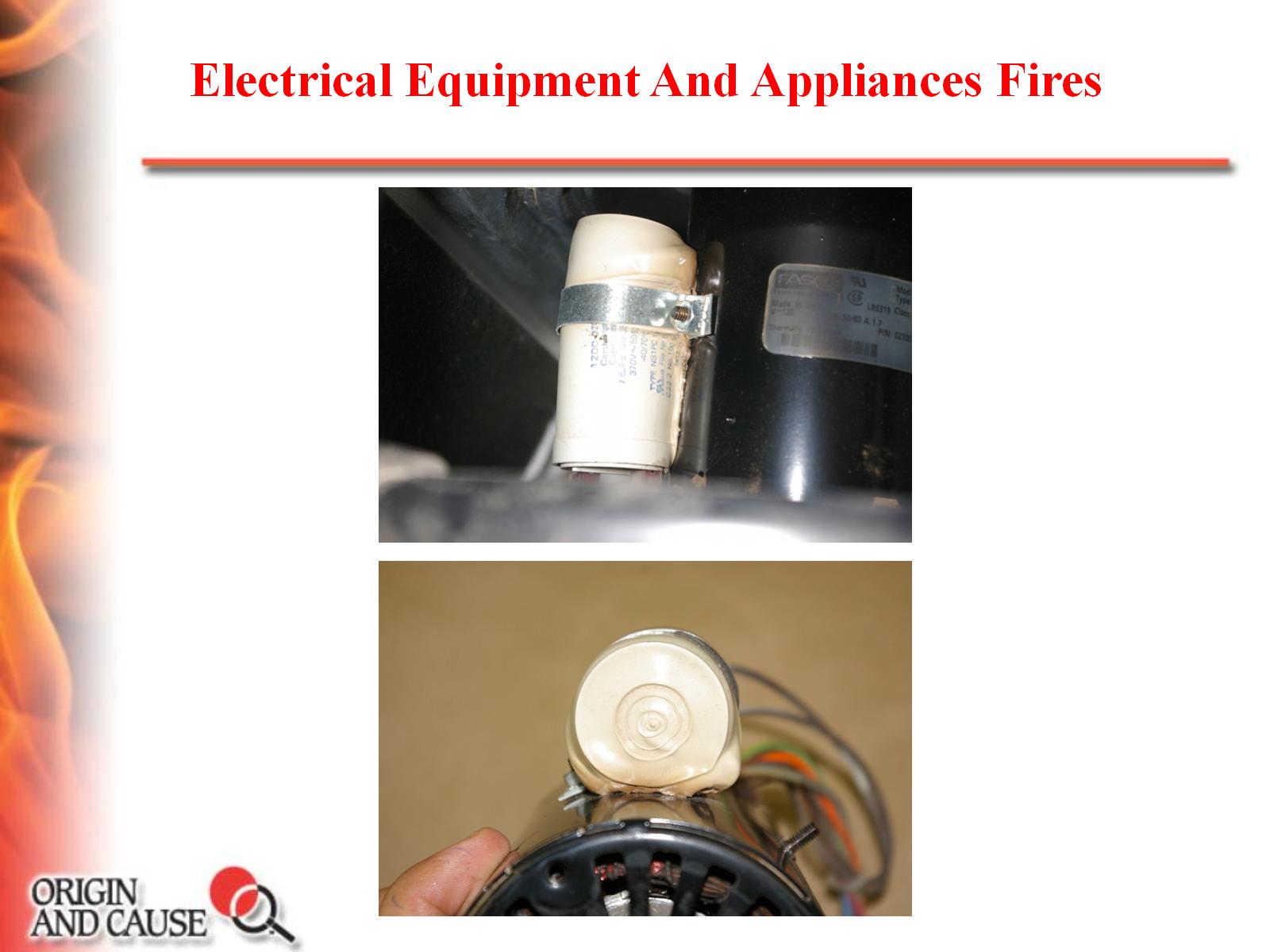 ELECTRICAL EQUIPMENT AND APPLIANCE FIRES
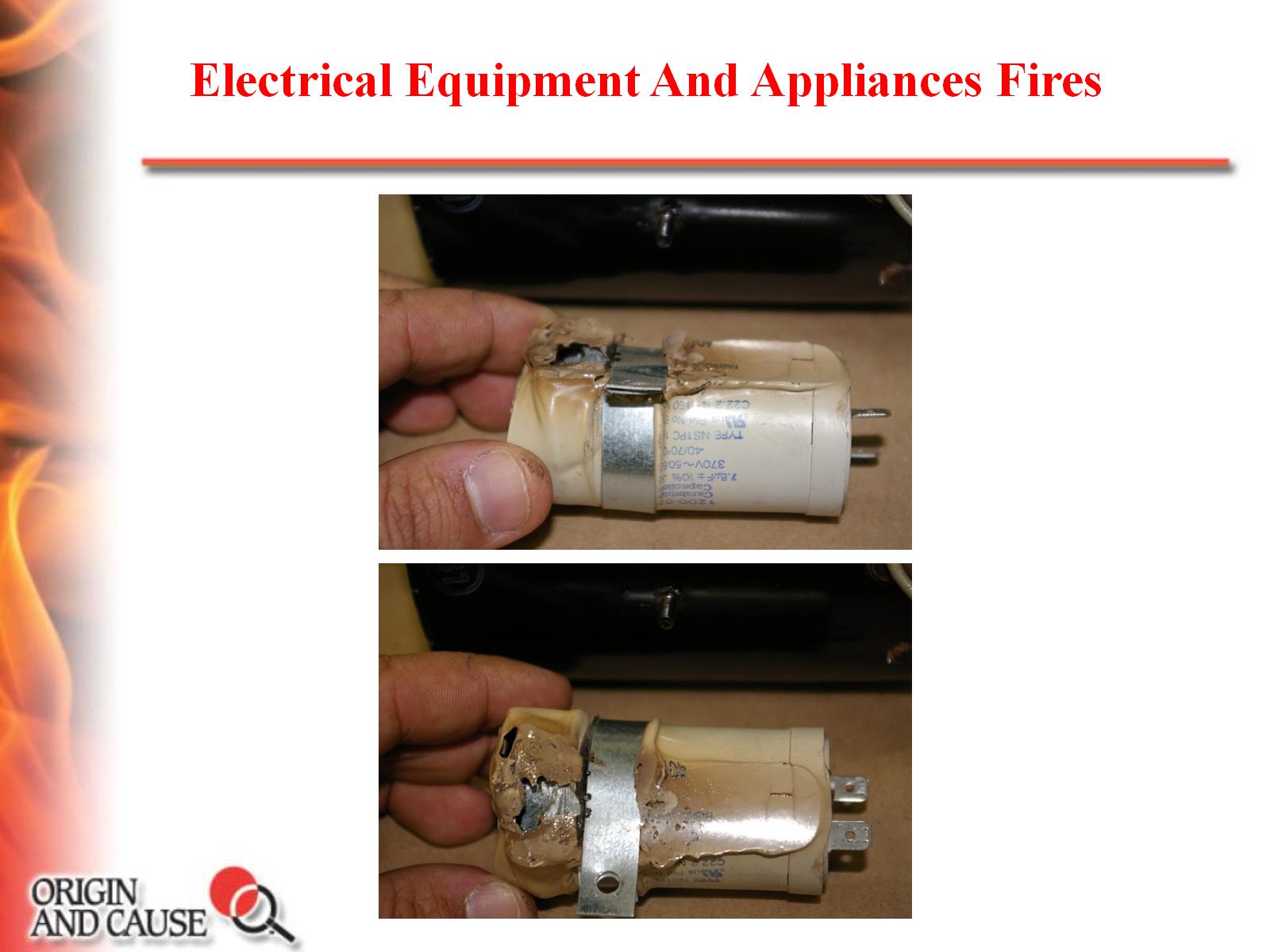 ELECTRICAL EQUIPMENT AND APPLIANCE FIRES
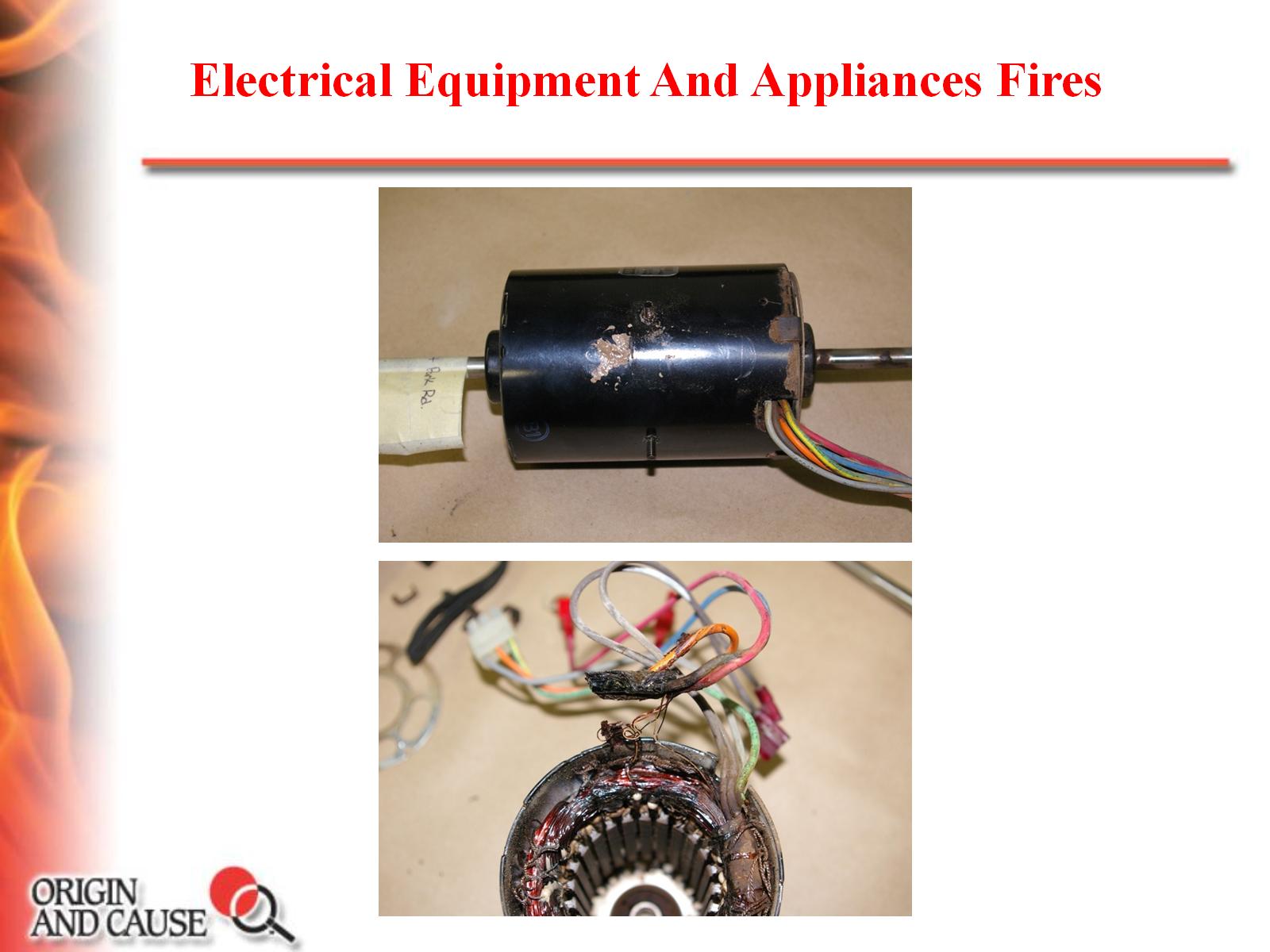 ELECTRICAL EQUIPMENT AND APPLIANCE FIRES
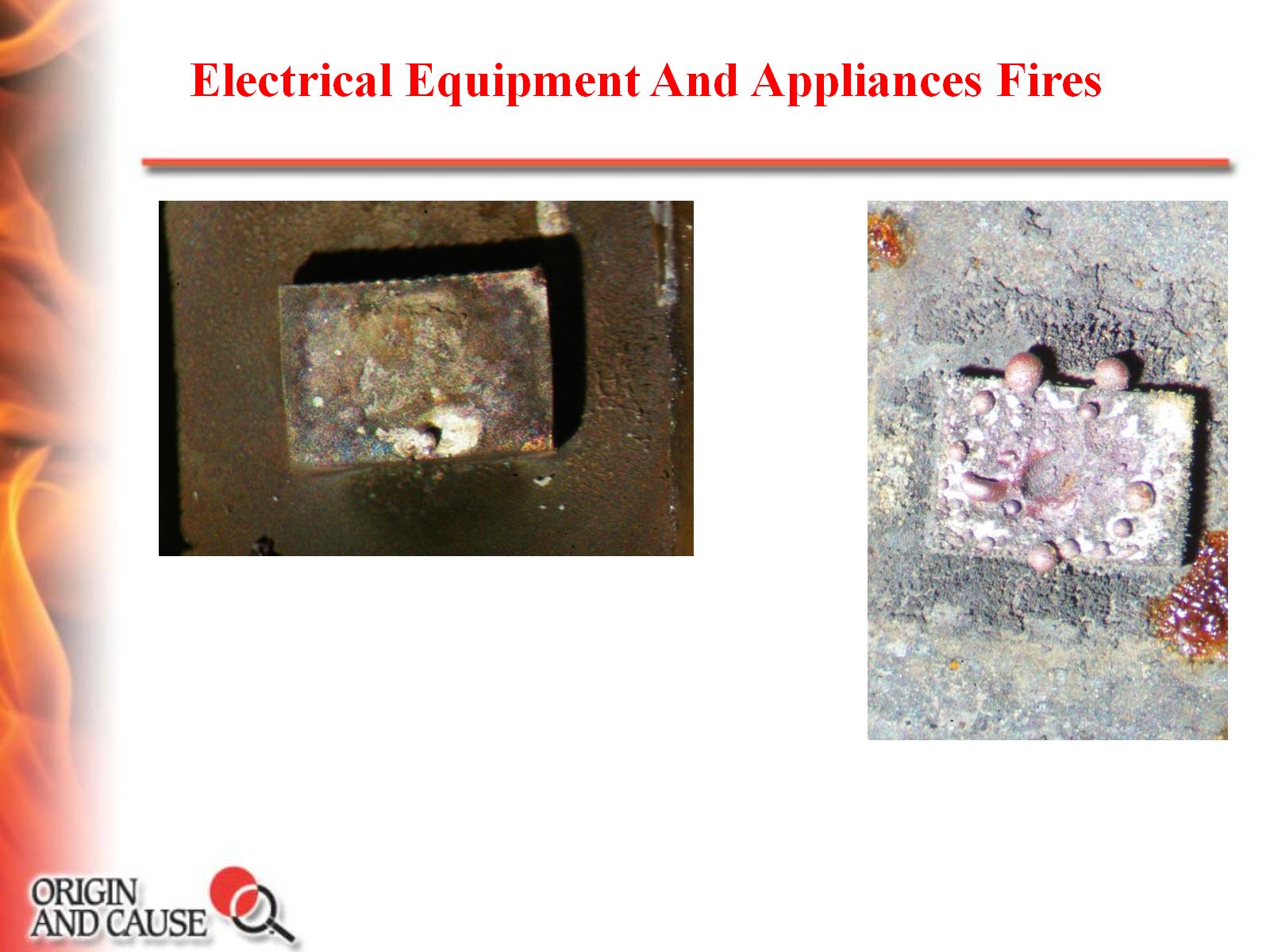 ELECTRICAL EQUIPMENT AND APPLIANCE FIRES
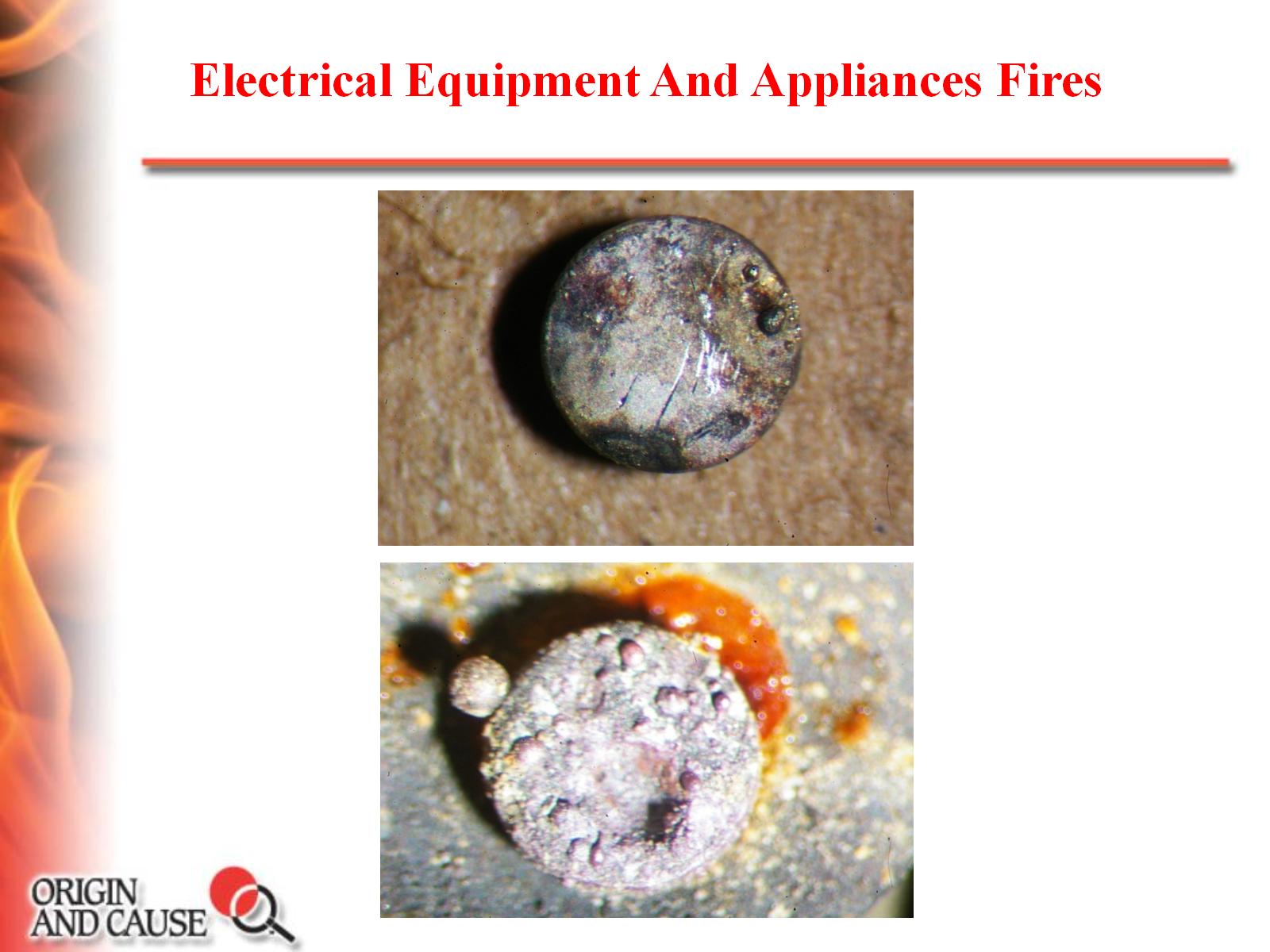 ELECTRICAL EQUIPMENT AND APPLIANCE FIRES
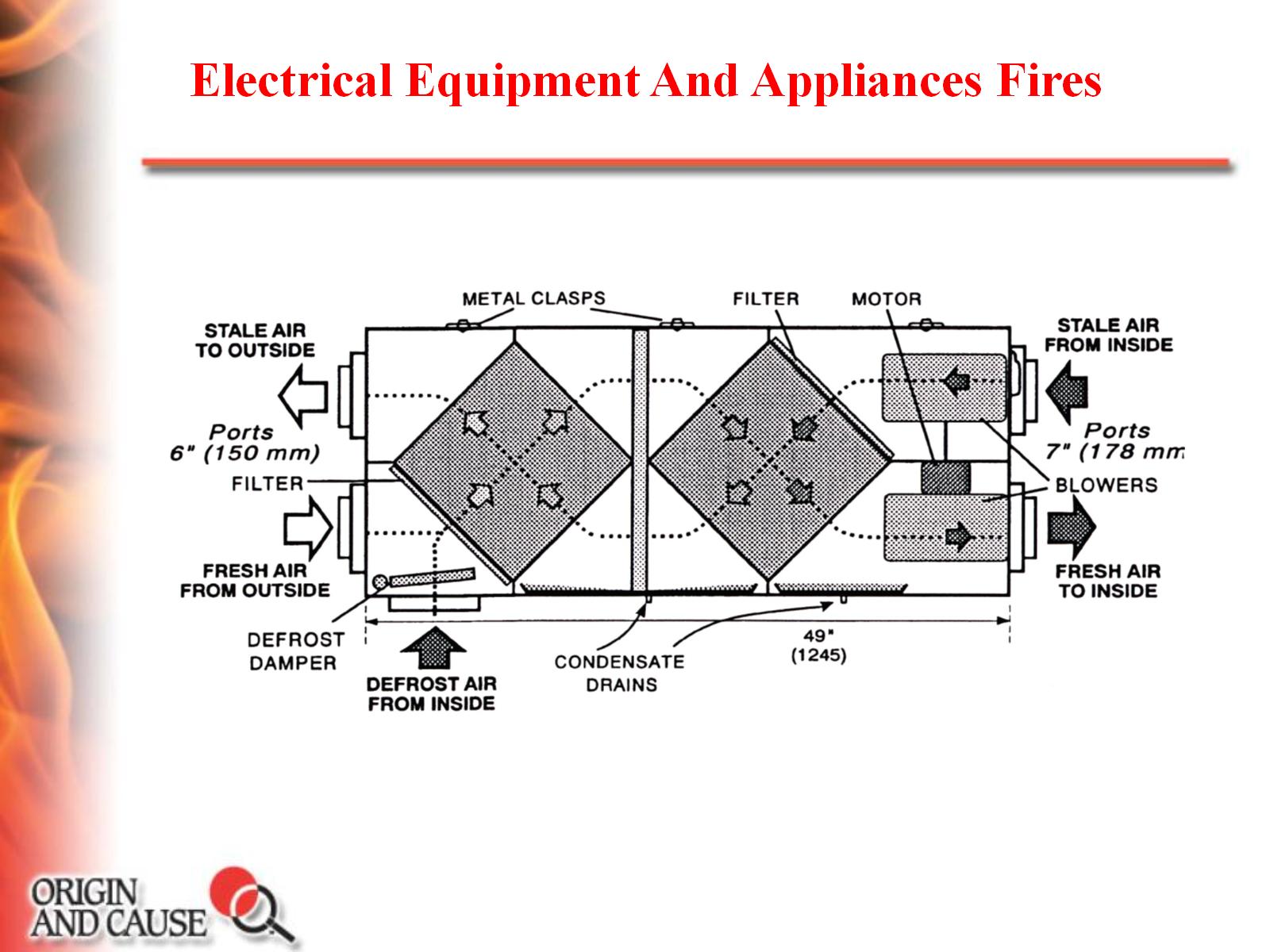 ELECTRICAL EQUIPMENT AND APPLIANCE FIRES
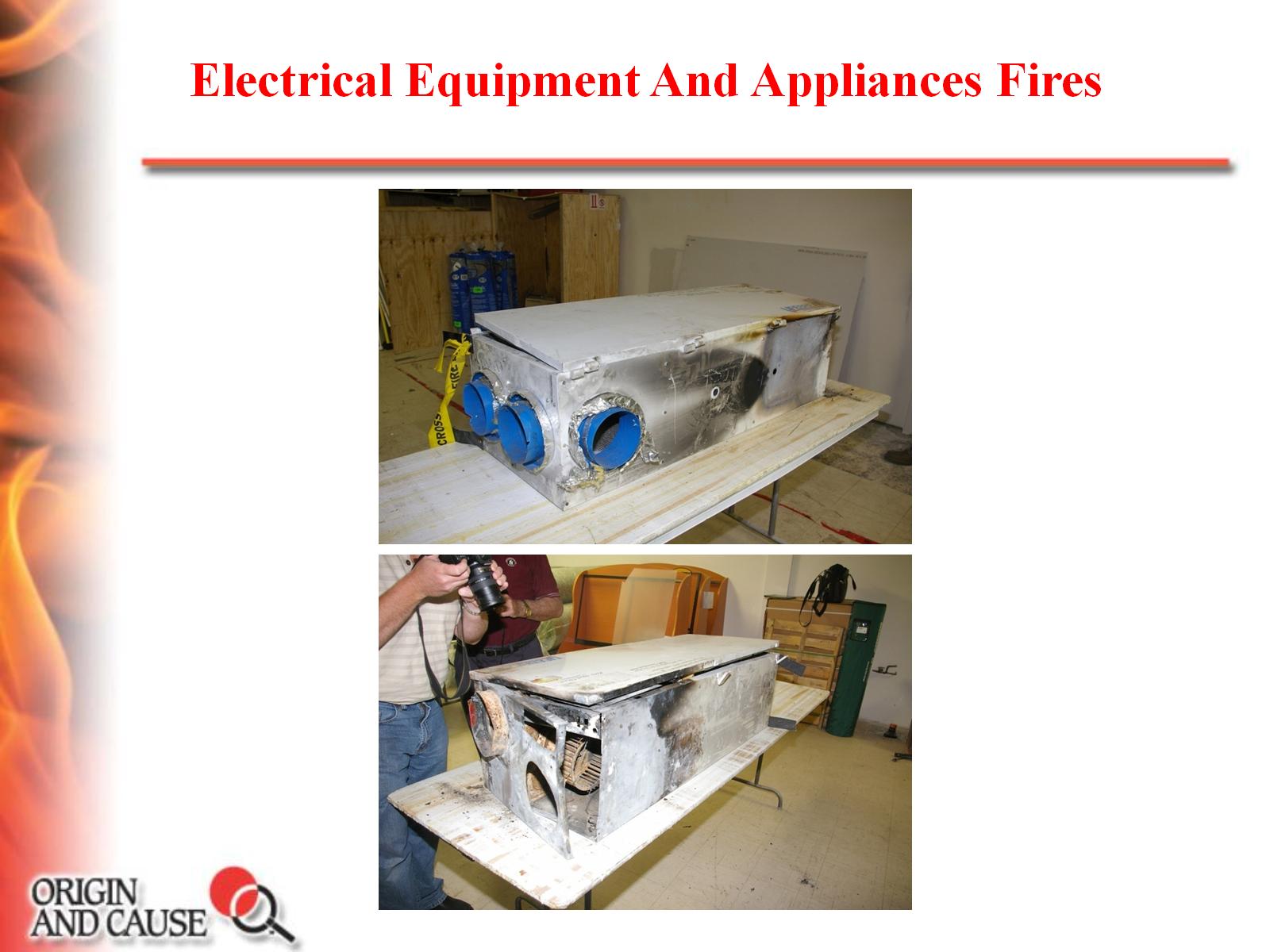 ELECTRICAL EQUIPMENT AND APPLIANCE FIRES
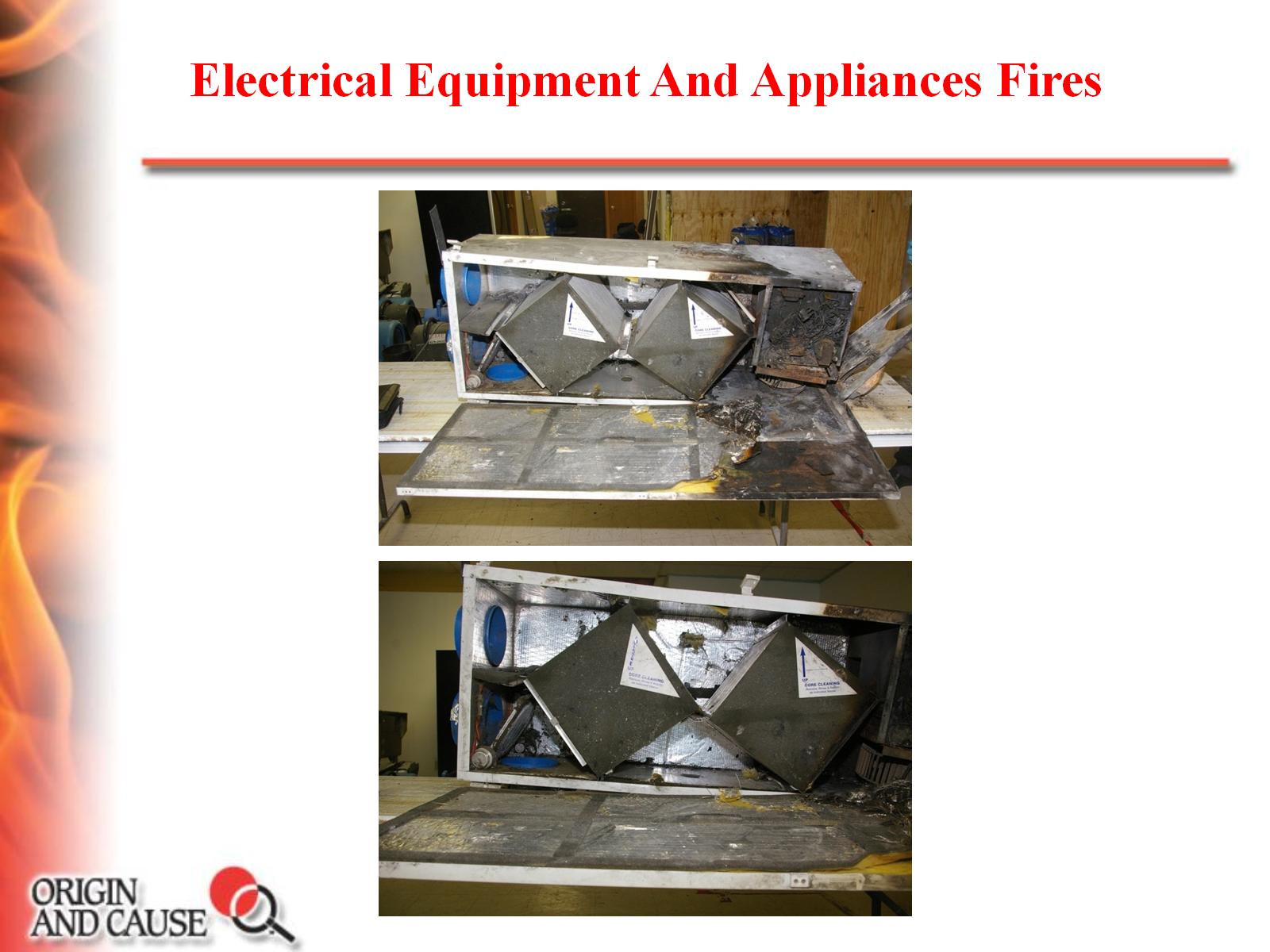 ELECTRICAL EQUIPMENT AND APPLIANCE FIRES
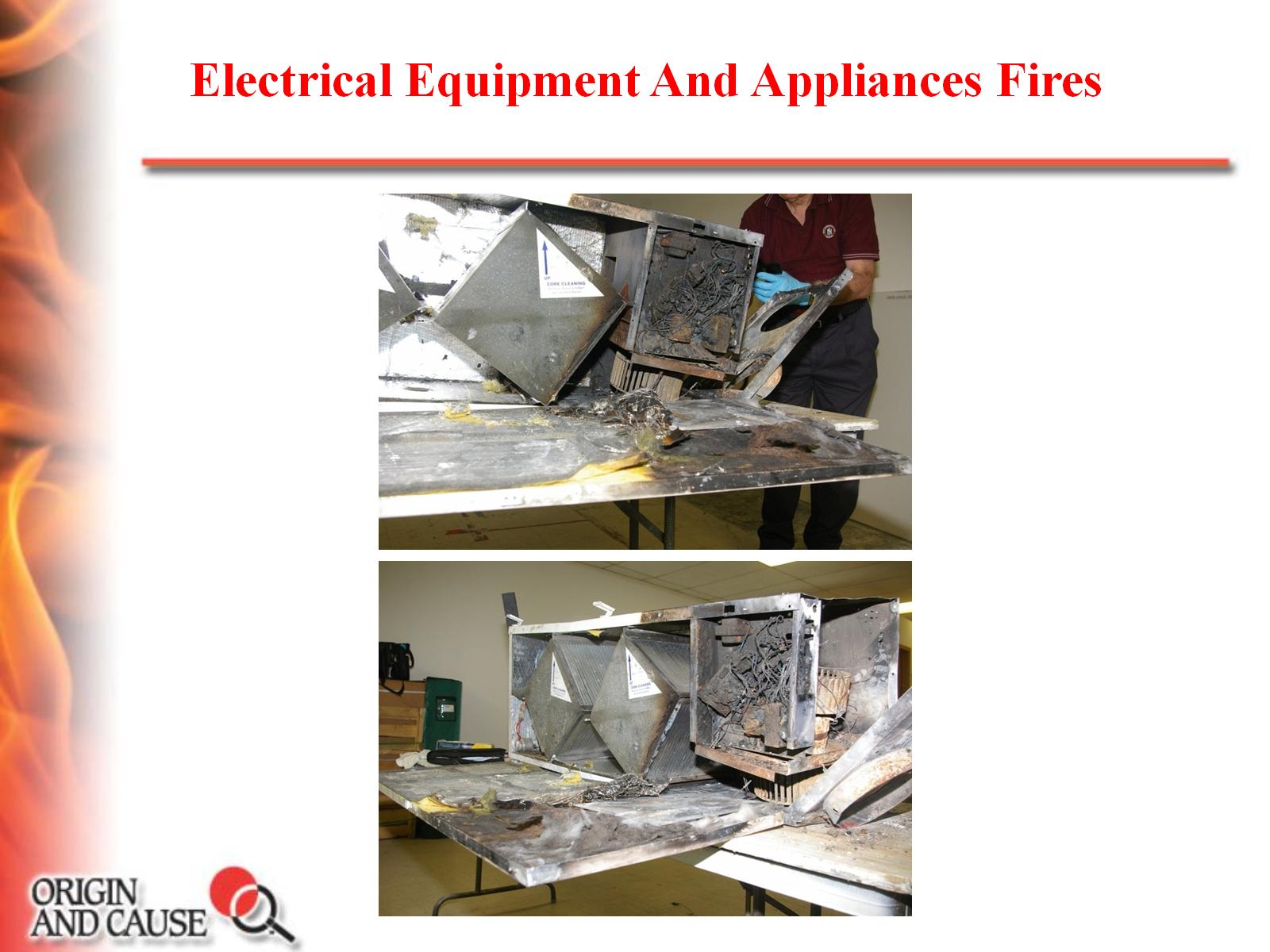 ELECTRICAL EQUIPMENT AND APPLIANCE FIRES
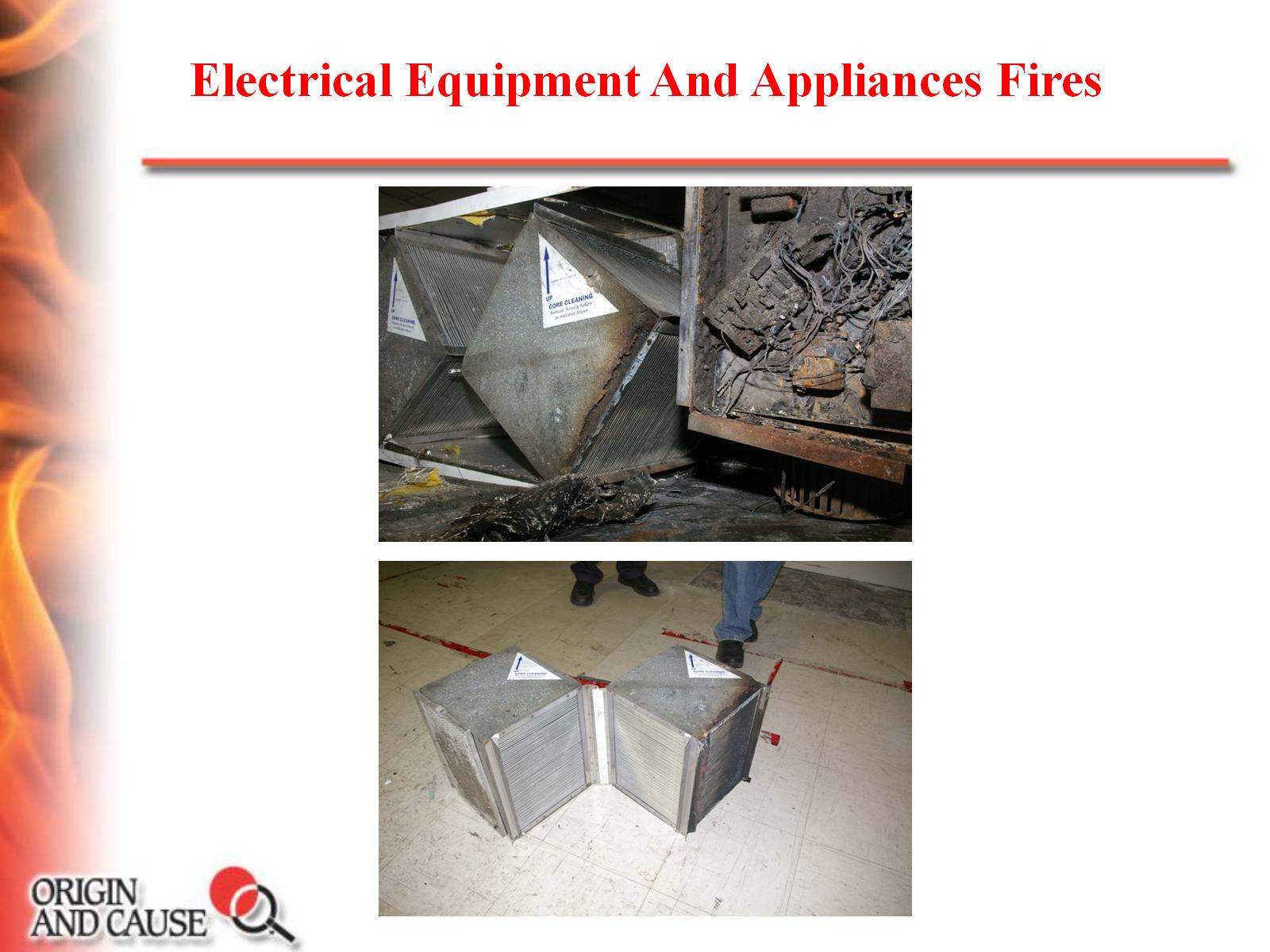 ELECTRICAL EQUIPMENT AND APPLIANCE FIRES
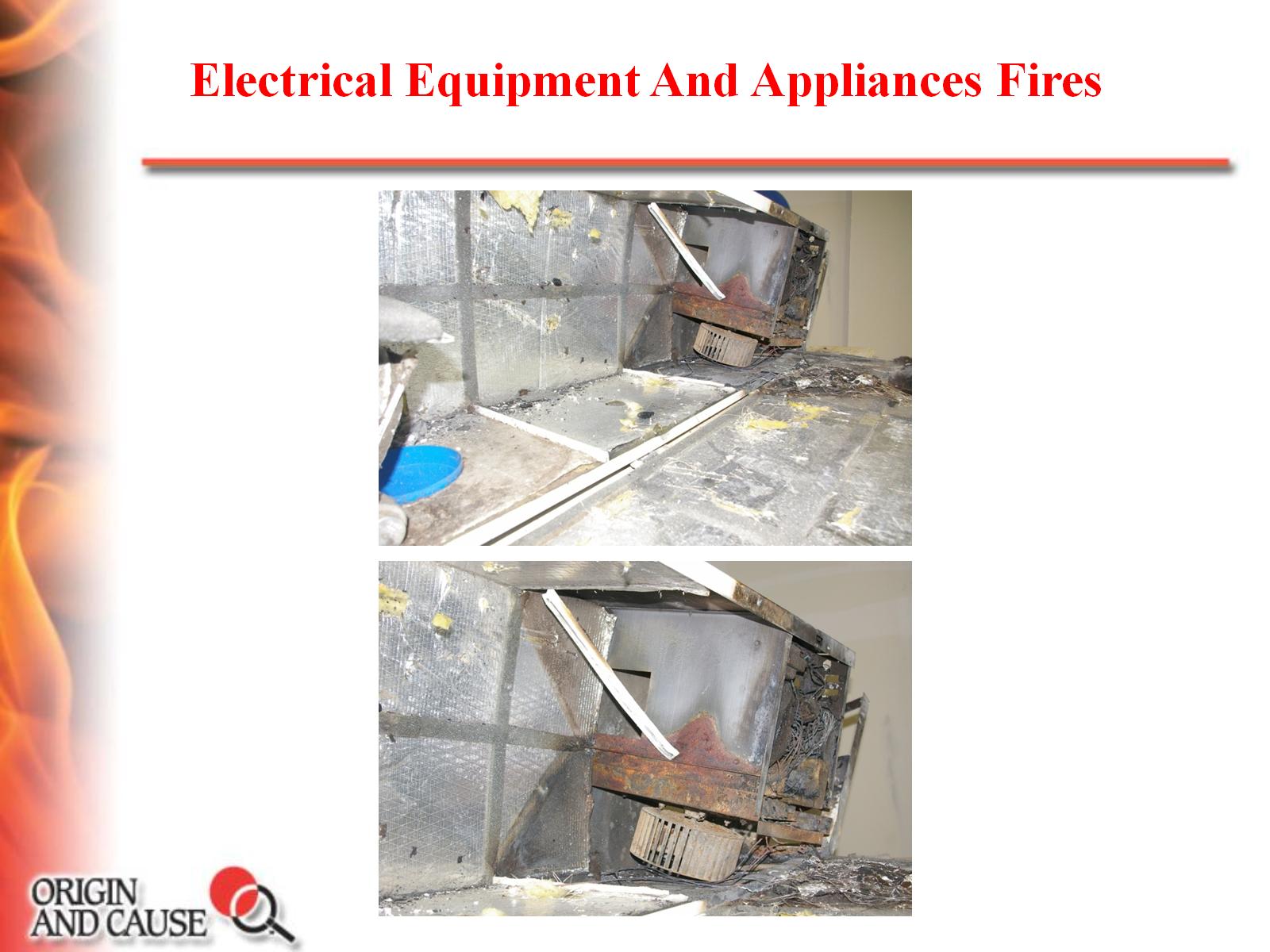 ELECTRICAL EQUIPMENT AND APPLIANCE FIRES
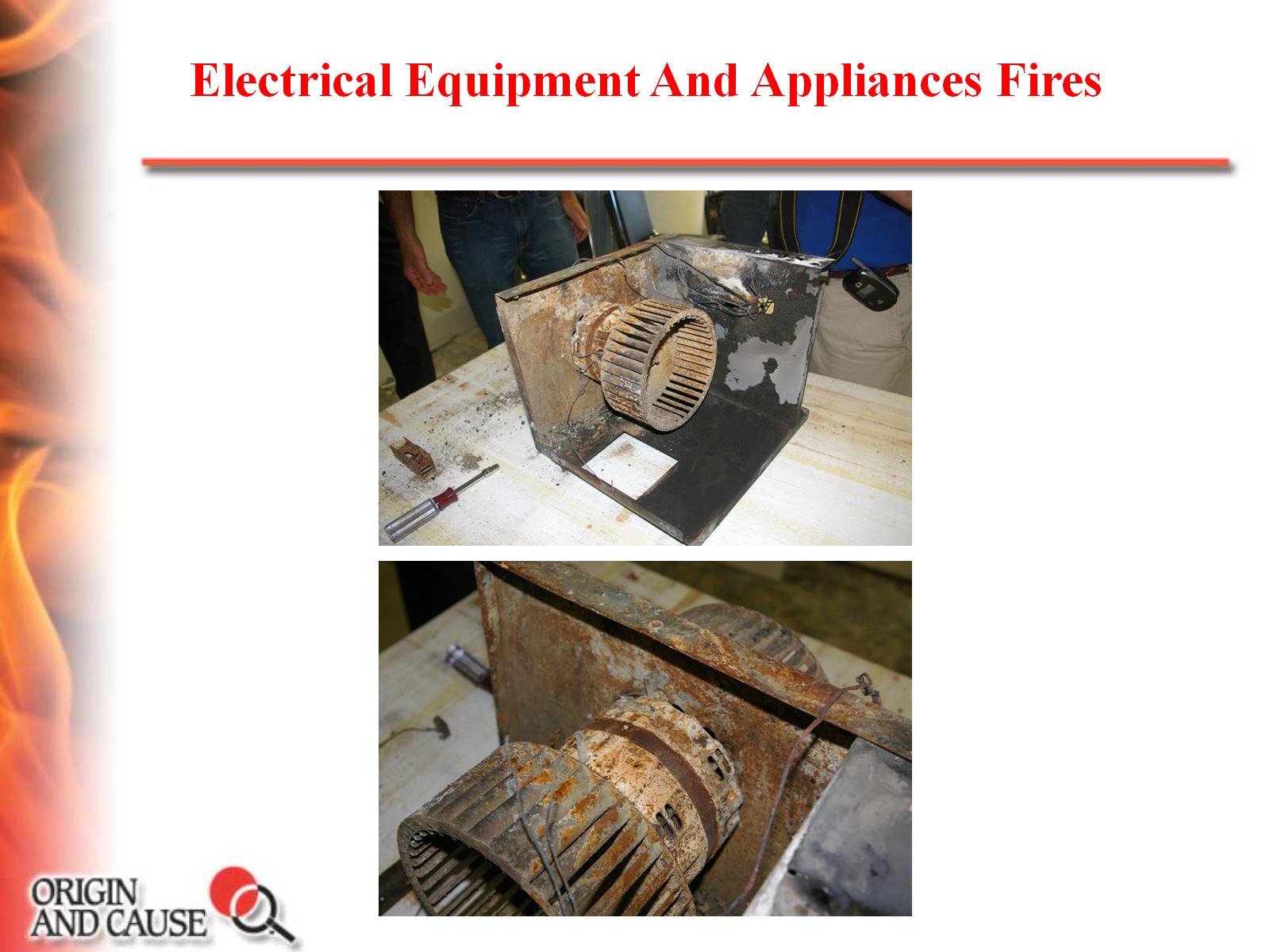 ELECTRICAL EQUIPMENT AND APPLIANCE FIRES
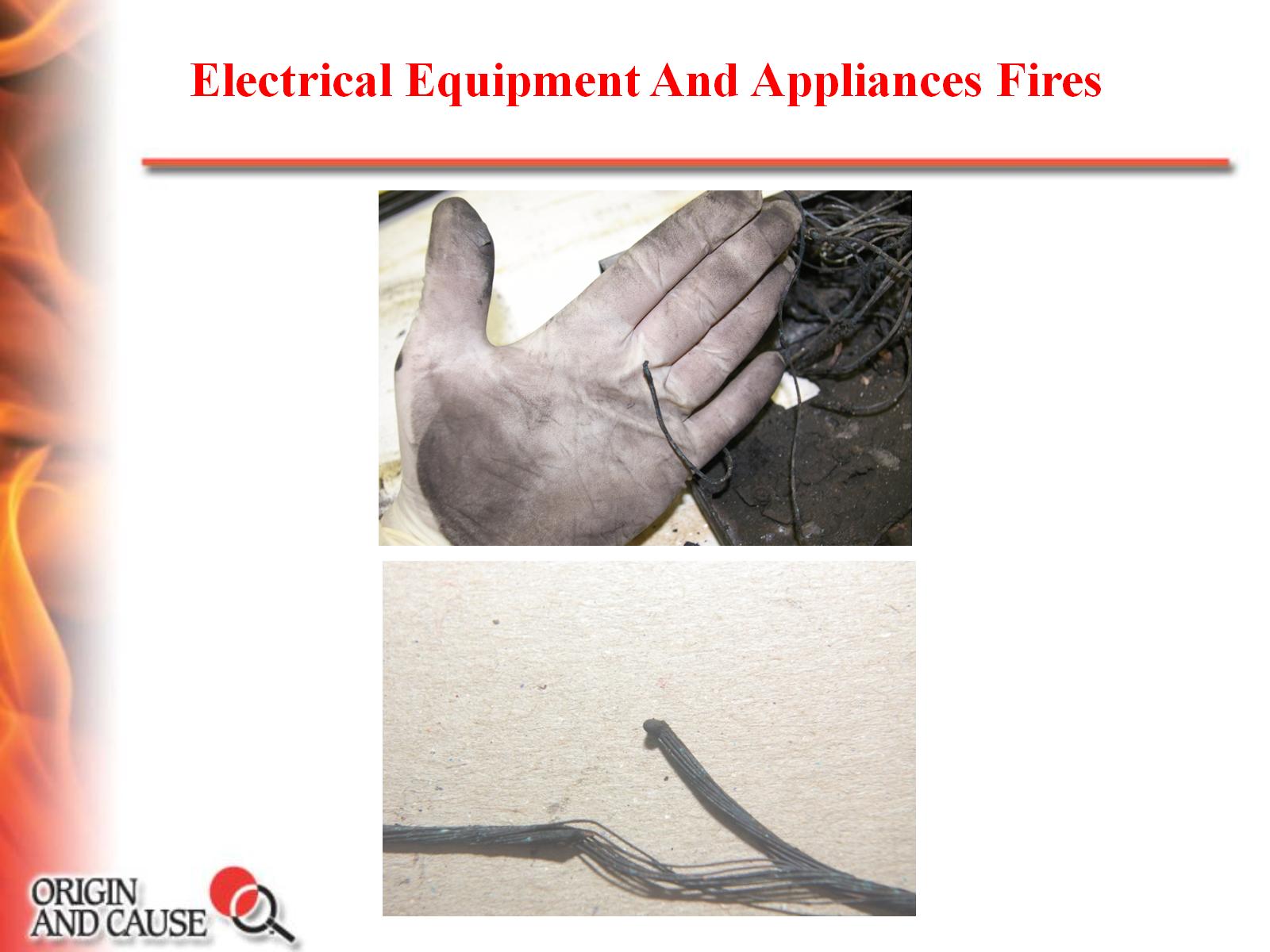 ELECTRICAL EQUIPMENT AND APPLIANCE FIRES
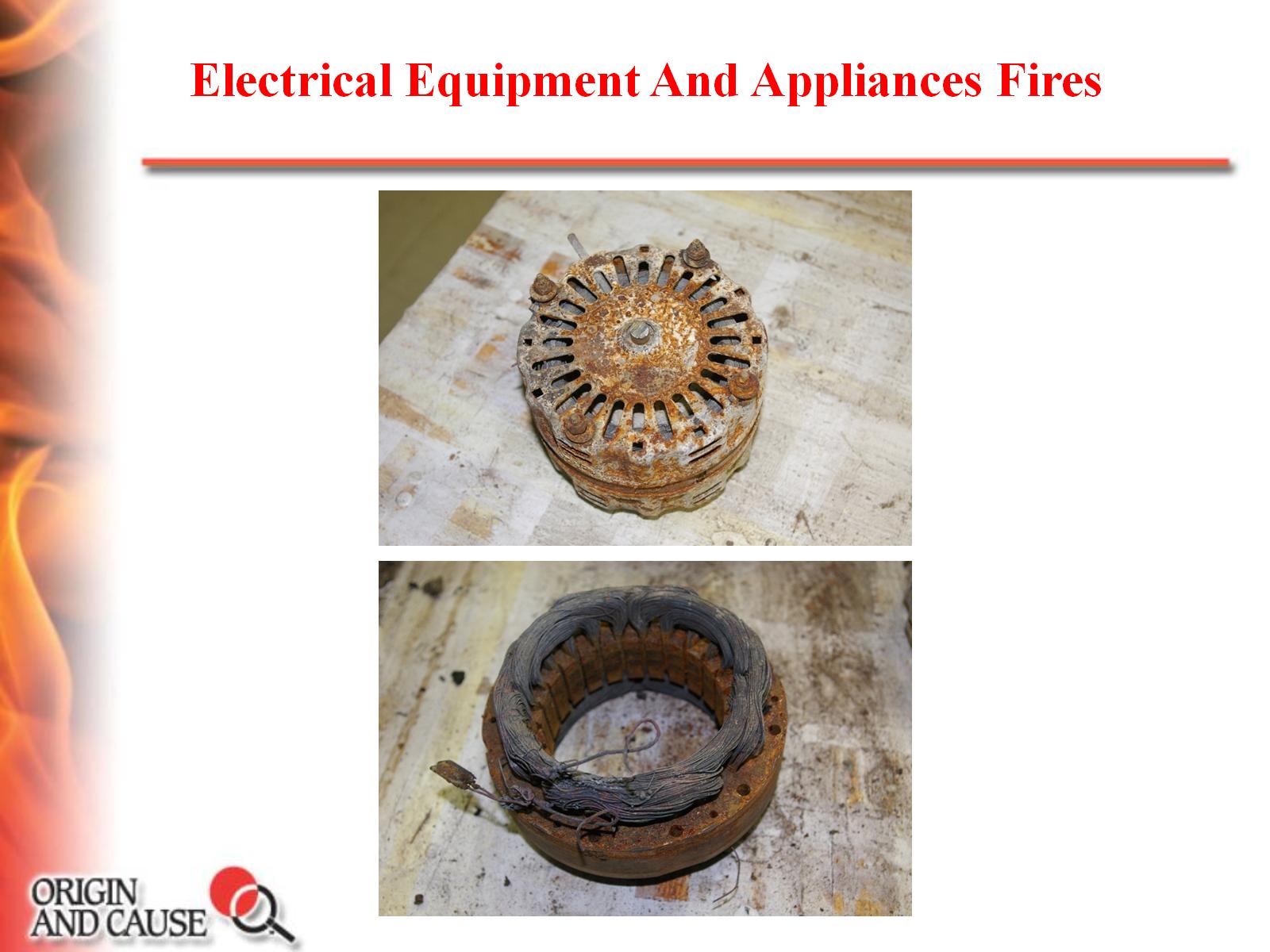 ELECTRICAL EQUIPMENT AND APPLIANCE FIRES
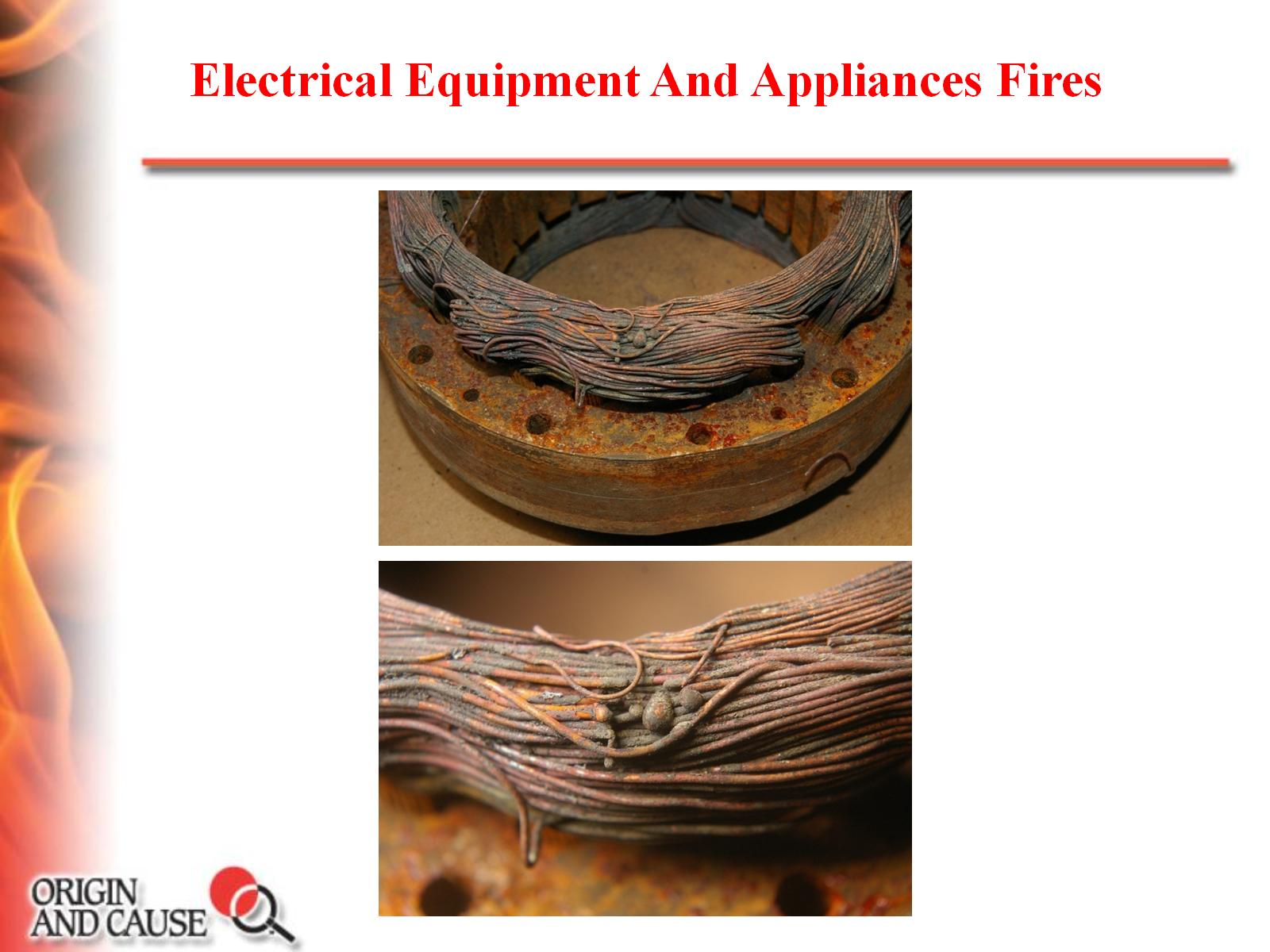 ELECTRICAL EQUIPMENT AND APPLIANCE FIRES
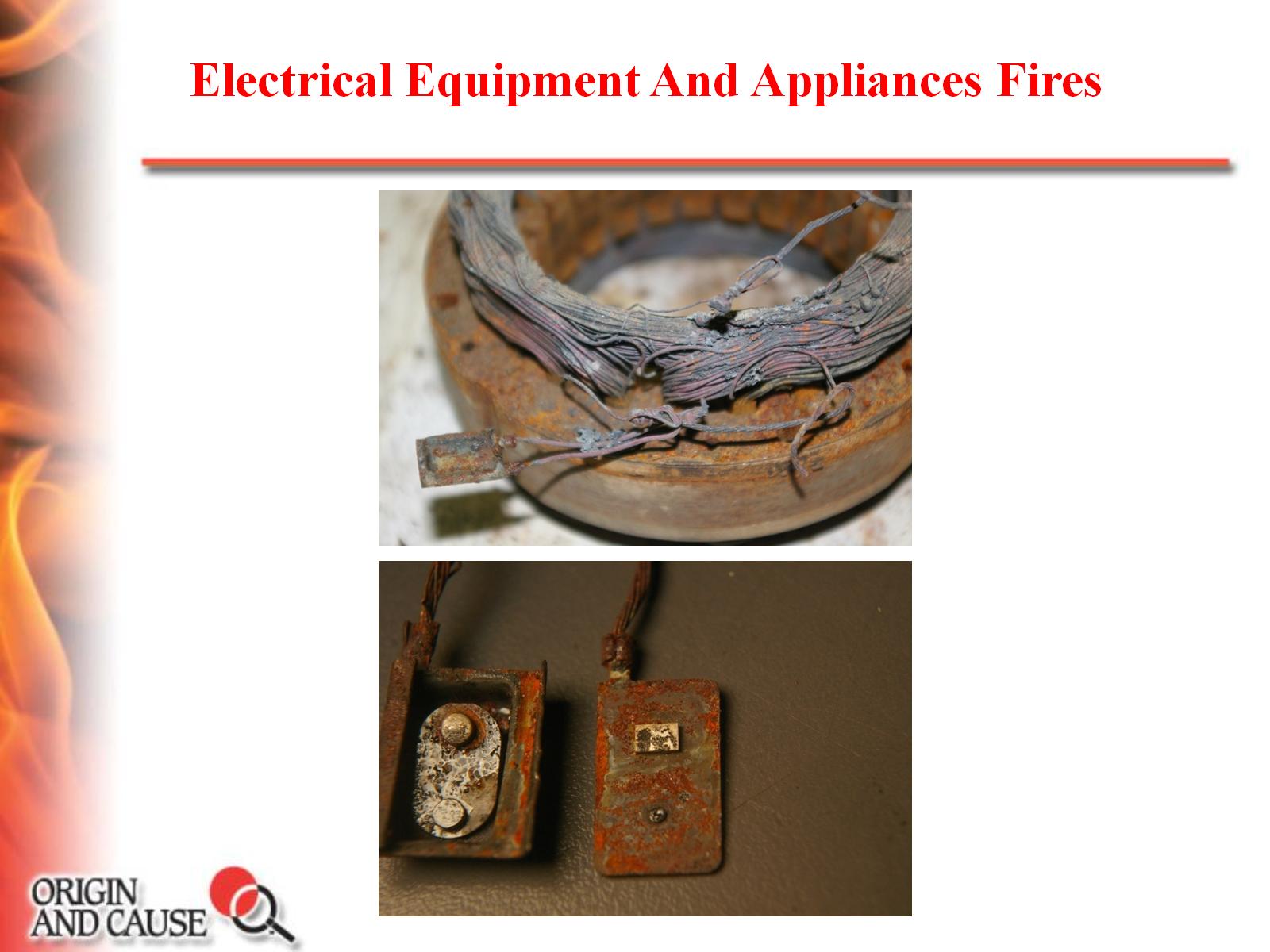 ELECTRICAL EQUIPMENT AND APPLIANCE FIRES
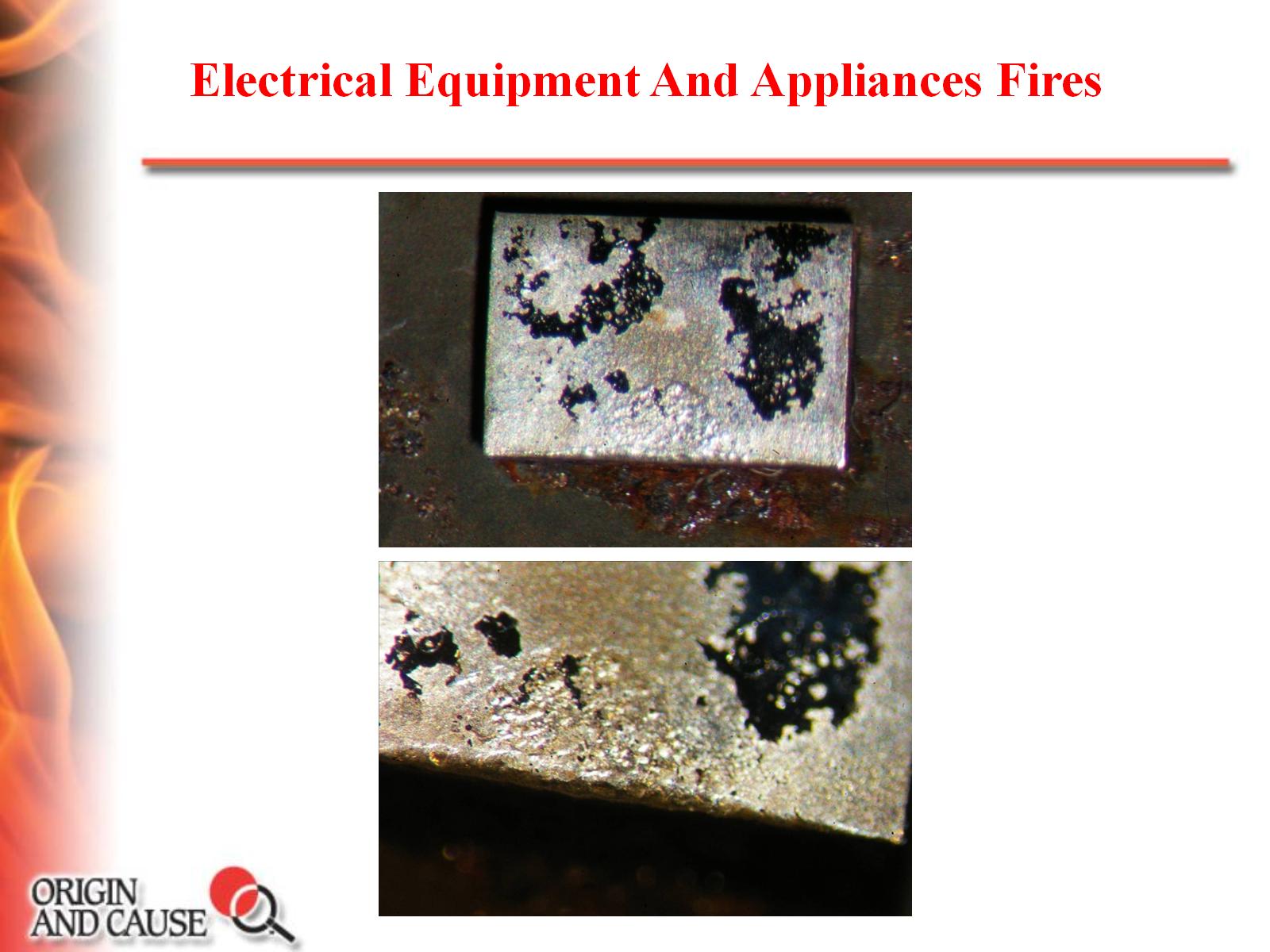 ELECTRICAL EQUIPMENT AND APPLIANCE FIRES
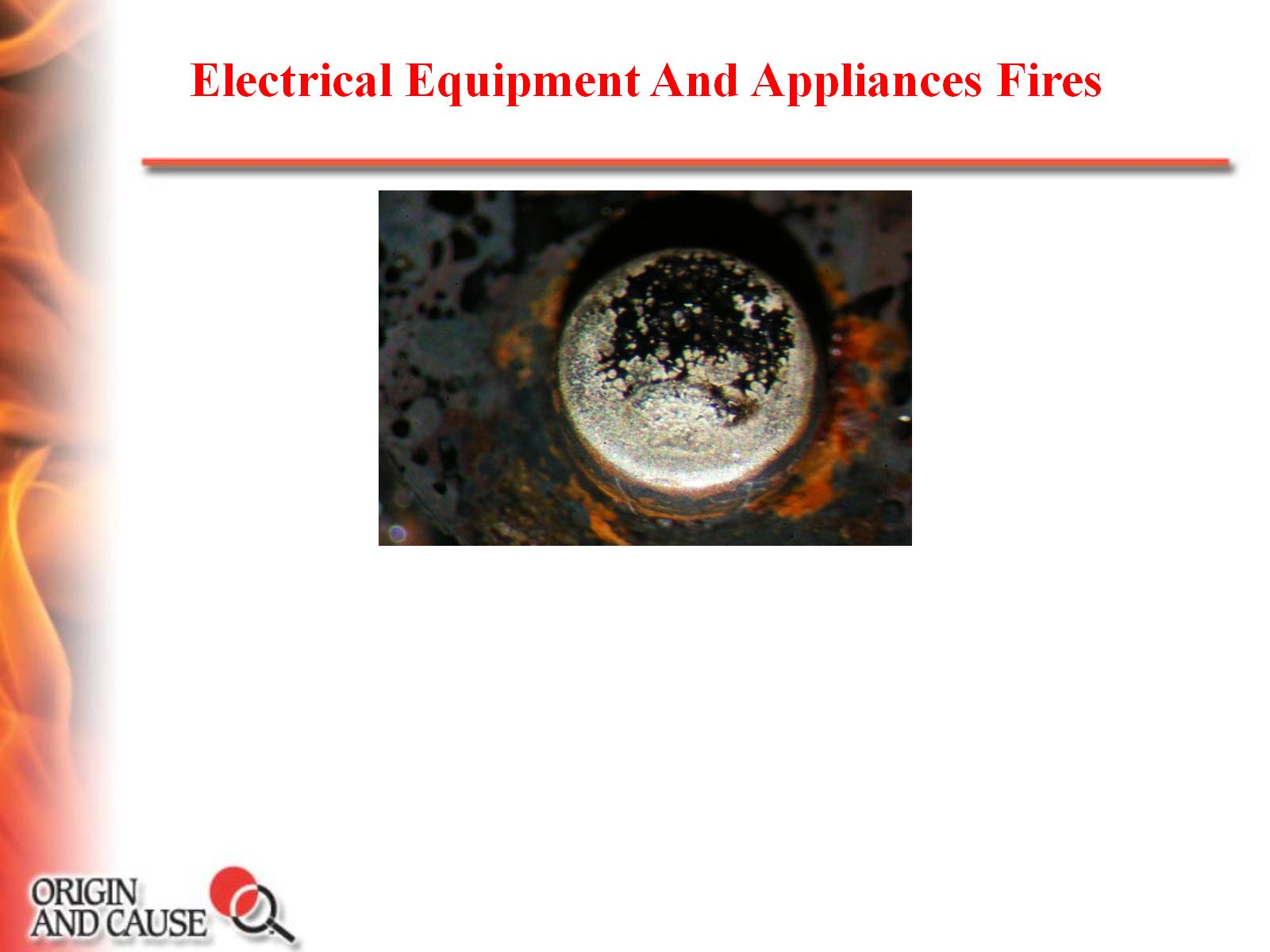 ELECTRICAL EQUIPMENT AND APPLIANCE FIRES
Motor Failures

Unattended equipment
End of life condition
Built in safety components
Design for fire containment
[Speaker Notes: HRVs should be considered unattended equipment.  If they stop working, no one will notice.  

Motors have a finite life like anything else electrical/mechanical.   For some of these motors, this is measured in hours of operation, say 60,000 hours.   If motor is operating 24/7 that means around 7 years.
Motors would reach end of life sooner under some conditions such as undervoltage or overvoltage.  Or in some environments or when mis-applied or if contaminated or full of dust etc.

Thermal protection and locked rotor identification.
Thermal fuses or resettable thermal protectors
Equipment being able to confirm flow of air such as in HRVs

Equipment should attempt to contain a fire within it.  Some of these HRVs have plastic interiors and plastic hinges.  Once fire gets going, the internal plastic material acts as a fuel load and the plastic hinges melt quickly allowing the front door to open or fall off allowing the fire to exit the enclosure.]
QUESTIONS?
Mazen Habash P.Eng.
President and Consulting Engineer
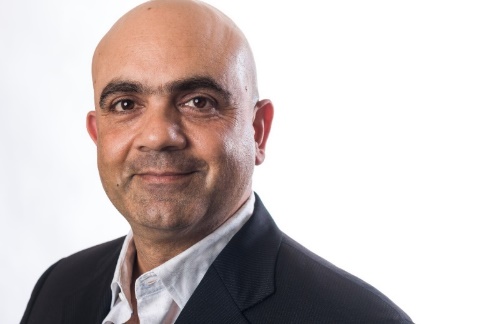 email:      mhabash@origin-and-cause.com
web:        origin-and-cause.com
Contact:  (416) 918-6672